永續數據分析 (Sustainability and ESG Data Analytics)
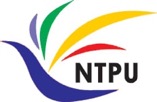 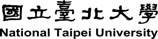 永續與 ESG 資料科學(Data Science for Sustainability and ESG)
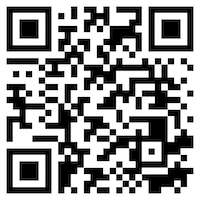 1122ESGDA03
DM4, NTPU (N4084) (Spring 2024) Fri, 10, 11, 12 (18:30-21:15) (臺北大學民生校區 305)
戴敏育
Min-Yuh Day, Ph.D, Associate Professor
Institute of Information Management, National Taipei University
https://web.ntpu.edu.tw/~myday
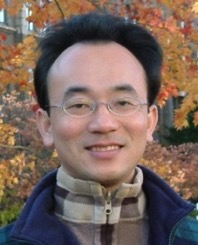 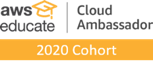 https://meet.google.com/miy-fbif-max
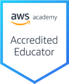 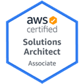 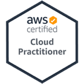 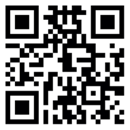 1
2024-03-08
課程大綱 (Syllabus)
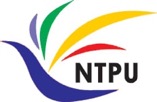 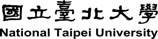 週次 (Week)    日期 (Date)    內容 (Subject/Topics)
1 2024/02/23 永續數據分析概論                           (Introduction Sustainability and ESG Data Analytics)
2 2024/03/01 環境、社會與治理 (ESG) 淨零數位轉型                           (Environmental, Social, and Governance (ESG) in Net-Zero Digital Transformation)
3 2024/03/08 永續與ESG 資料科學                           (Data Science for Sustainability and ESG)
4 2024/03/15 永續數據分析個案研究 I                           (Case Study on Sustainability and ESG Data Analytics I)
5 2024/03/22 Web 3.0 和大數據分析在金融科技、綠色永續金融                           (Web 3.0 and Big Data Analysis in Fintech, Green and Sustainable Finance)
2
課程大綱 (Syllabus)
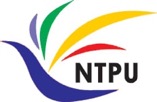 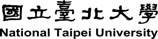 週次 (Week)    日期 (Date)    內容 (Subject/Topics)
6 2024/03/29 TCFD 氣候相關財務揭露與En-ROADS 氣候變遷模擬                          (Task Force on Climate-Related Financial Disclosures (TCFD)                           and En-Roads Interactive)
7 2024/04/05 放假 (No Classes)
8 2024/04/12 期中報告 (Midterm Project Report)
9 2024/04/19 ESG數據的收集、分析和視覺化                           (ESG Data Gathering, Analysis, and Visualization)
10 2024/04/26 ESG數據報告 (ESG Data Reporting);                             企業永續報告書 (Corporate Sustainability Reports)
3
課程大綱 (Syllabus)
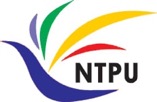 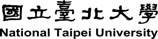 週次 (Week)    日期 (Date)    內容 (Subject/Topics)
11 2024/05/03 ESG數據驗證 (ESG Data Verification)
12 2024/05/10 永續數據分析個案研究 II                             (Case Study on Sustainability and ESG Data Analytics II)
13 2024/05/17 能源之星報告與數據揭露                             (Energy Star Reporting and Data Disclosure)
14 2024/05/24 人工智慧物聯網在ESG永續應用                             (Artificial Intelligence of things (AIoT) in ESG and Sustainability Applications)
15 2024/05/31 生成式AI於永續評等和報告生成                             (Generative AI for ESG Rating and Reporting Generation)
16 2024/06/07 期末報告 (Final Project Report)
4
Data Science for Sustainability and ESG
5
Outline
Data Science for Sustainability and ESG: Foundations & Frameworks
Data Science Techniques for ESG Analysis
Real-World ESG Data Science Applications & Impact
ESG Data Science Foundation with Python
6
Source: Dipanjan Sarkar (2019), Text Analytics with Python: A Practitioner’s Guide to Natural Language Processing, Second Edition. APress.
Sustainability and ESG Data Analytics
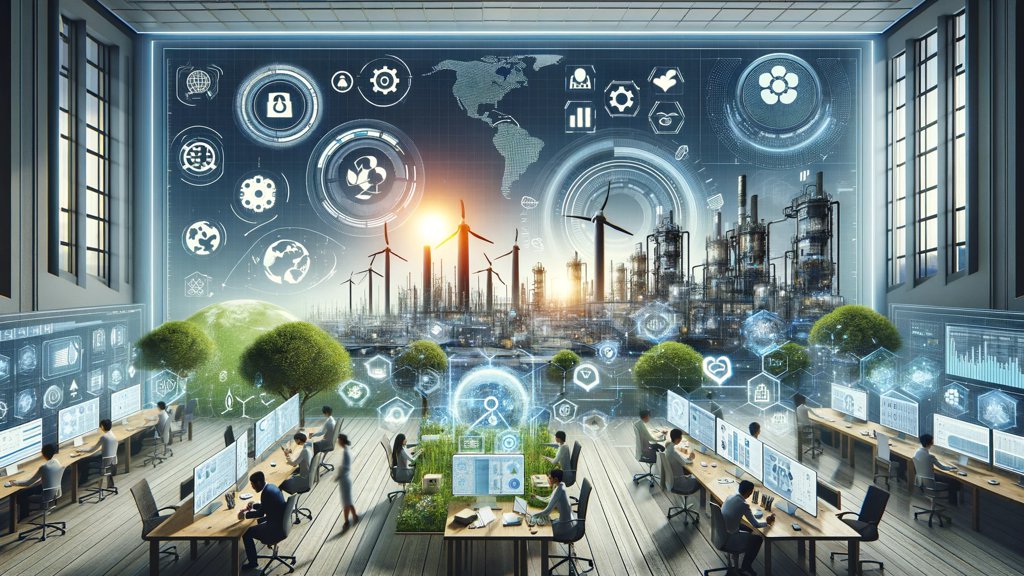 7
Data Science for Sustainability and ESG: Transforming Decision-Making for a Better Future
8
Data Science for Sustainability and ESG: Foundations & Frameworks
9
The Interconnectedness of Data, Sustainability & ESG
Sustainability encompasses environmental, social, and governance concerns.
ESG provides a framework for measuring and reporting sustainability performance.
Data science offers the tools to collect, analyze, and use ESG data for decision-making.
10
Understanding ESG Data
Quantitative data: Measurable metrics (e.g., carbon emissions, employee diversity) 
Qualitative data: Text-based information (e.g., policies, news articles)
Structured data: Organized in databases 
Unstructured data: Requires processing (e.g., social media)
11
Challenges of ESG Data
Lack of standardization: 
Different reporting frameworks and metrics
Reliability: 
Concerns about "greenwashing" and accuracy
Availability:  
Data gaps, especially for smaller companies and certain sectors
12
ESG Key Frameworks
Global Reporting Initiative (GRI): 
Comprehensive sustainability standards
Sustainability Accounting Standards Board (SASB):
Industry-specific metrics
UN Sustainable Development Goals (SDGs):
Global goals for 2030
13
ESG:EnvironmentalSocialGovernance
14
Sustainable Development Goals (SDGs)
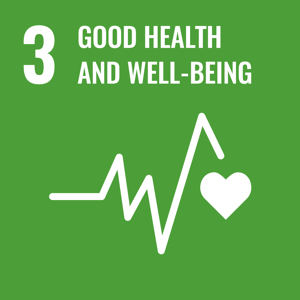 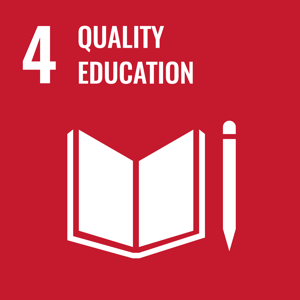 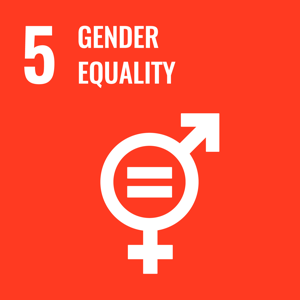 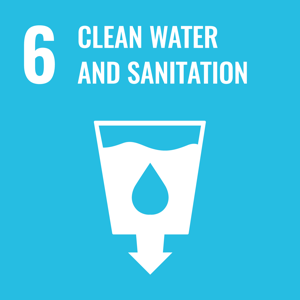 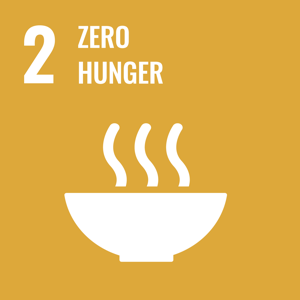 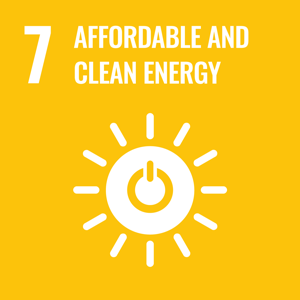 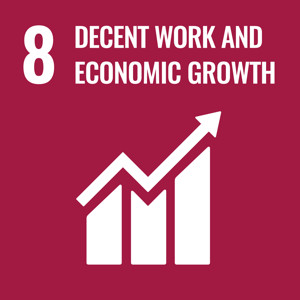 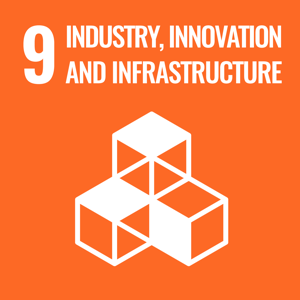 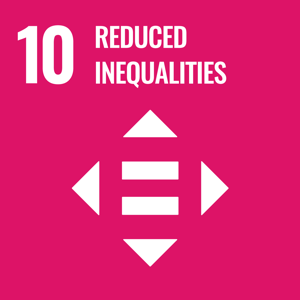 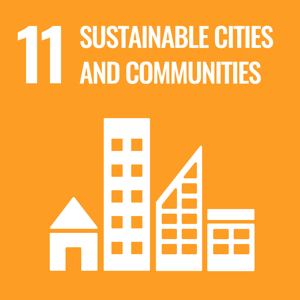 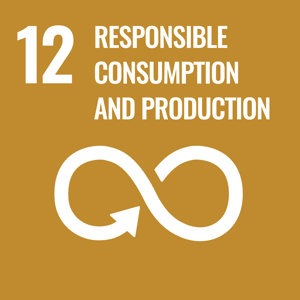 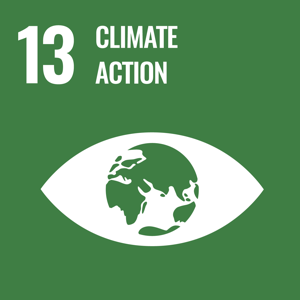 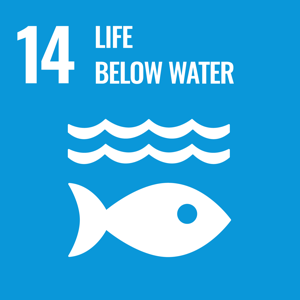 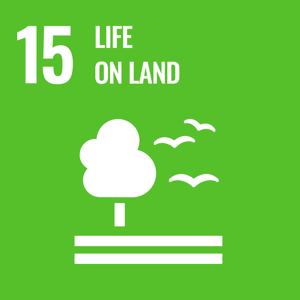 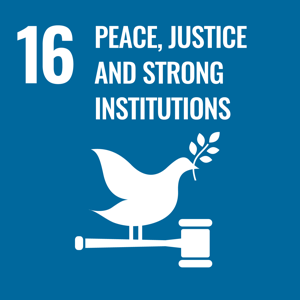 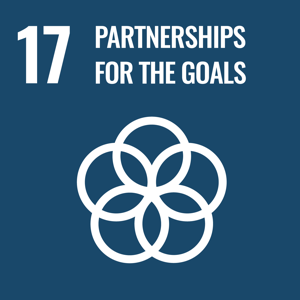 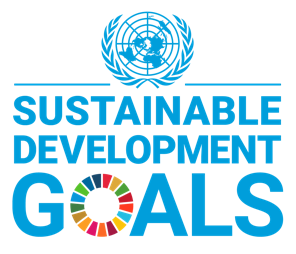 Source: https://sdgs.un.org/goals
15
Sustainable Development Goals (SDGs) and 5P
Partnership
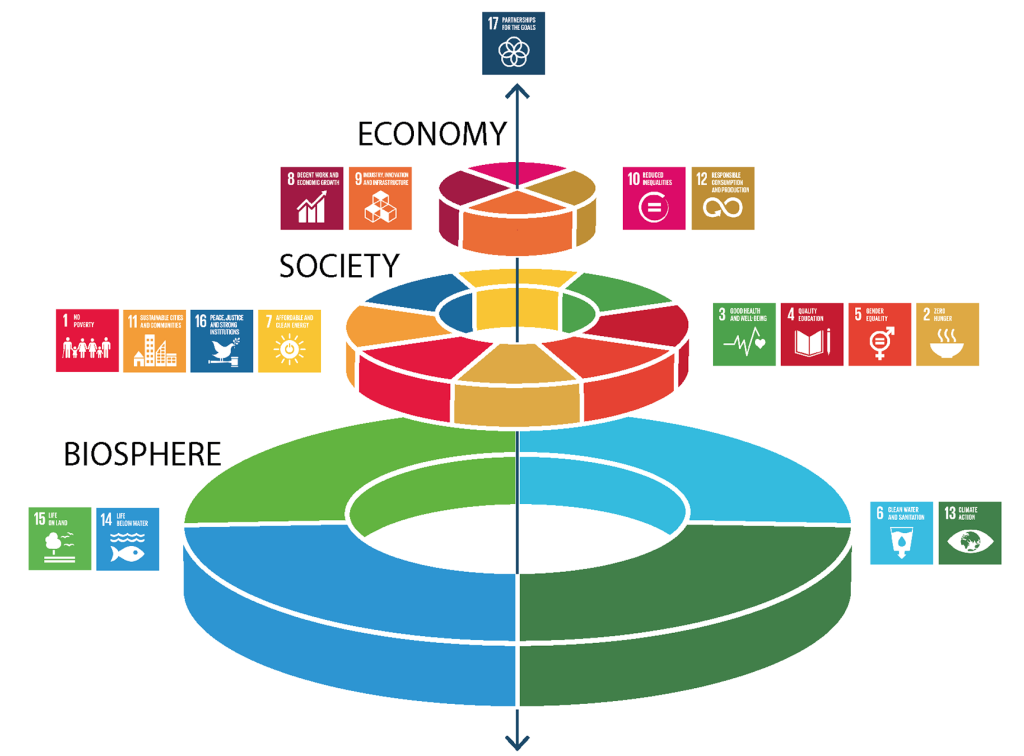 Peace
Prosperity
People
Planet
16
Source: Folke, Carl, Reinette Biggs, Albert V. Norström, Belinda Reyers, and Johan Rockström. "Social-ecological resilience and biosphere-based sustainability science.”Ecology and Society 21, no. 3 (2016).
ESG to 17 SDGs
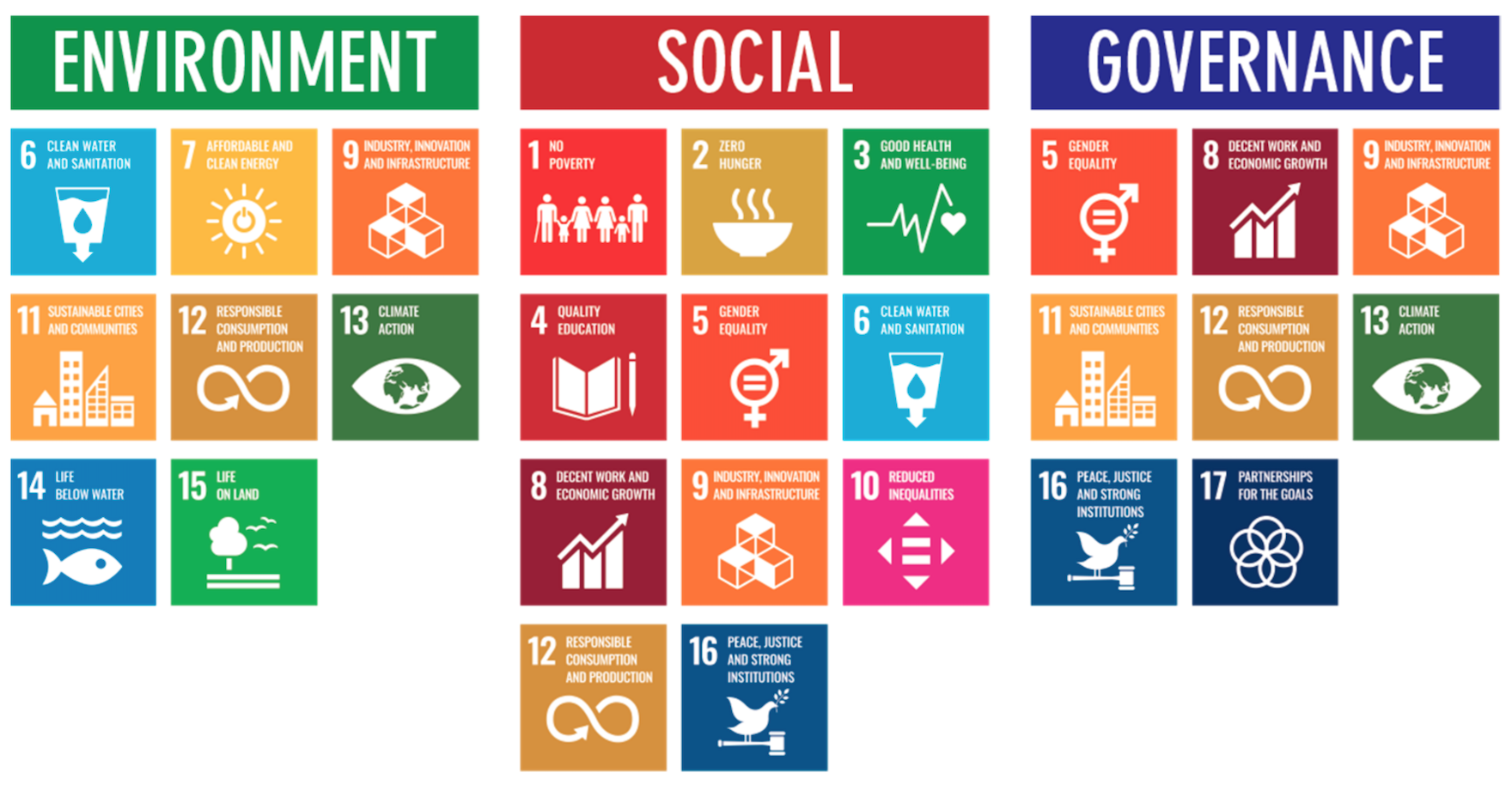 17
Source: Henrik Skaug Sætra (2021) "A Framework for Evaluating and Disclosing the ESG Related Impacts of AI with the SDGs." Sustainability 13, no. 15 (2021): 8503.
ESG to 17 SDGs
18
Source: https://sustainometric.com/esg-to-sdgs-connected-paths-to-a-sustainable-future/
GRI (Global Report Initiative)
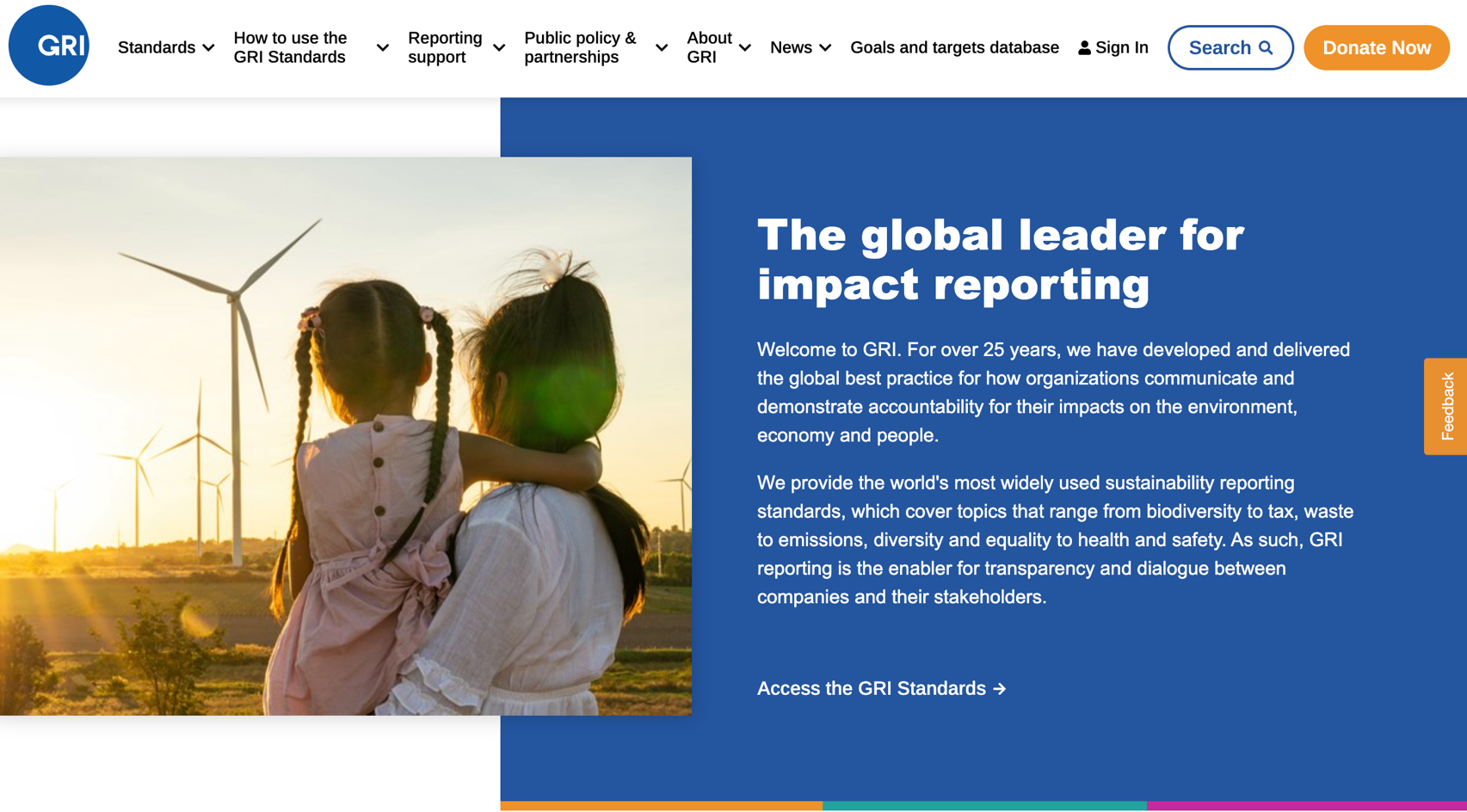 https://www.globalreporting.org/
19
CDP (Carbon Disclosure Project)
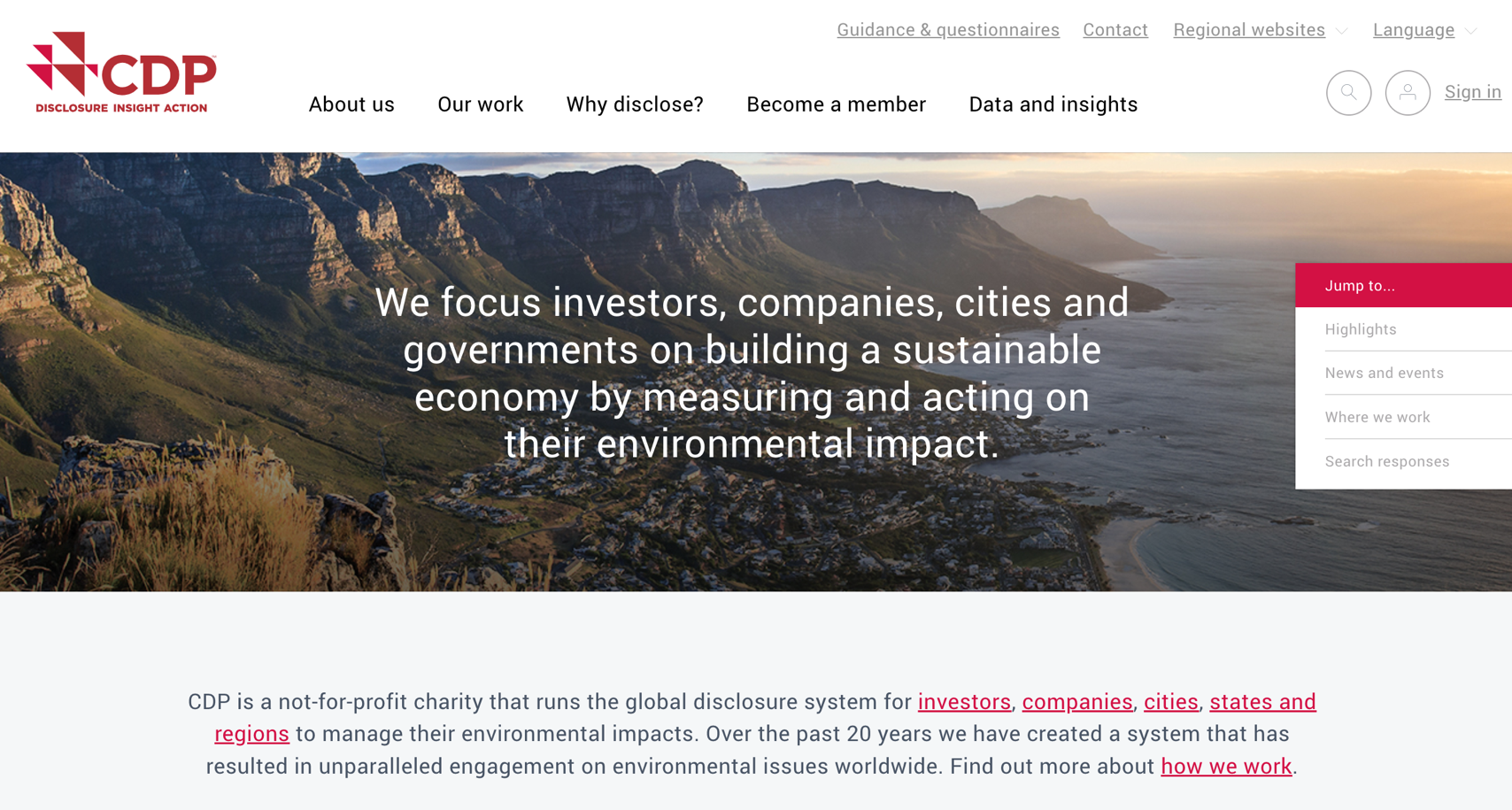 https://www.cdp.net/
20
SASB (Sustainability Accounting Standards Board)
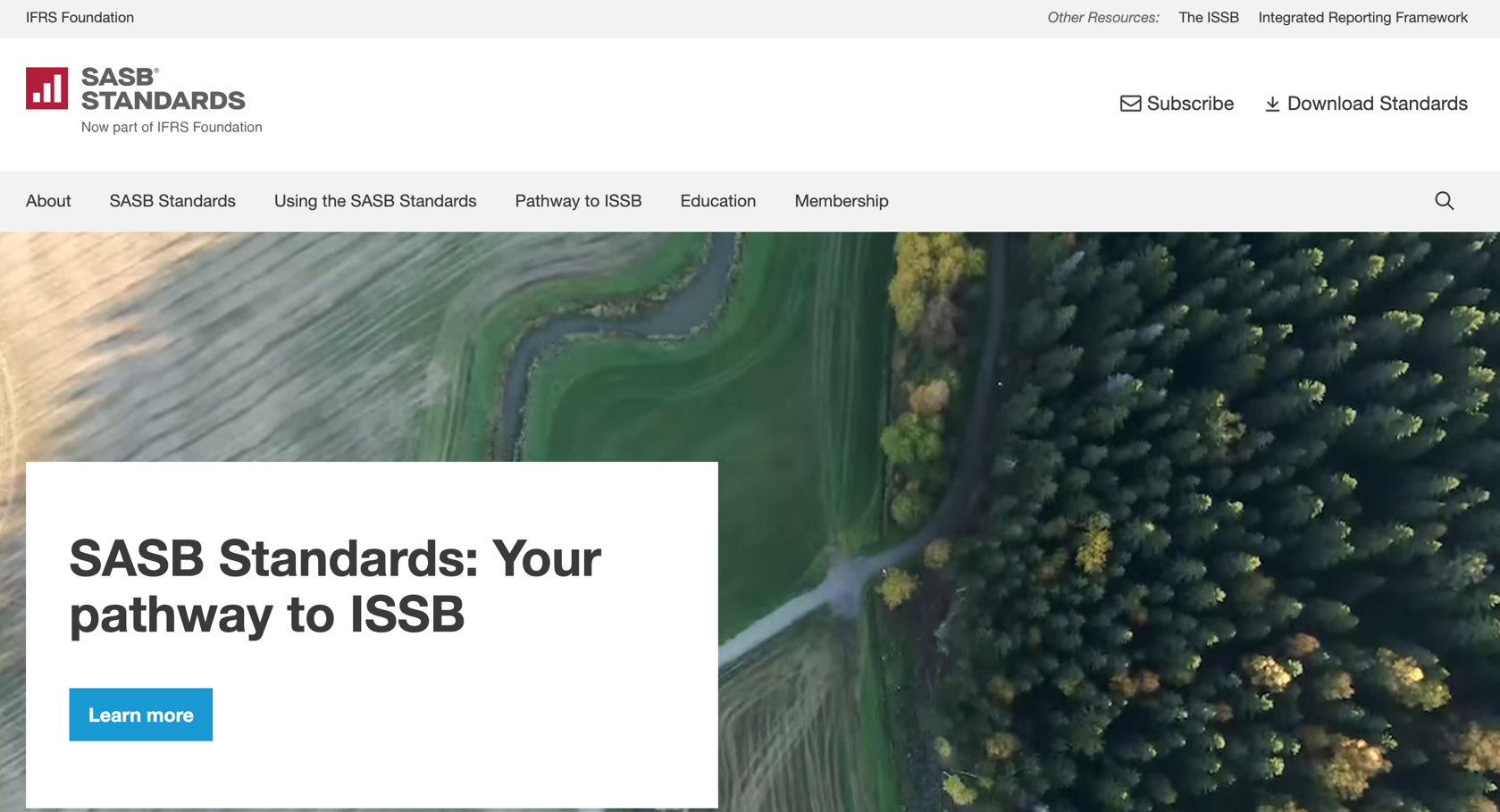 https://sasb.org/
21
ISSB (International Sustainability Standards Board)
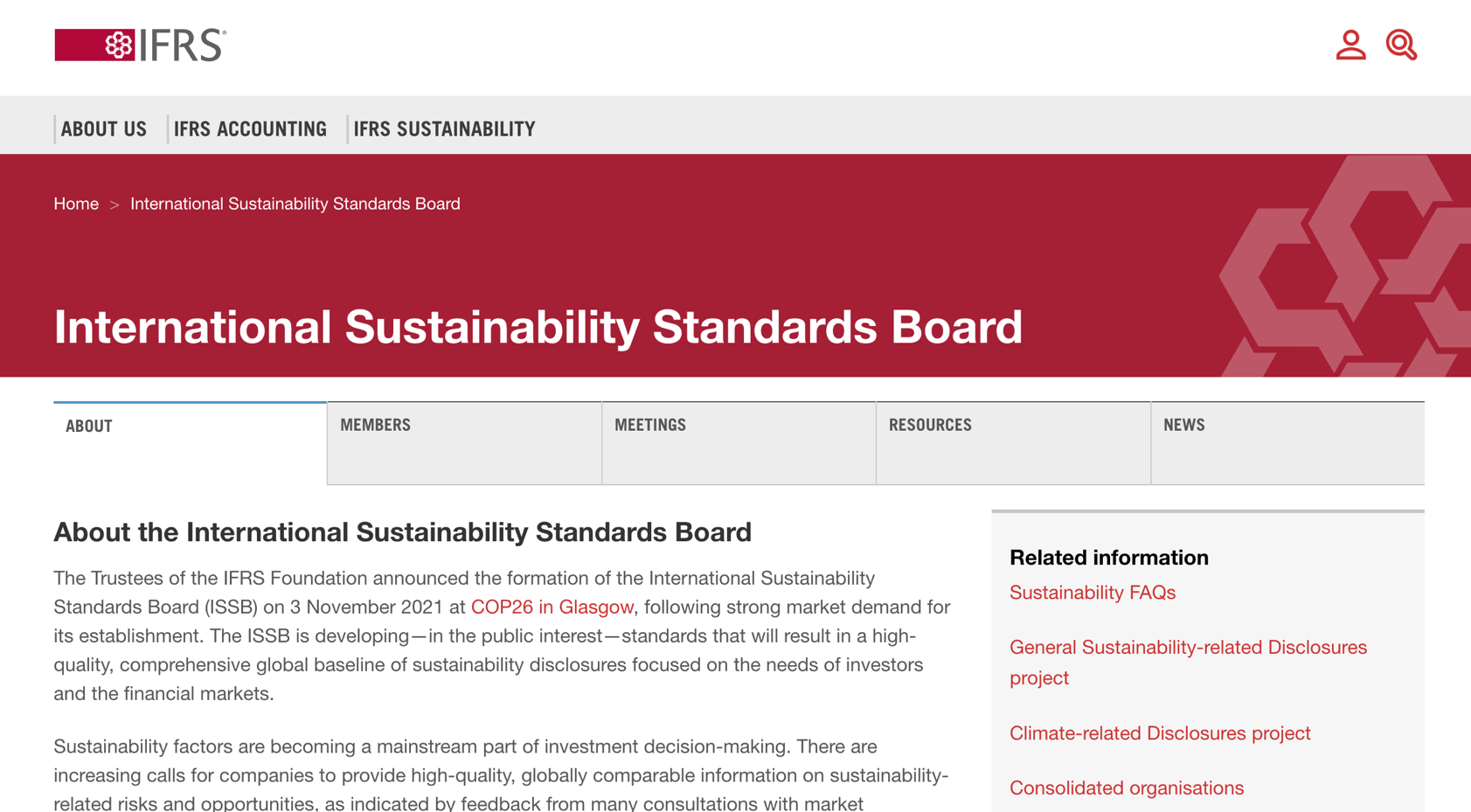 https://www.ifrs.org/groups/international-sustainability-standards-board/
22
TCFD (Task Force on Climate-related Financial Disclosures)
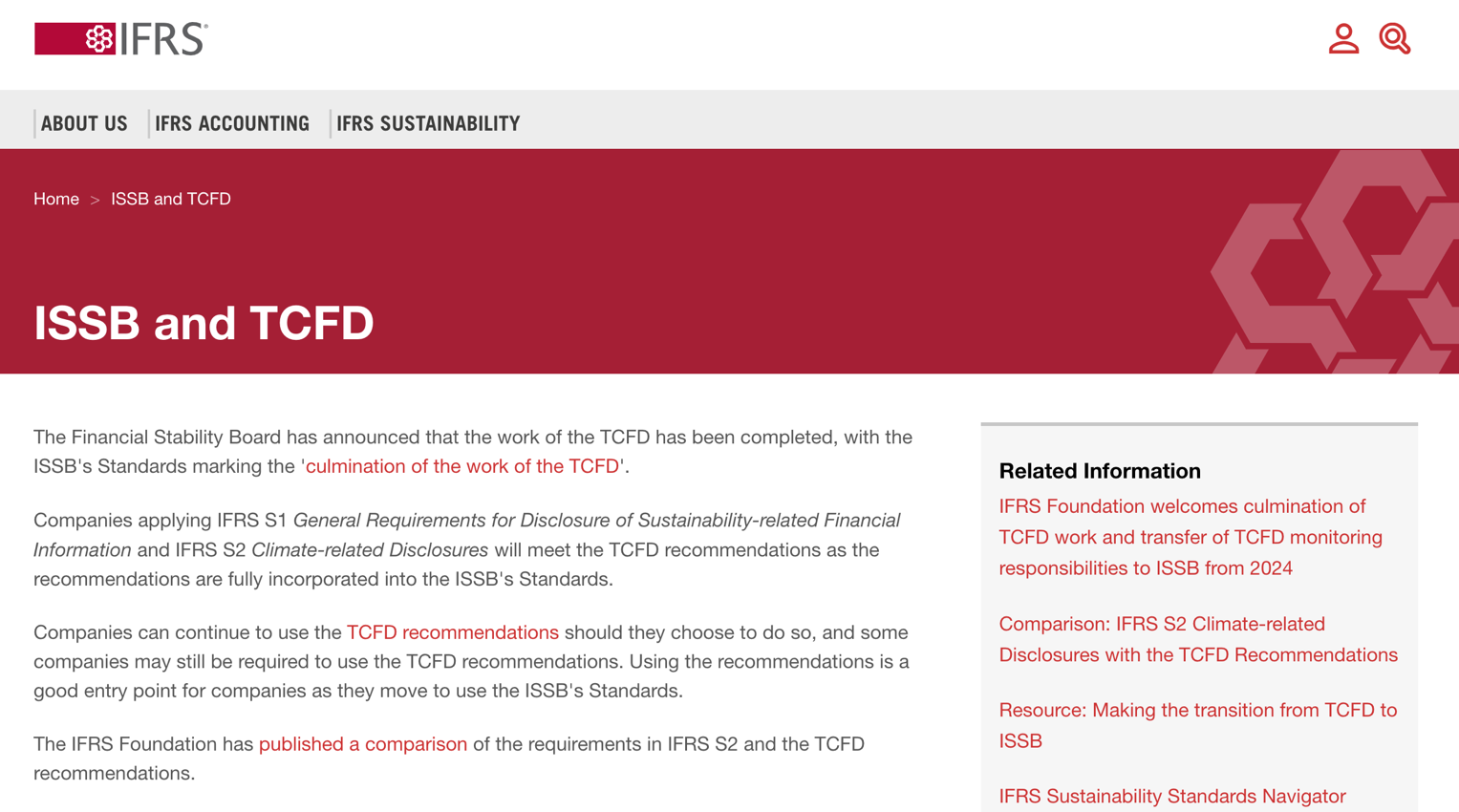 https://www.ifrs.org/sustainability/tcfd/
https://www.fsb-tcfd.org/
23
Analyzing Sustainability Reports
Company sustainability report
Identify which framework was used, key ESG metrics, areas of strength and weakness
How the company presents its ESG data and whether it aligns with the ESG key framework identified
24
Data Science Techniques for ESG Analysis
25
Data Preparation & Cleaning:Preparing ESG Data for Analysis
Handling missing values: 
Imputation, deletion, etc.
Detecting and addressing outliers.
Ensuring data consistency (formatting, units).
Feature engineering: 
Creating new metrics based on raw ESG data.
26
Exploratory Data Analysis (EDA) & Visualization:Uncovering Patterns in ESG Data
Exploratory Data Analysis (EDA) 
Using statistical summaries and visualizations.
Identifying trends, correlations, and unusual patterns in ESG data.
Storytelling with data: 
Effective visualizations for ESG insights.
27
ESG Predictive Modeling:Forecasting with ESG Data
Regression
Predicting continuous ESG outcomes (e.g., emissions)
Classification: 
Categorizing companies (e.g., high/low ESG risk)
Time Series:  
Forecasting ESG metrics over time.
28
Natural Language Processing (NLP) for Sentiment Analysis: Sentiment Analysis for ESG Insights
Natural Language Processing (NLP): 
Enabling computers to understand human language.
Sentiment analysis: 
Determining the emotional tone of text (positive, negative, neutral)
Applications for ESG: 
Tracking public opinion, identifying ESG risks and opportunities.
29
Real-World ESG Data Science Applications & Impact
30
Evolution of Sustainable Finance Research
Topic
SDGs
SDGs: Sustainable Development Goals
Innovative Financial Instrument
Impact Investing
ESG: Environmental, Social, and Governance
CSR: Corporate Social Responsibility
Conscious Capitalism
Climate Financing
Carbon Financing
Green Financing
Ethical Investing
Socially Responsible Investing
1986
1995
2005
2015
2020
Source: Kumar, S., Sharma, D., Rao, S., Lim, W. M., & Mangla, S. K. (2022). Past, present, and future of sustainable finance: Insights from big data analytics through machine learning of scholarly research. Annals of Operations Research, 1-44.
31
Data-Driven Sustainable Investing:Building ESG-Conscious Portfolios
ESG investing: 
Considering environmental, social, and governance factors in investment decisions.
Performance of ESG-focused funds vs. traditional funds.
Building ESG portfolios: 
Screening, index funds, impact investing.
32
ESG Risk Assessment and Mitigation:Managing ESG Risks for Resilience
Identifying ESG risks across the supply chain (environmental impact, labor practices).
Using data to quantify potential financial consequences of ESG risks.
Developing strategies to mitigate ESG risks.
Integrating ESG risk monitoring into decision-making for greater resilience.
33
Driving Corporate Sustainability:Data-Powered Sustainability Transformations
Setting data-driven ESG targets and tracking progress.
Utilizing dashboards and analytics for real-time ESG insights.
Engaging stakeholders through transparent ESG reporting.
34
The Future of Data-Driven ESG:A Sustainable Future Powered by Data
Emerging trends in ESG data and analytics 
e.g., AI for ESG insights
The potential of data to drive progress towards global sustainability goals.
The role of data scientists in shaping ethical and equitable ESG practices.
Be part of the ESG Data Science solution.
35
Sustainable Productivity:Finance ESG
36
Source: Huang, Ziqi, Yang Shen, Jiayi Li, Marcel Fey, and Christian Brecher (2021). "A survey on AI-driven digital twins in Industry 4.0: Smart manufacturing and advanced robotics." Sensors 21, no. 19: 6340.
Sustainable Resilient ManufacturingESG
37
Source: Huang, Ziqi, Yang Shen, Jiayi Li, Marcel Fey, and Christian Brecher (2021). "A survey on AI-driven digital twins in Industry 4.0: Smart manufacturing and advanced robotics." Sensors 21, no. 19: 6340.
ESG Indexes
MSCI ESG Index
Dow Jones Sustainability Indices (DJSI)
FTSE ESG Index
38
MSCI ESG Rating Framework
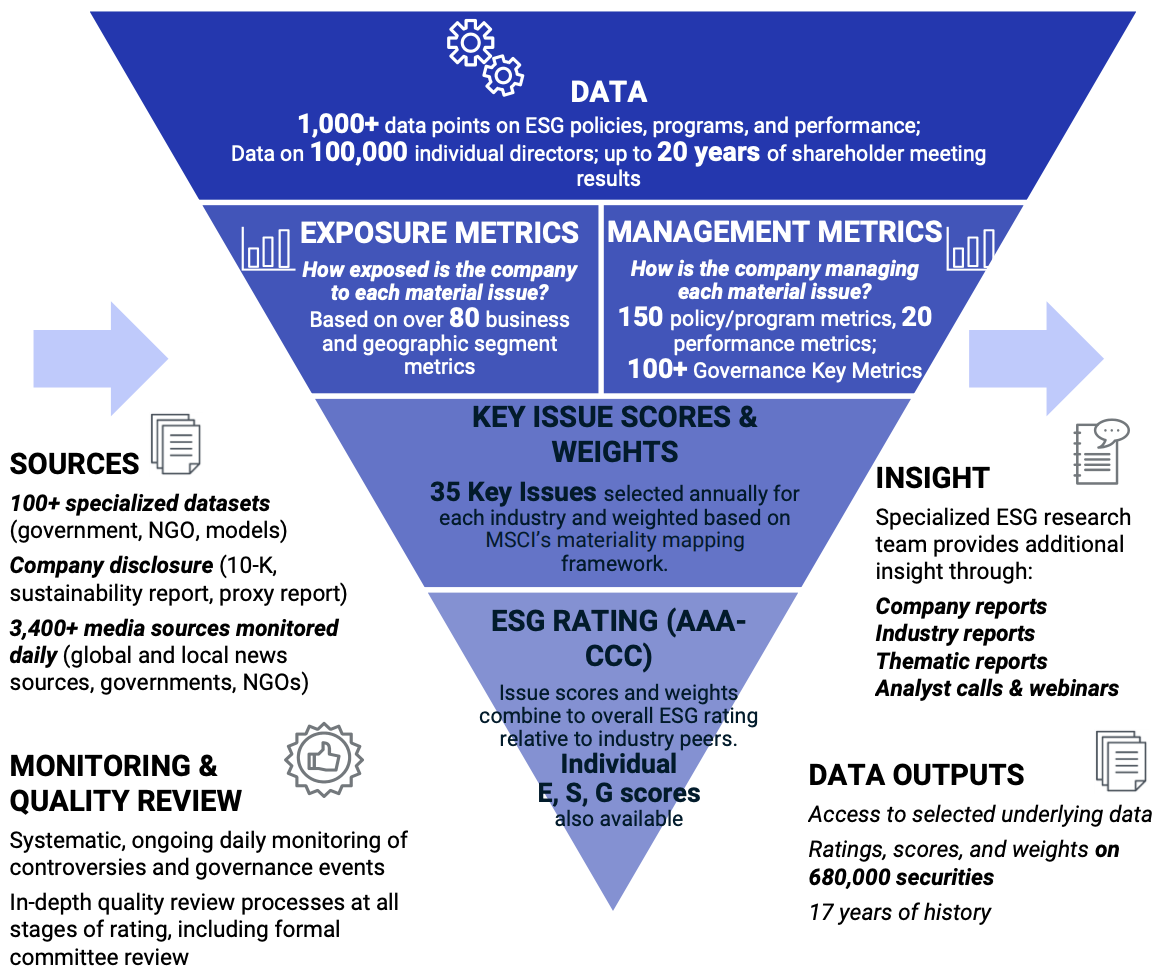 39
Source: https://www.msci.com/documents/1296102/21901542/ESG-Ratings-Methodology-Exec-Summary.pdf
MSCI ESG Key Issue Hierarchy
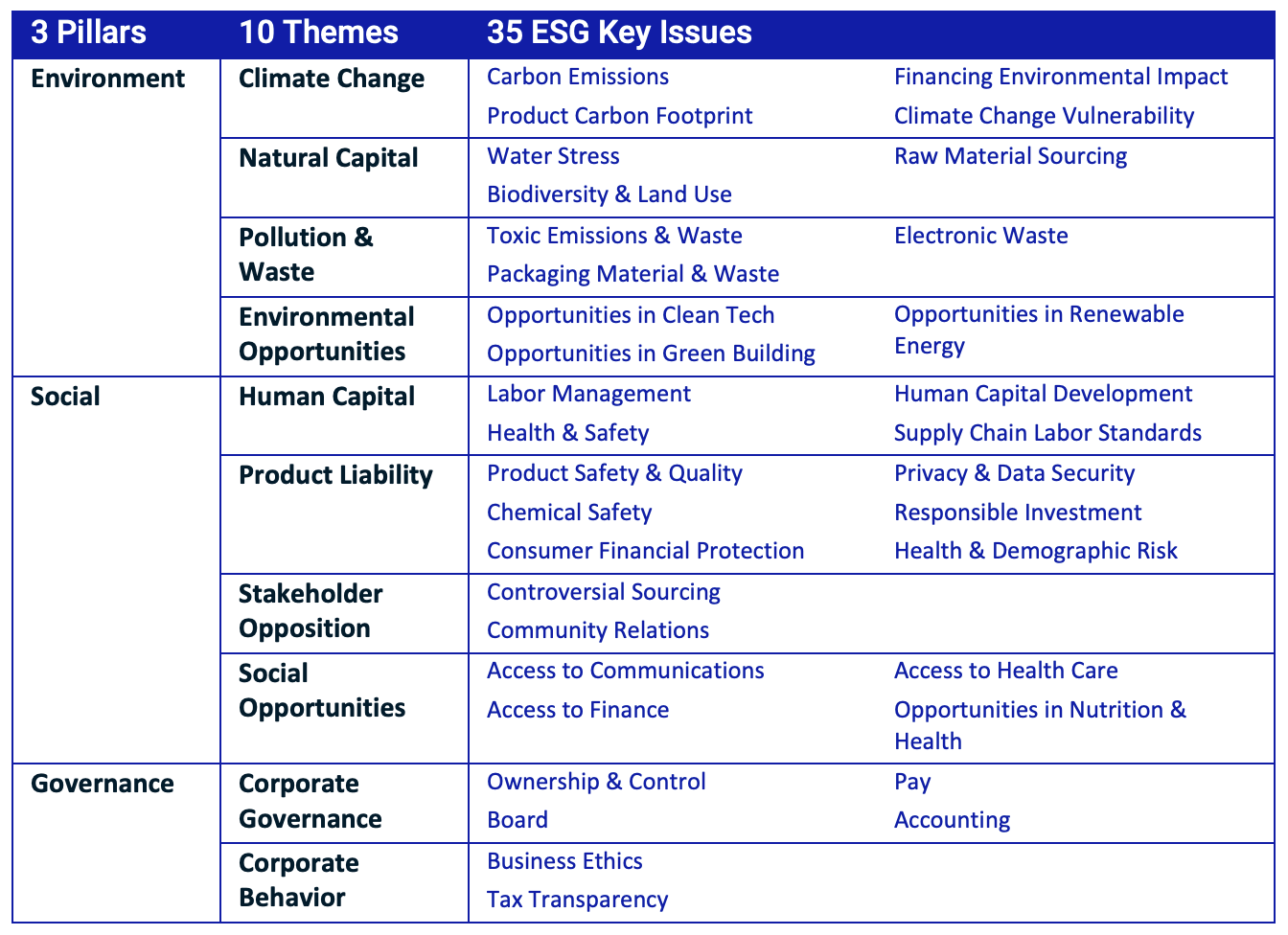 40
Source: https://www.msci.com/documents/1296102/21901542/ESG-Ratings-Methodology-Exec-Summary.pdf
MSCI Governance Model Structure
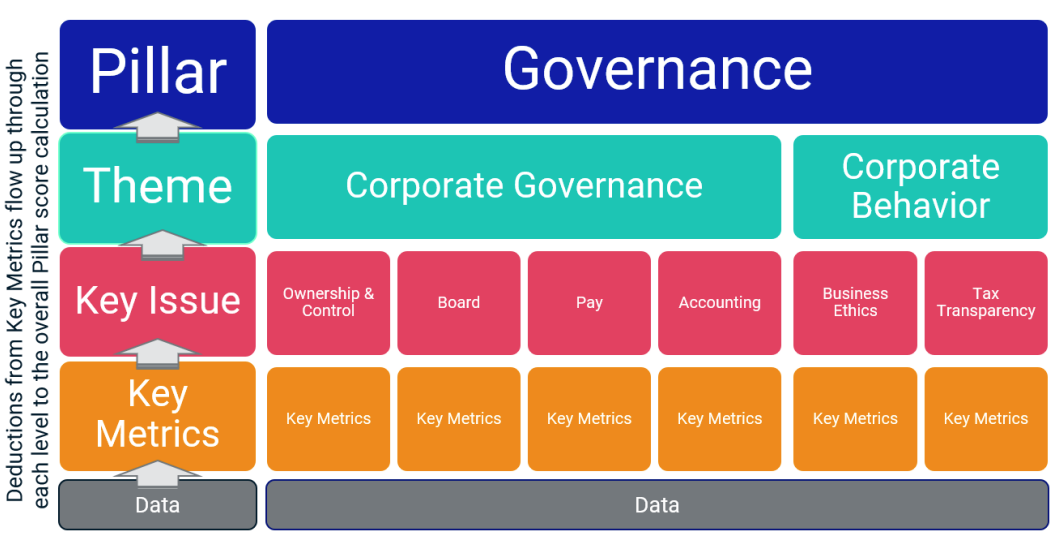 41
Source: https://www.msci.com/documents/1296102/21901542/ESG-Ratings-Methodology-Exec-Summary.pdf
MSCI Hierarchy of ESG Scores
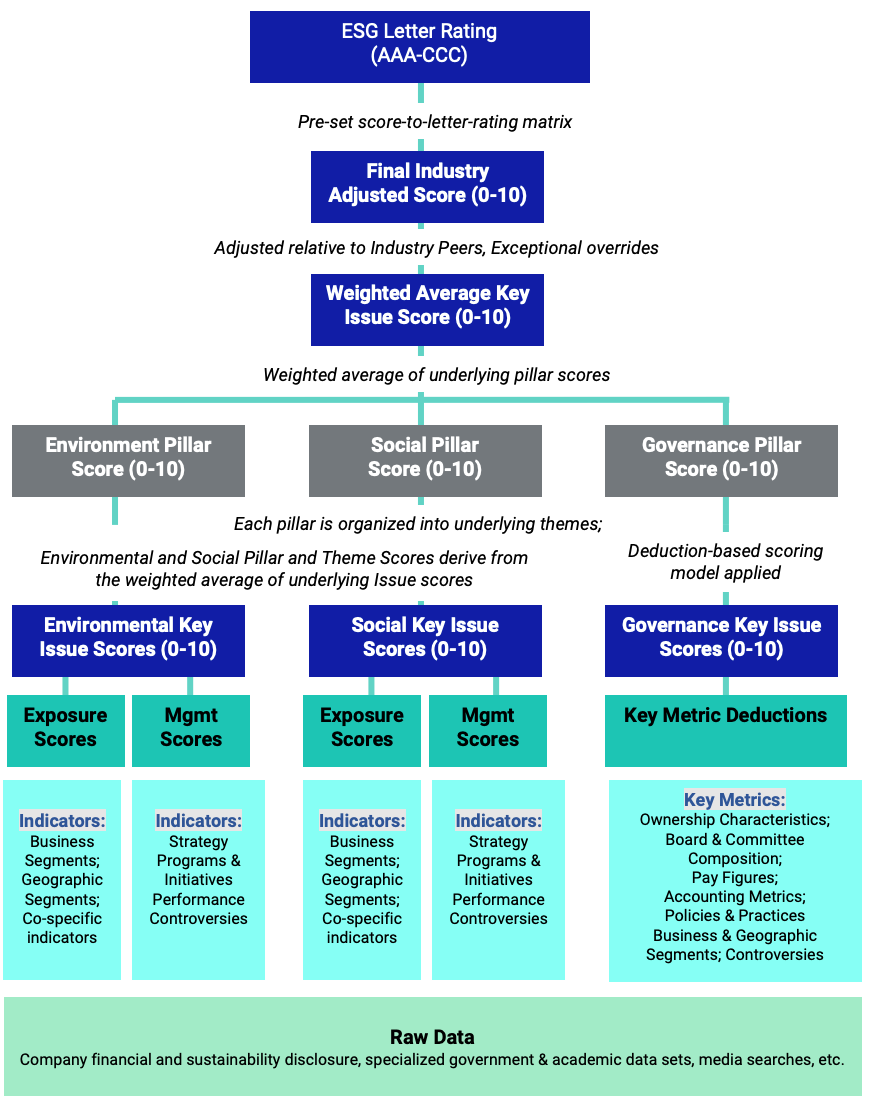 42
Source: https://www.msci.com/documents/1296102/21901542/ESG-Ratings-Methodology-Exec-Summary.pdf
DJSI S&P Global ESG Score
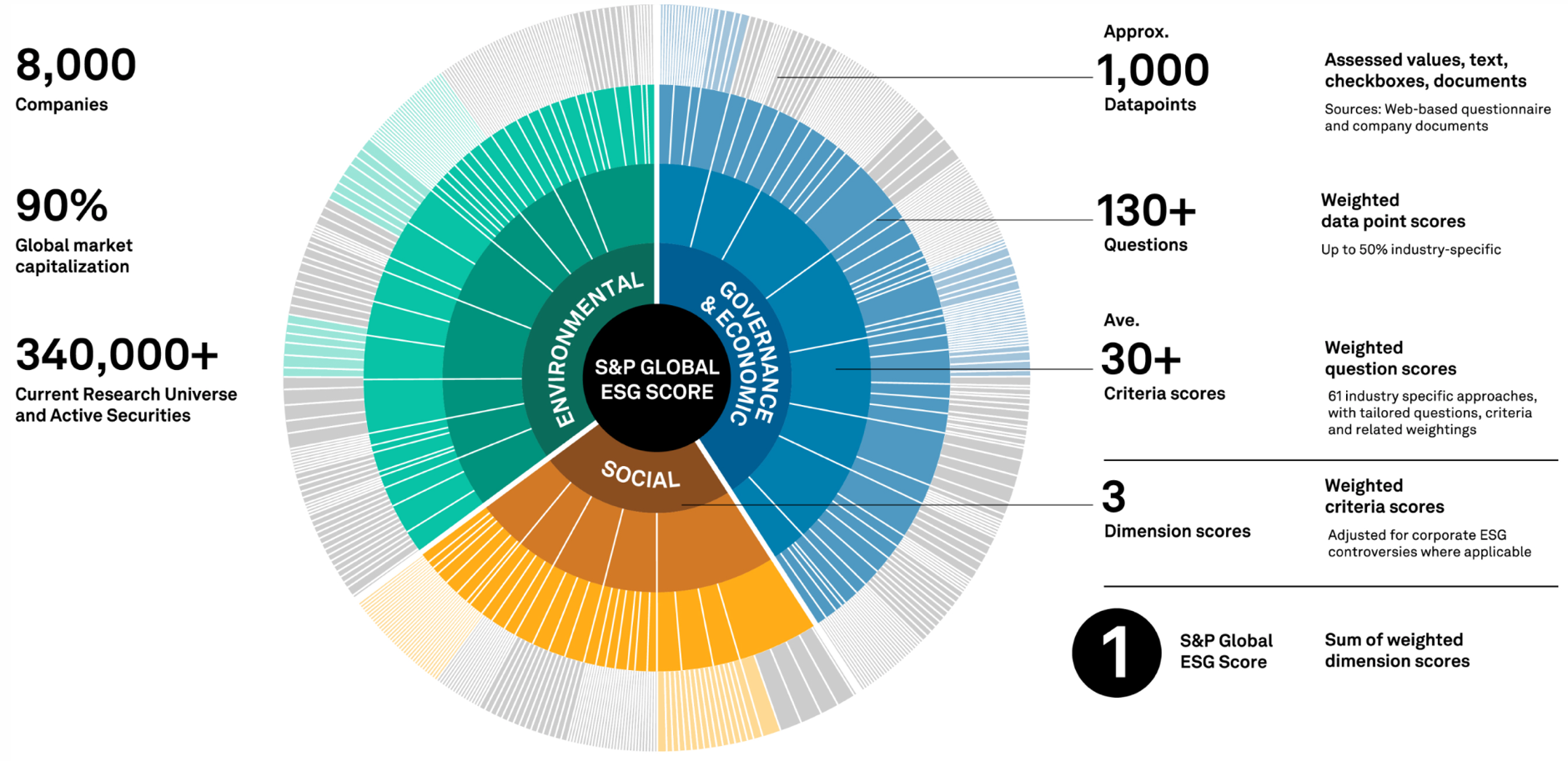 43
Source: DJSI, S&P Global Corporate Sustainability Assessment (CSA), https://www.spglobal.com/esg/solutions/data-intelligence-esg-scores
FTSE Russell ESG Ratings
44
Source: https://www.ftserussell.com/data/sustainability-and-esg-data/esg-ratings
Sustainalytics ESG Risk Ratings
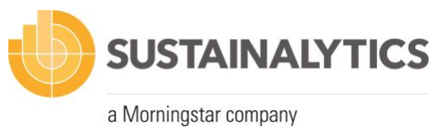 Analyst-based approach
Sustainalytics’ ESG Risk Ratings measure a company’s exposure to industry-specific material ESG risks and how well a company is managing those risks.
45
Source: https://www.sustainalytics.com/esg-data
TruValue Labs
Truvalue ESG Ranks
Machine-based approach
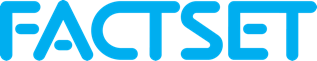 Truvalue Labs applies AI to analyze over 100,000 sources and uncover ESG risks and opportunities hidden in unstructured text. 
The ESG Ranks data service produces an overall company rank based on industry percentile leveraging the 26 ESG categories defined by the Sustainability Accounting Standards Board (SASB).  
The data feed covers 20,000+ companies with more than 13 years of history.
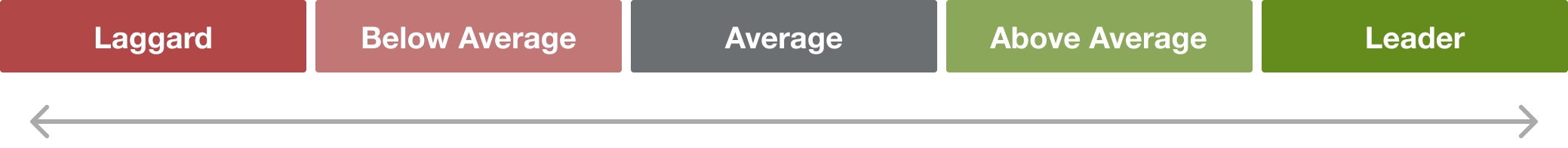 46
Source: :https://developer.truvaluelabs.com/data/esg-ranks
Analyst-driven vs. AI-driven ESG
Sustainalytics
Truvalue Labs
Source: Mark Tulay (2020), Man vs. machine: A tale of two sustainability ratings systems, GreenBiz, https://www.greenbiz.com/article/man-vs-machine-tale-two-sustainability-ratings-systems
47
Analyst based ESG ResearchAI based ESG Research
48
Source: https://www.esganalytics.io/insights/how-data-is-accelerating-esg
ESG Analytics: NLP Taxonomy
49
Source: https://www.esganalytics.io/insights/how-data-is-accelerating-esg
Top ESG Reporting Software
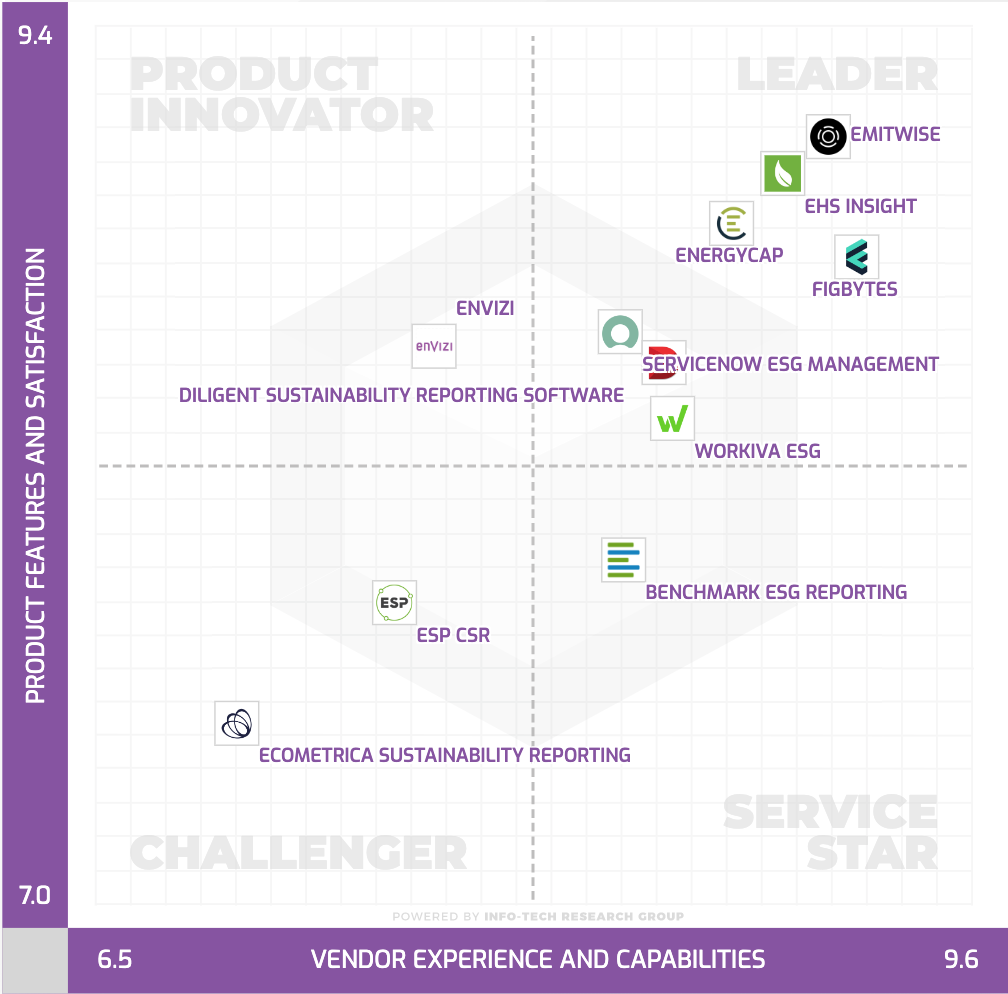 Environmental, Social and Governance (ESG) Reporting software or Sustainability software helps organizations manage their operational data, evaluate their impact on the environment and provide reporting to perform audits.
50
Source: https://www.softwarereviews.com/categories/environmental-social-and-governance-reporting
Generative AI and LLMs for Sustainability and ESG Data Analytics
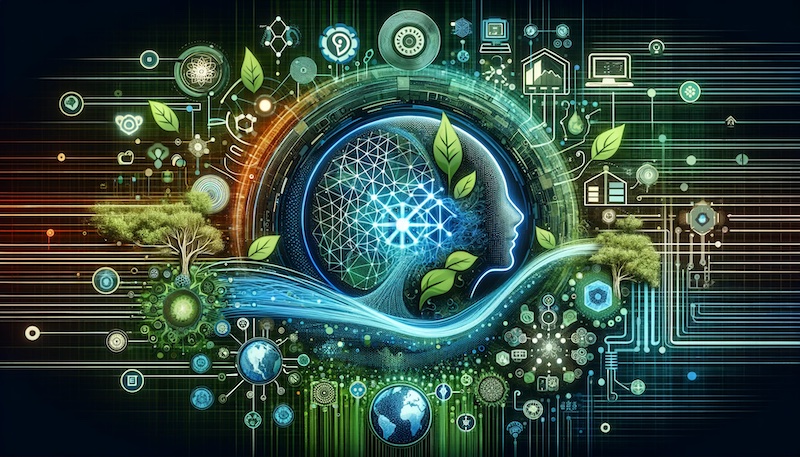 51
Generative AI for ESG Rating and Reporting Generation
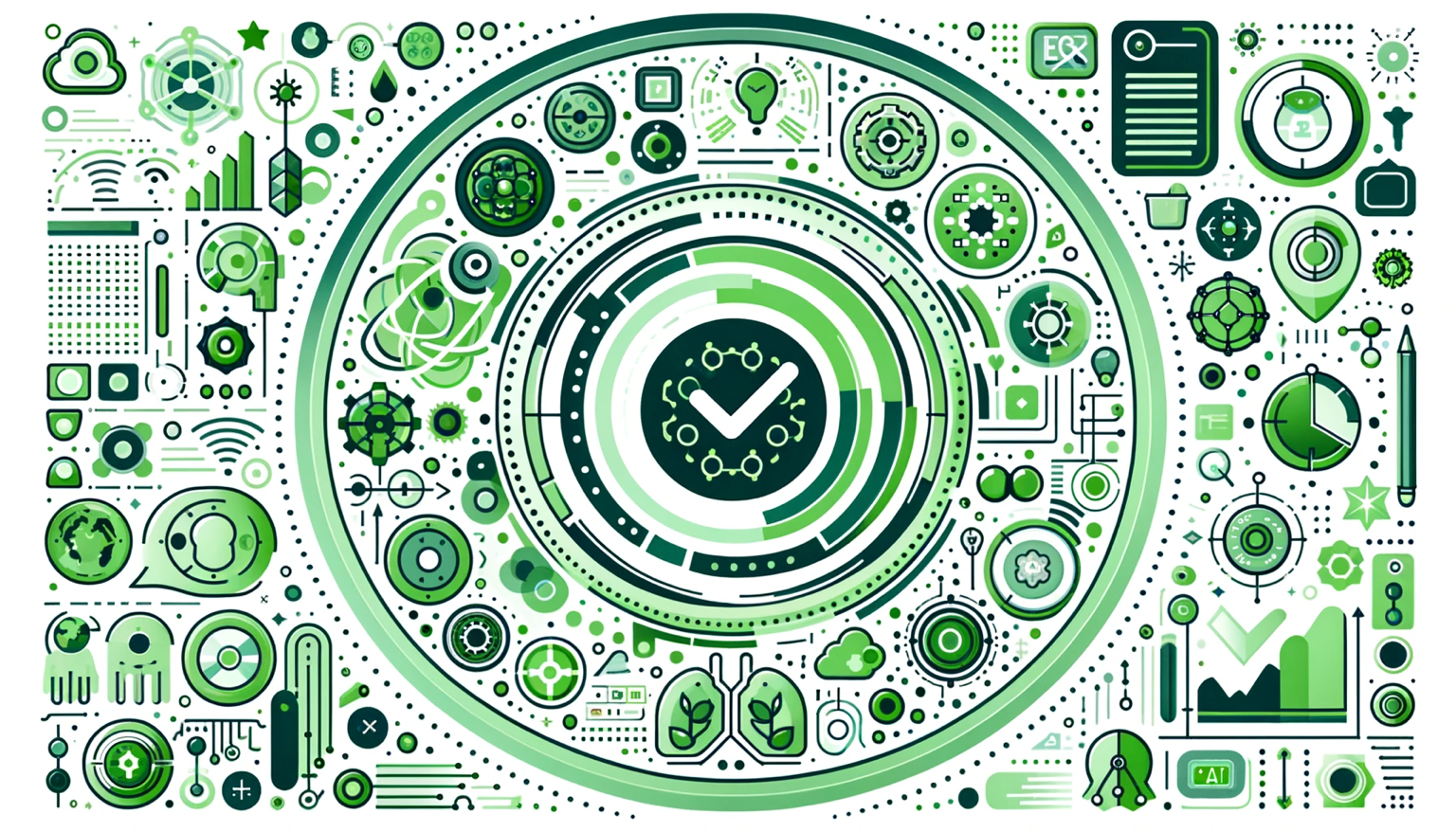 52
Google GeminiLargest and most capable AI modelMaking AI more helpful for everyone
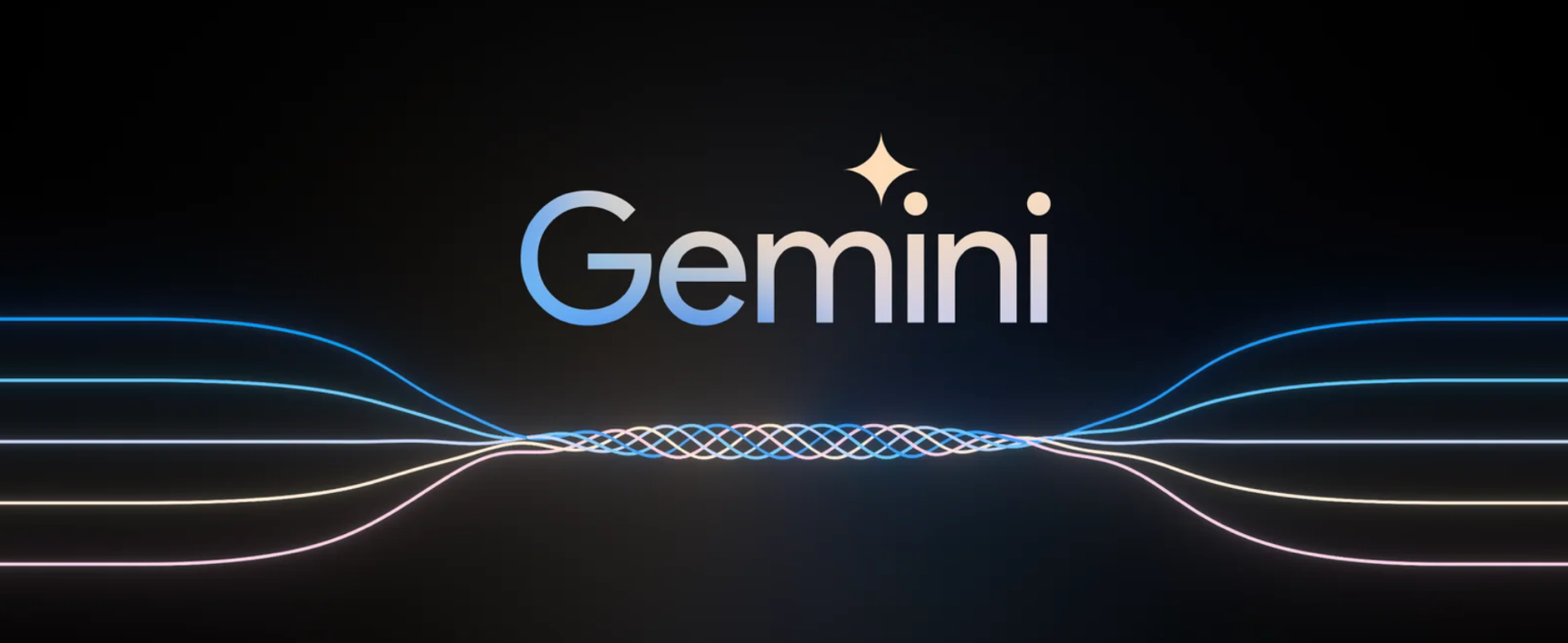 Source: https://blog.google/technology/ai/google-gemini-ai
53
OpenAI SoraText-to-VideoVideo generation models as world simulators
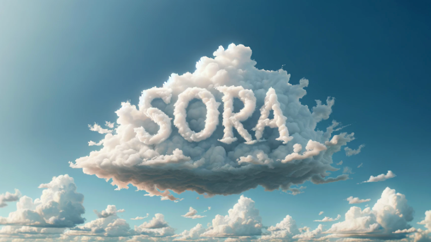 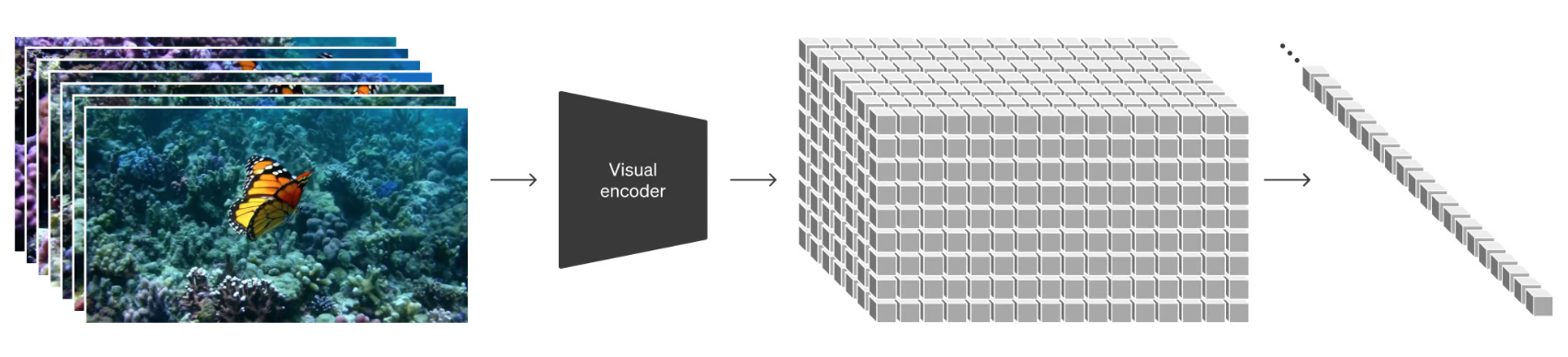 Turning visual data into patches
LLMs have text tokens, Sora has visual patches
Source: https://openai.com/research/video-generation-models-as-world-simulators
54
ESG Data Science Foundation with Python
55
Python Ecosystem for Data Science
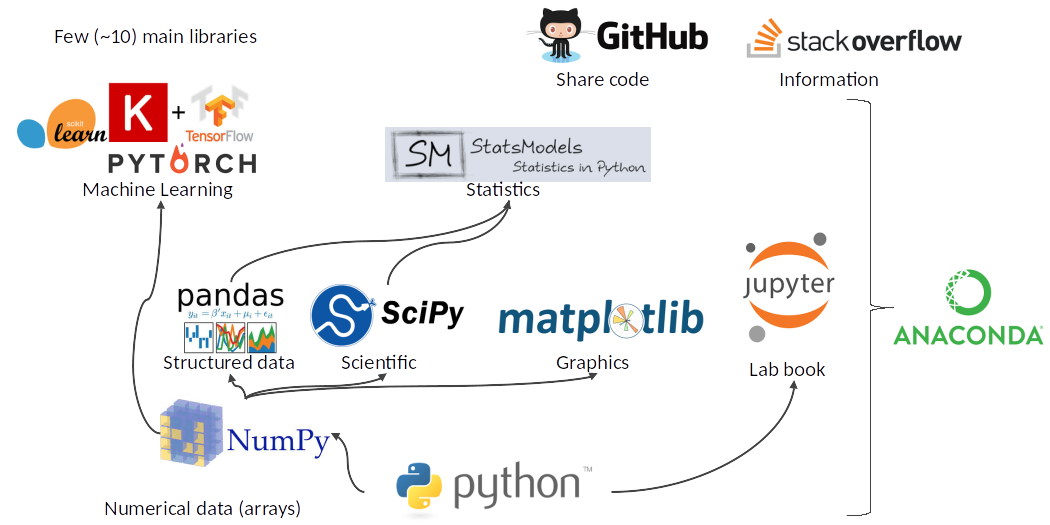 56
Source: https://medium.com/pyfinance/why-python-is-best-choice-for-financial-data-modeling-in-2019-c0d0d1858c45
Python Ecosystem for Data Science
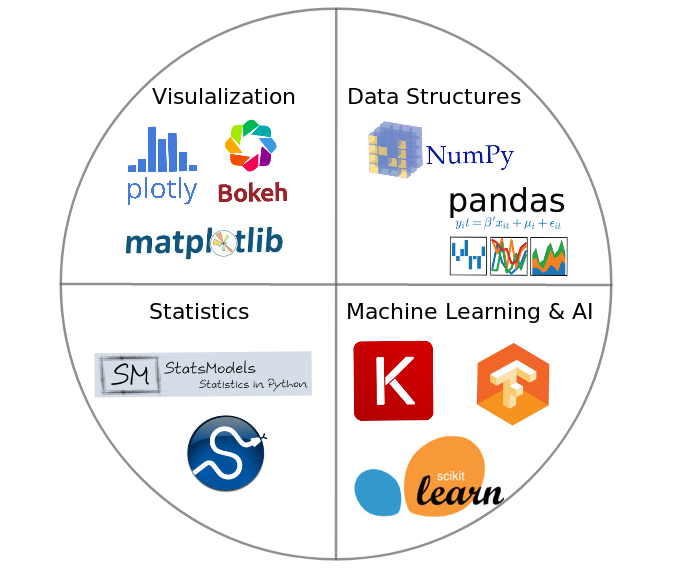 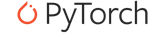 57
Source:https://duchesnay.github.io/pystatsml/introduction/python_ecosystem.html
The Quant Finance PyData Stack
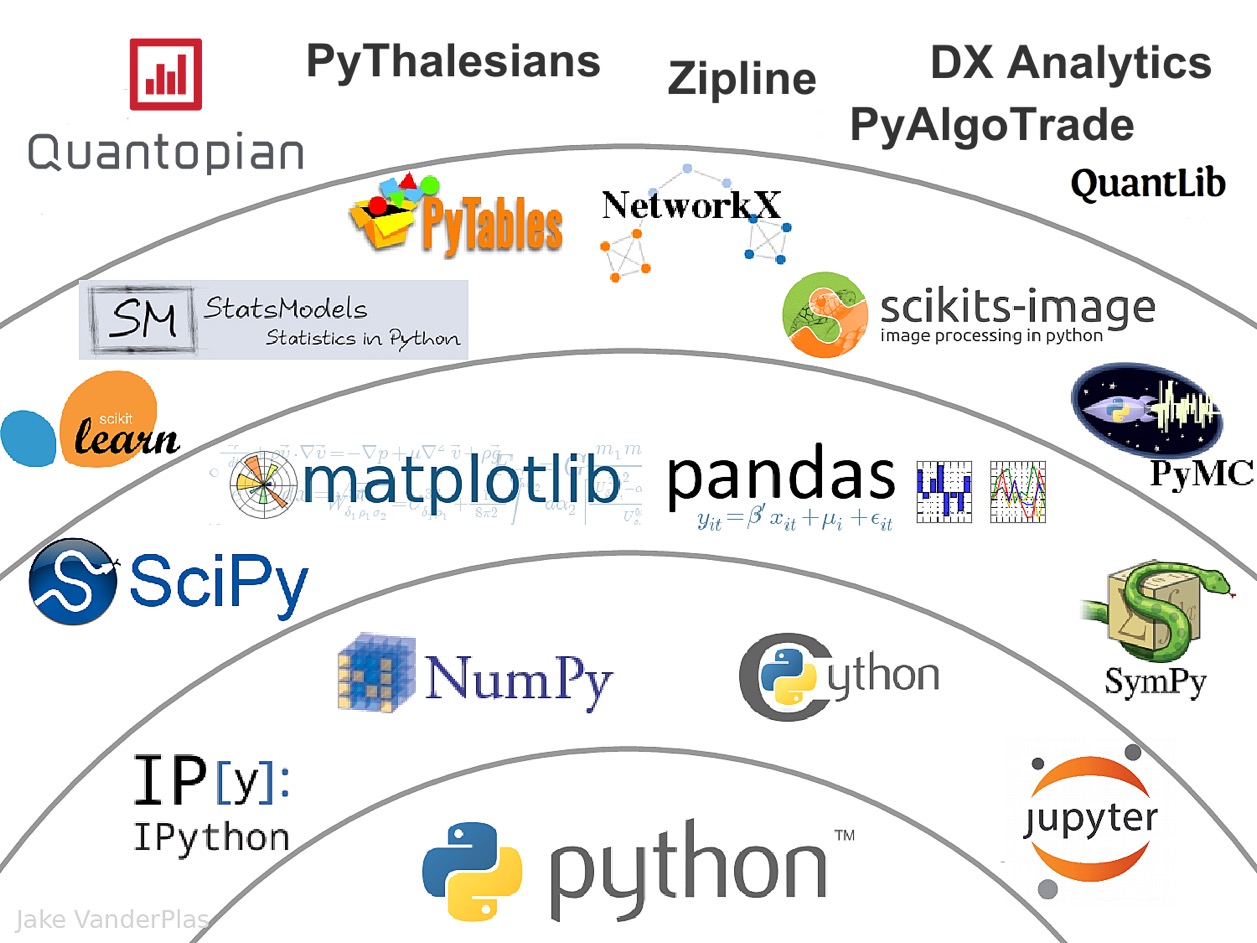 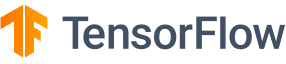 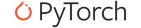 58
Source: http://nbviewer.jupyter.org/format/slides/github/quantopian/pyfolio/blob/master/pyfolio/examples/overview_slides.ipynb#/5
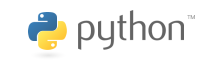 PythonProgramming
59
Top Programming Languages
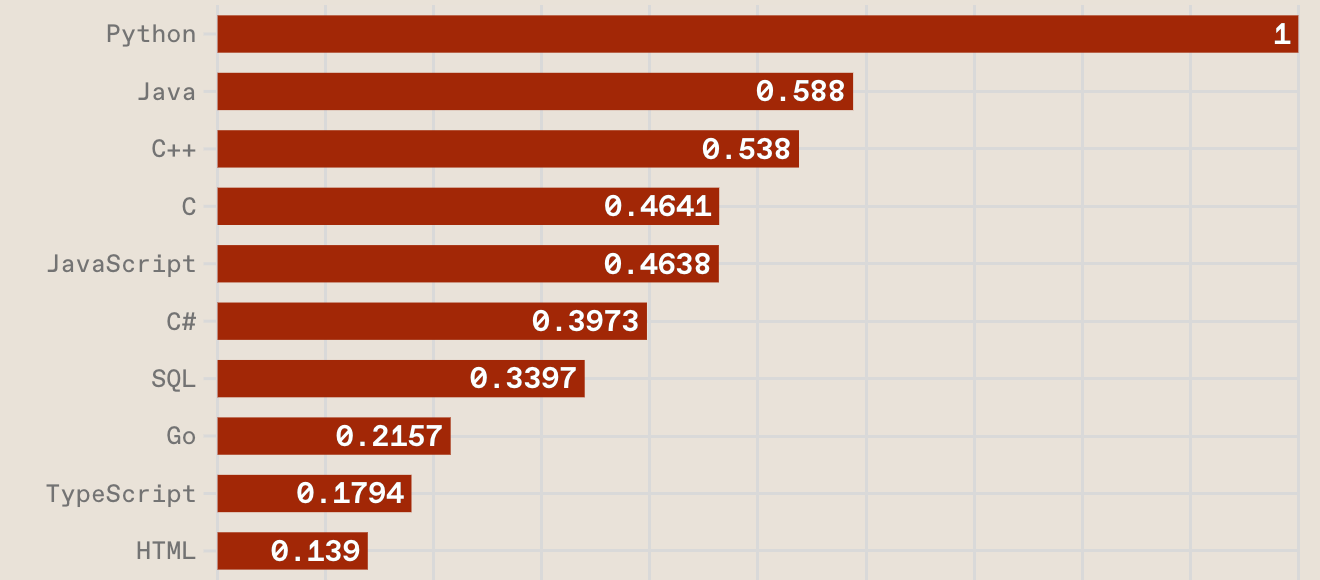 https://spectrum.ieee.org/the-top-programming-languages-2023
60
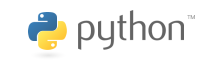 Python is an interpreted, object-oriented, high-level programming language with dynamic semantics.
Source: https://www.python.org/doc/essays/blurb/
61
Numpy
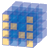 NumPy
Base N-dimensional array package
62
Python matplotlib
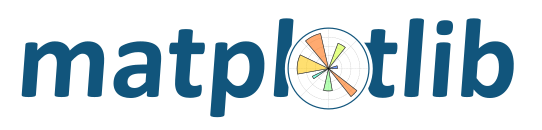 Source: https://matplotlib.org/
63
Python Pandas
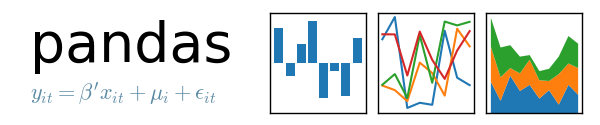 http://pandas.pydata.org/
64
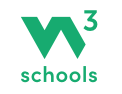 W3Schools Python
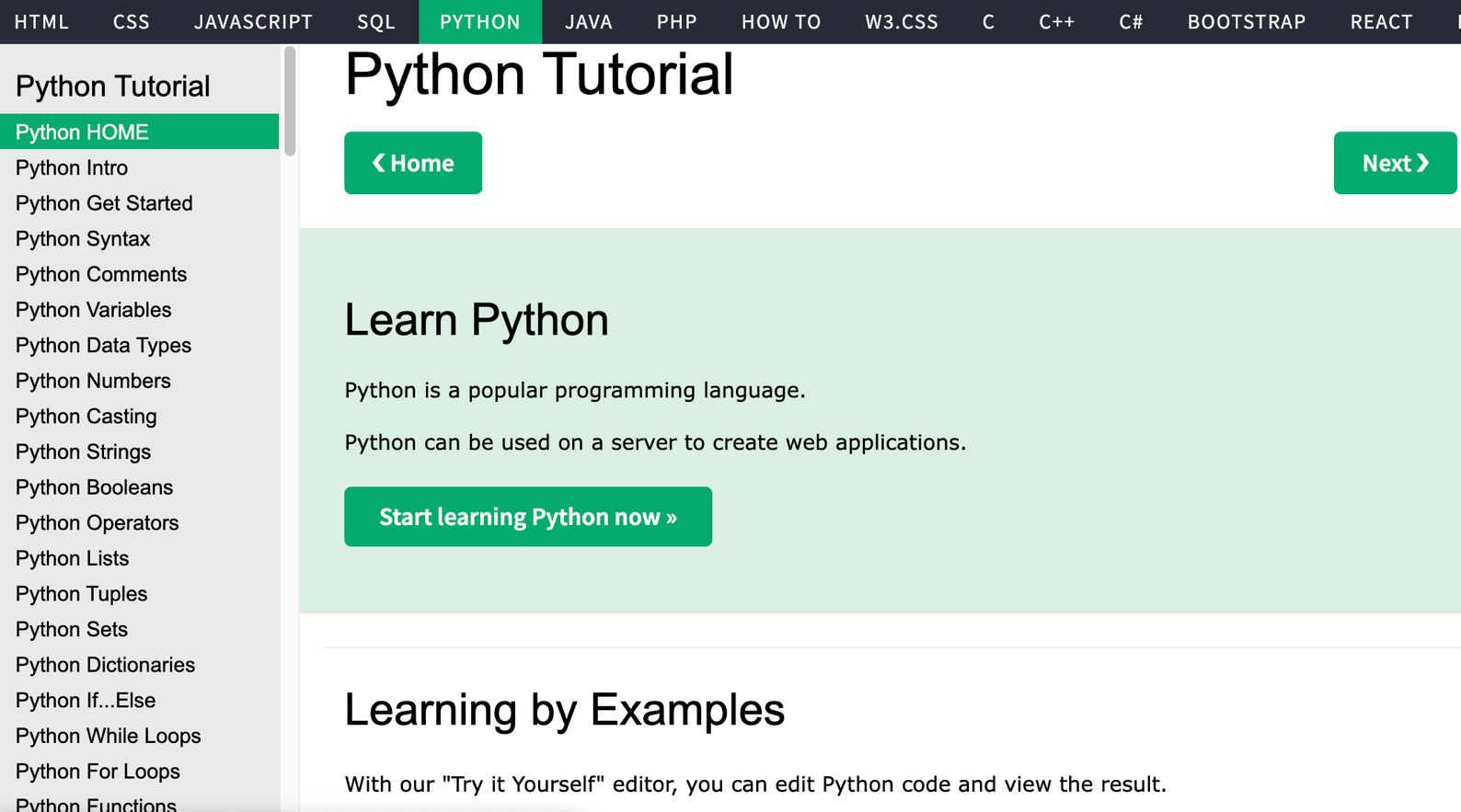 https://www.w3schools.com/python/
65
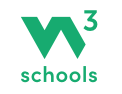 W3Schools Python: Try Python
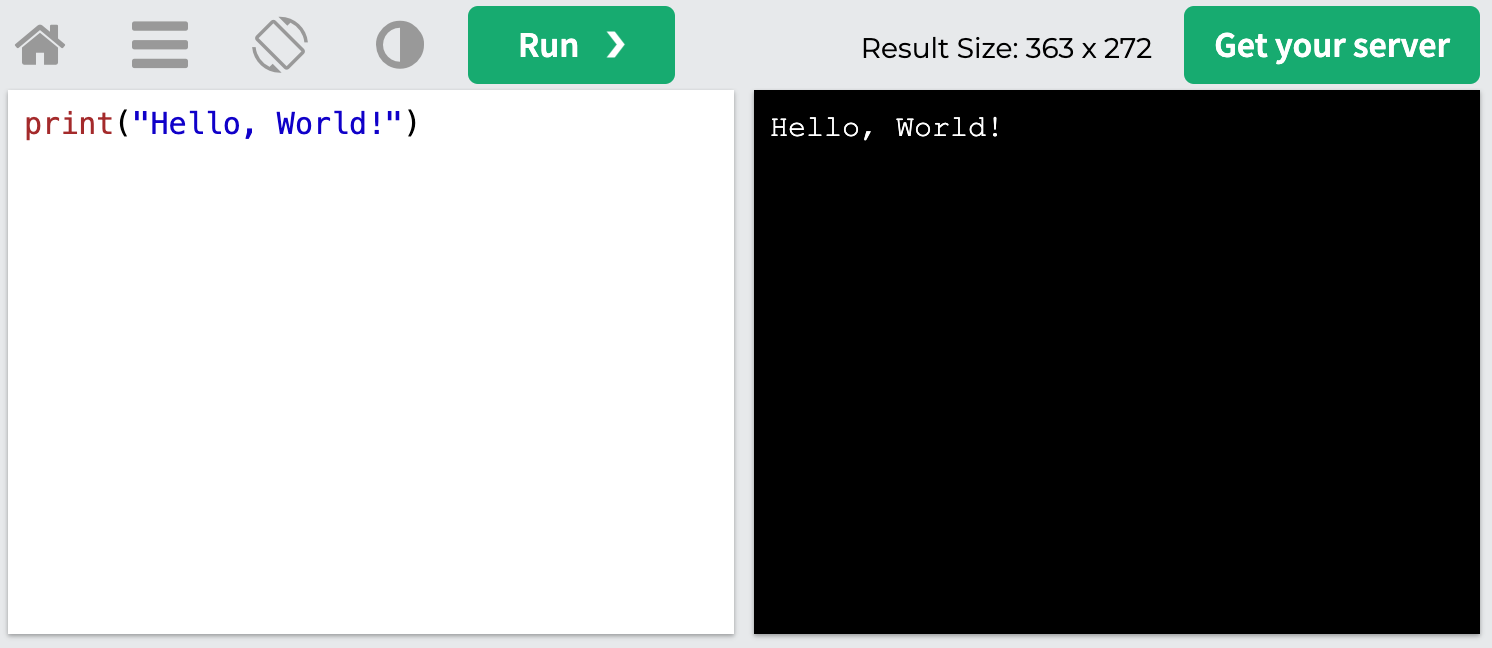 https://www.w3schools.com/python/trypython.asp?filename=demo_default
66
LearnPython.org
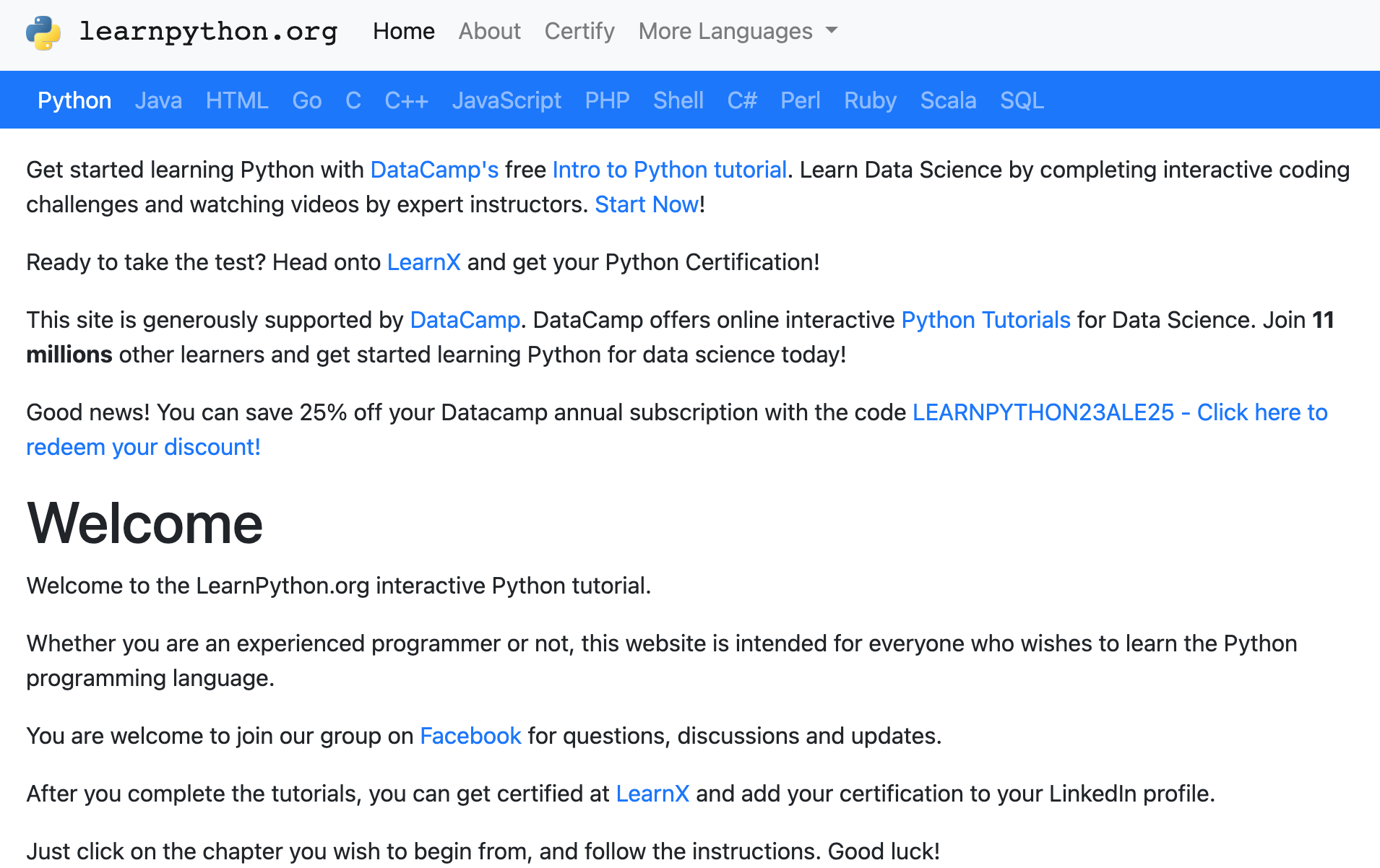 https://www.learnpython.org/
67
Google’s Python Class
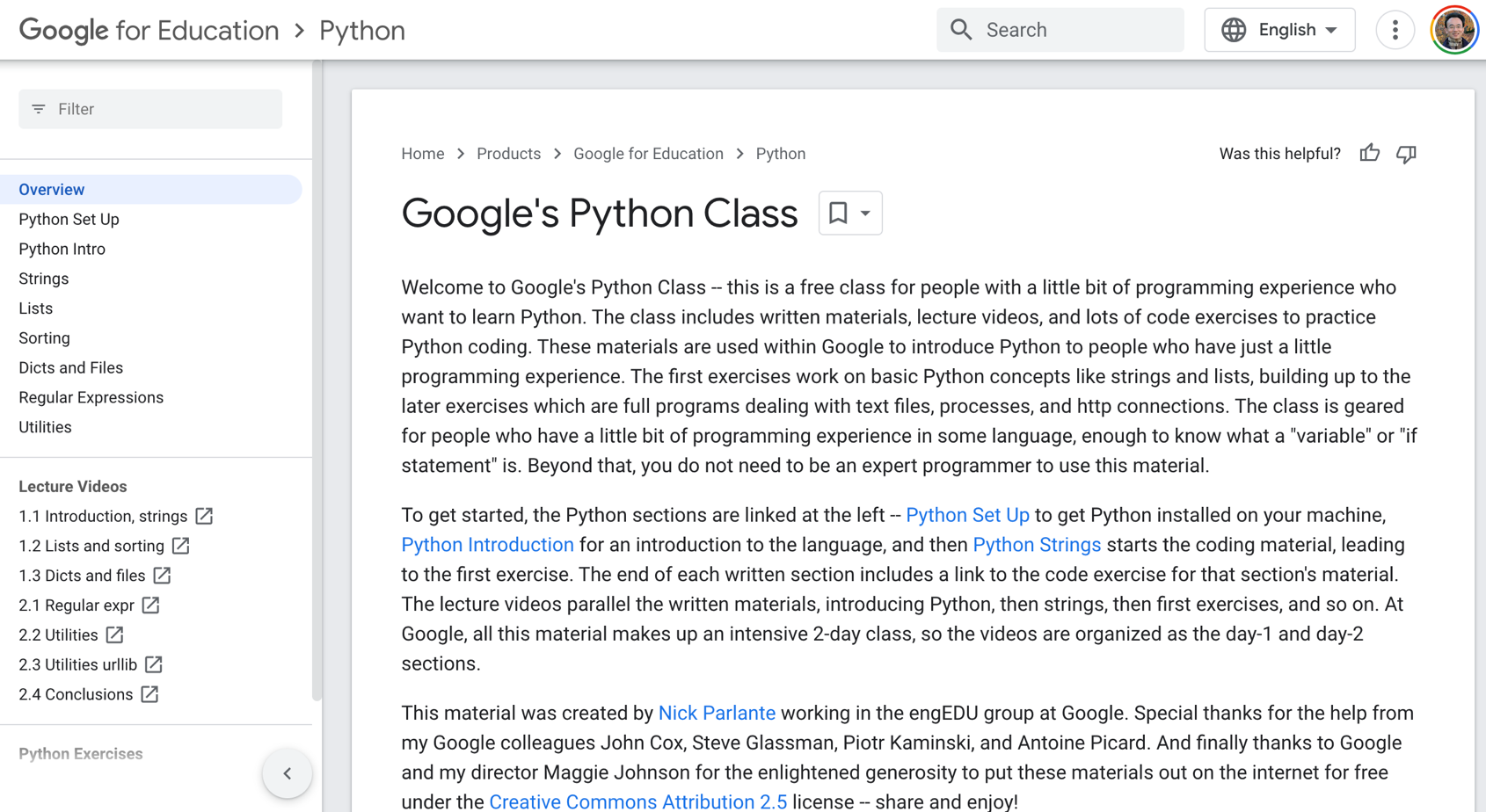 https://developers.google.com/edu/python
68
Google Colab
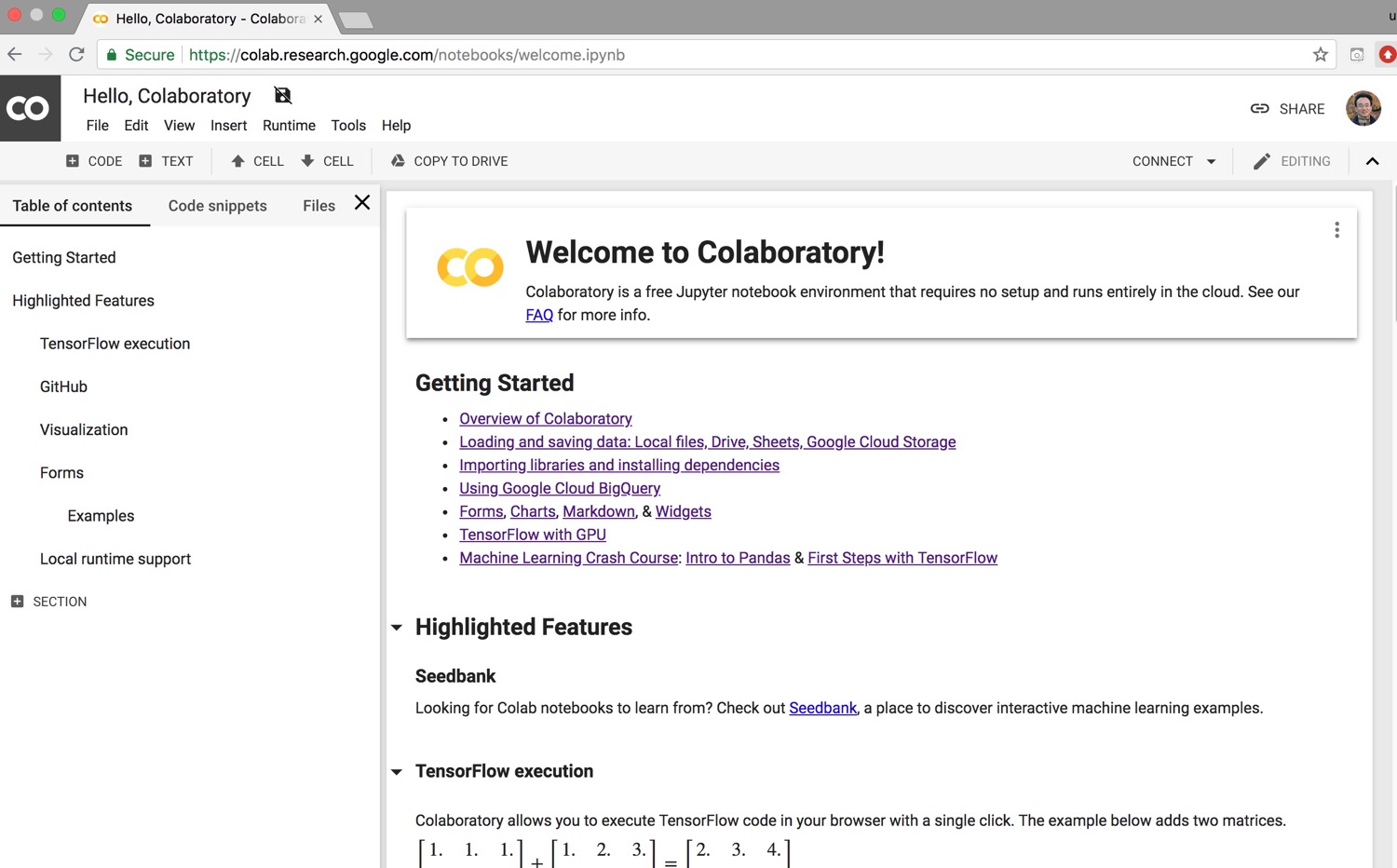 69
https://colab.research.google.com/notebooks/welcome.ipynb
Connect Google Colab in Google Drive
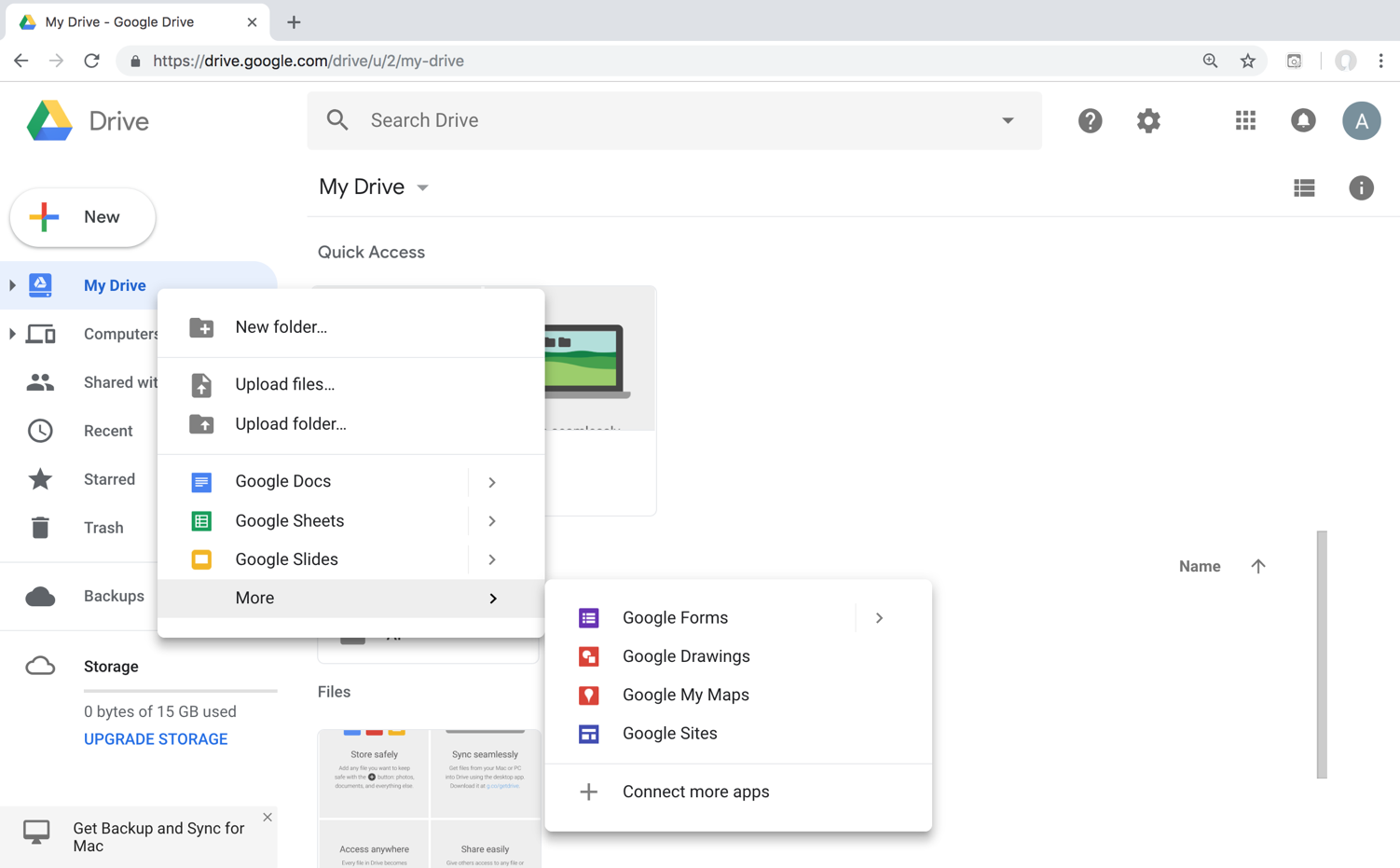 70
Google Colab
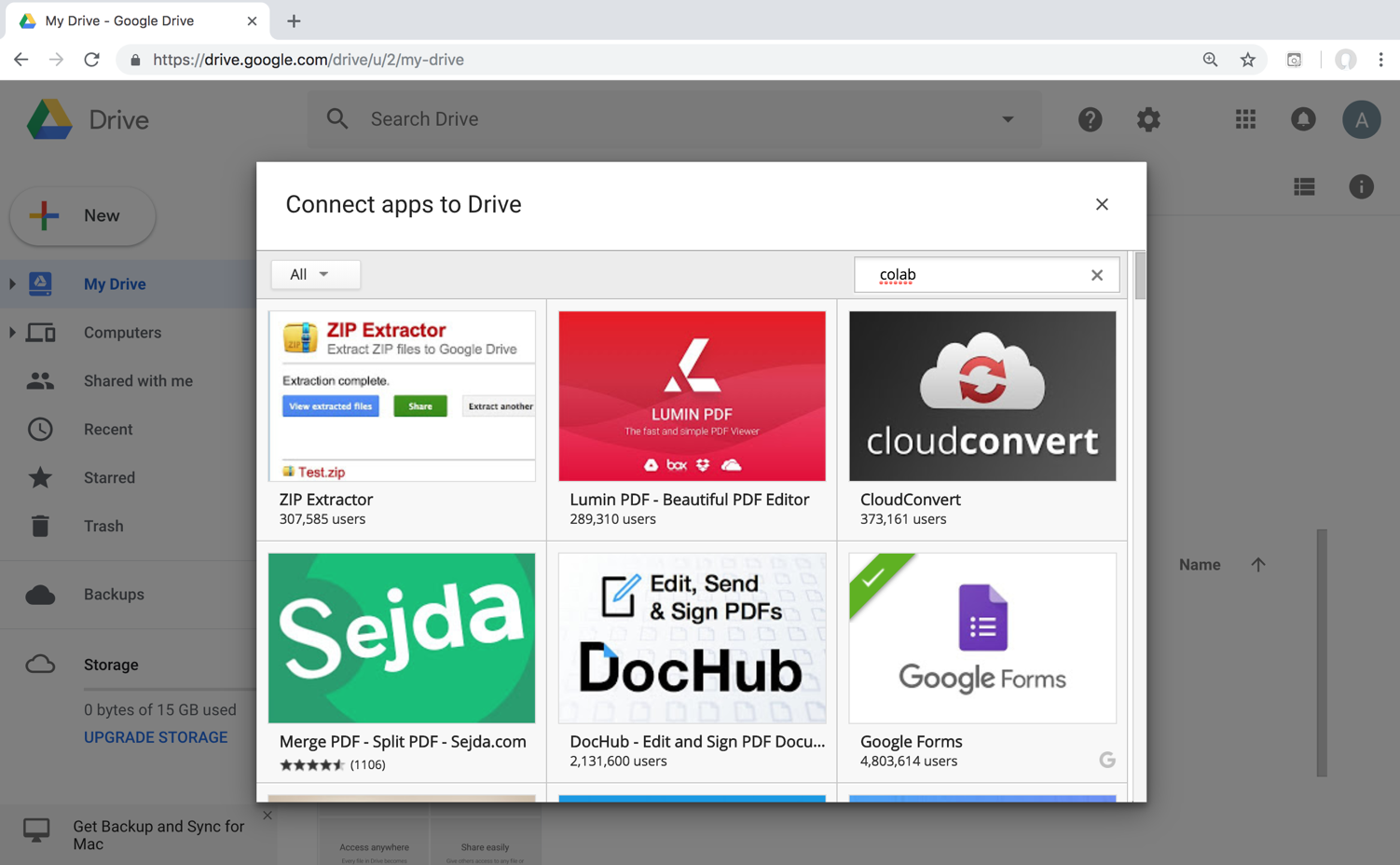 71
Google Colab
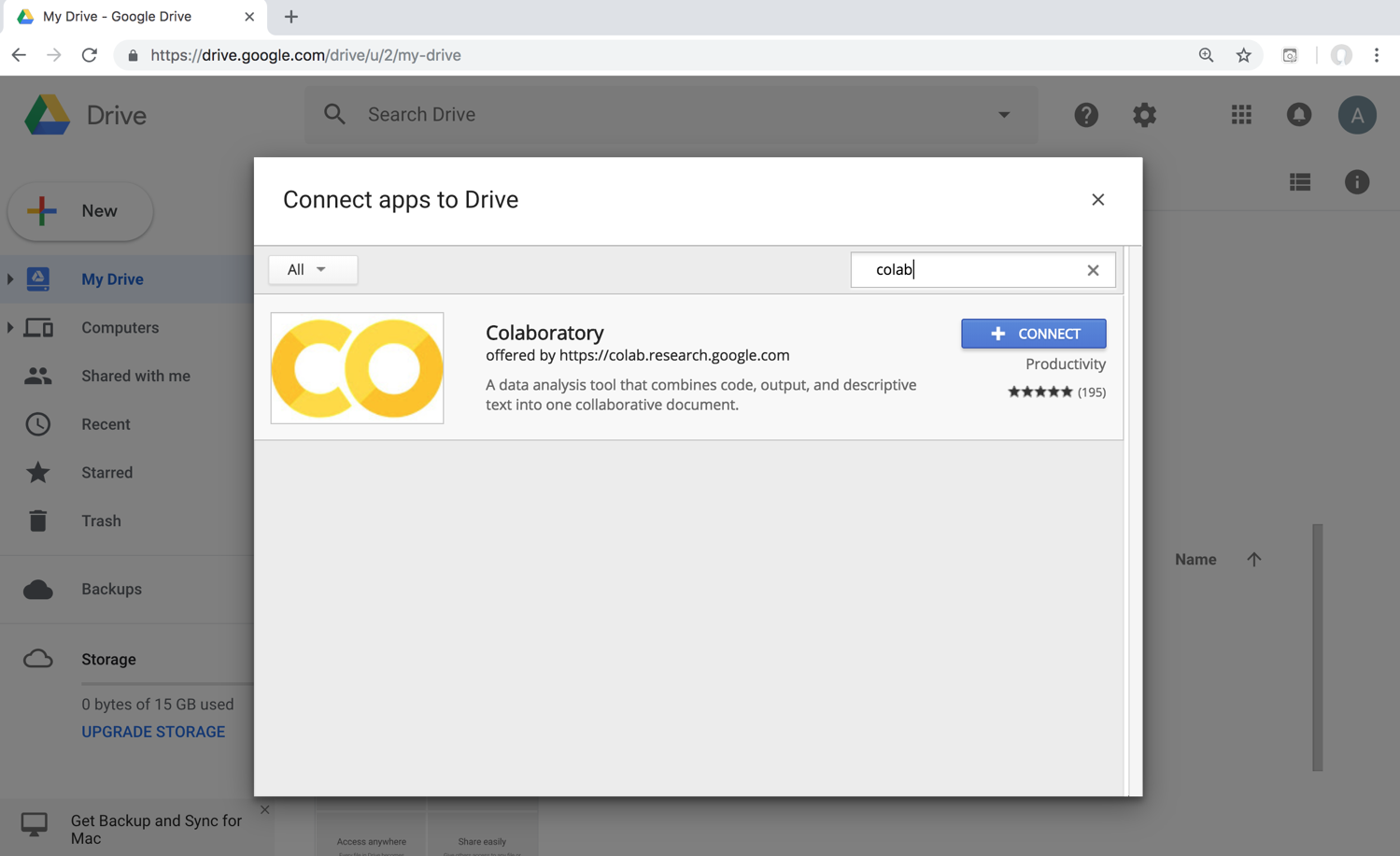 72
Connect Colaboratory to Google Drive
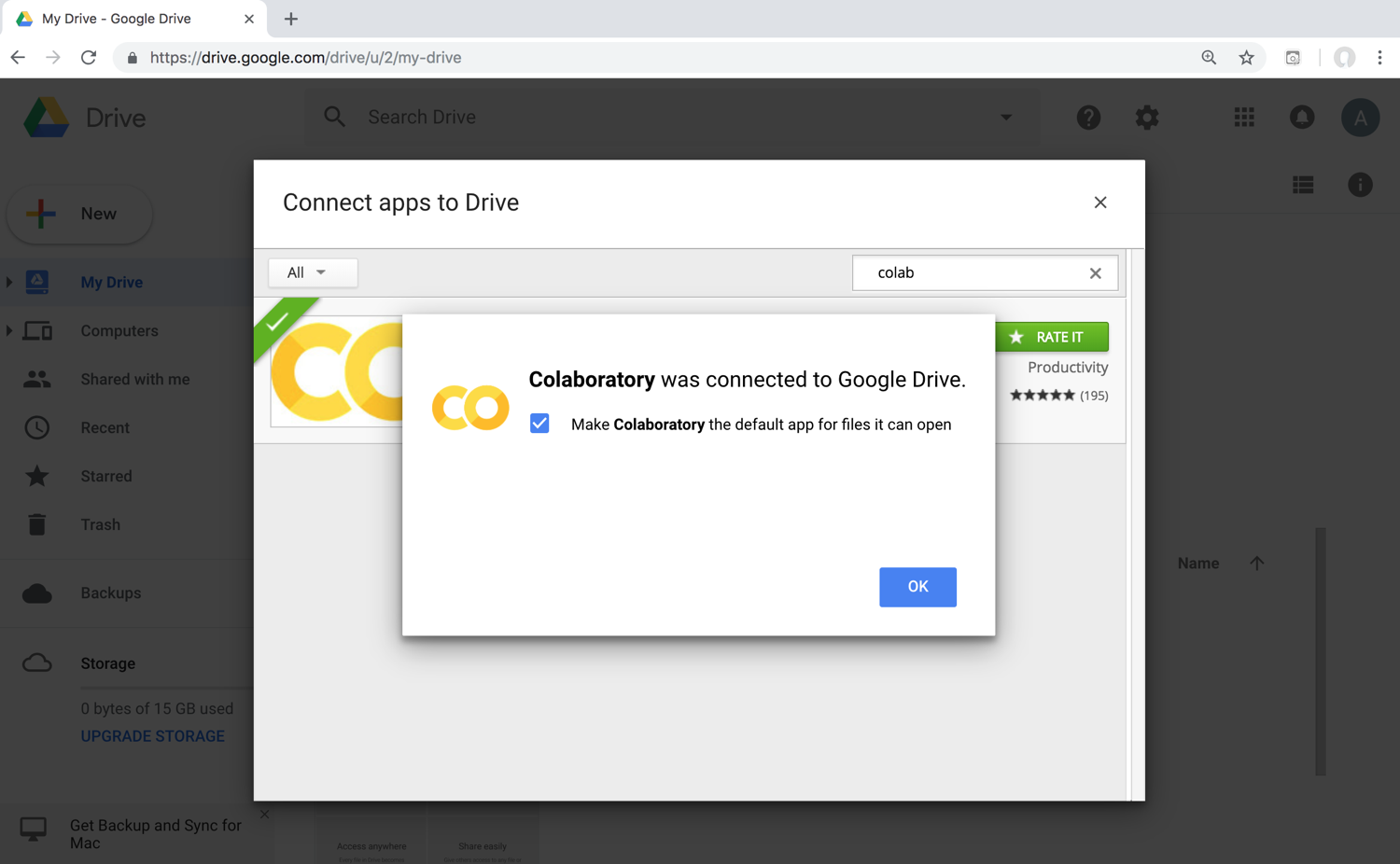 73
Google Colab
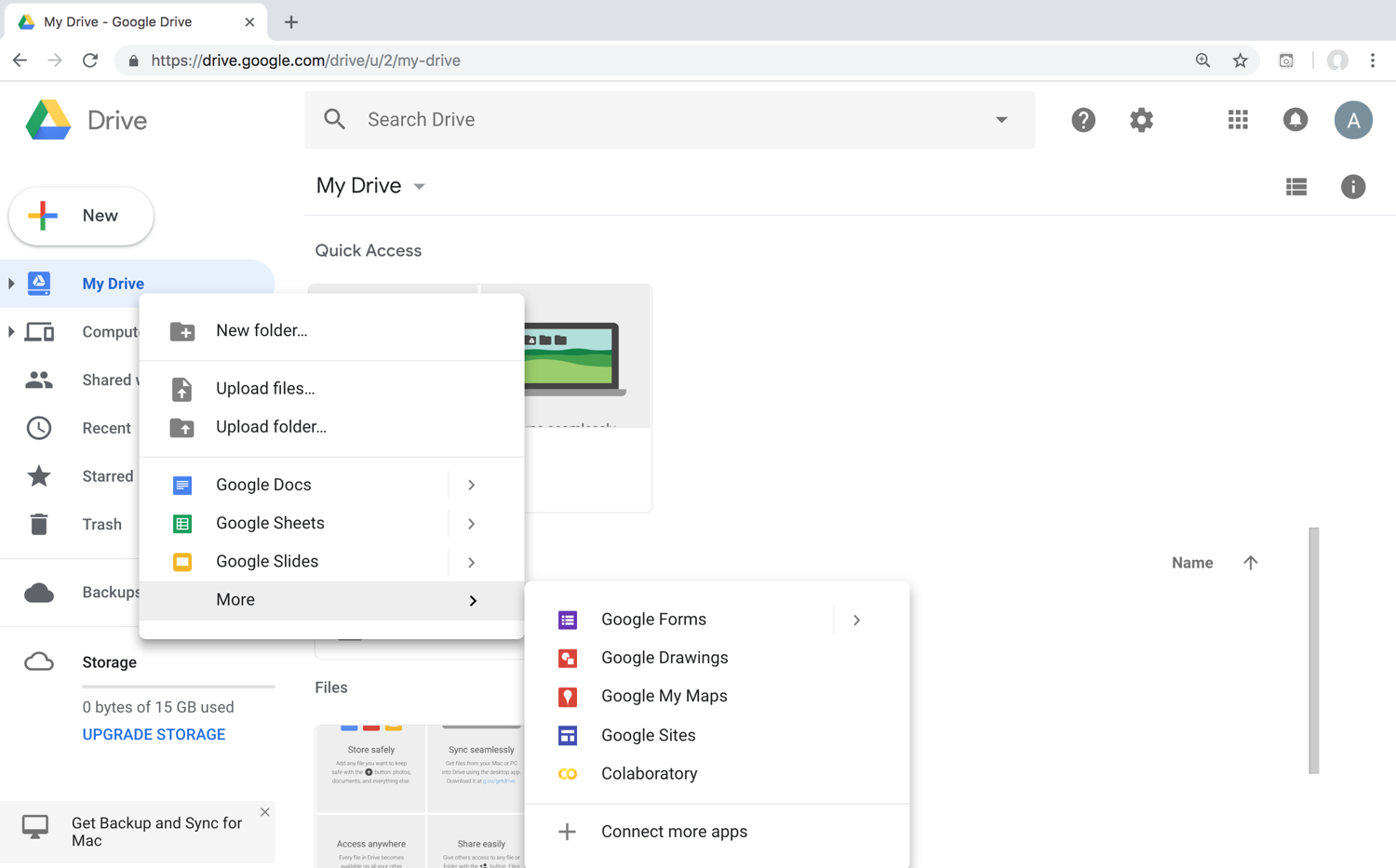 74
Google Colab
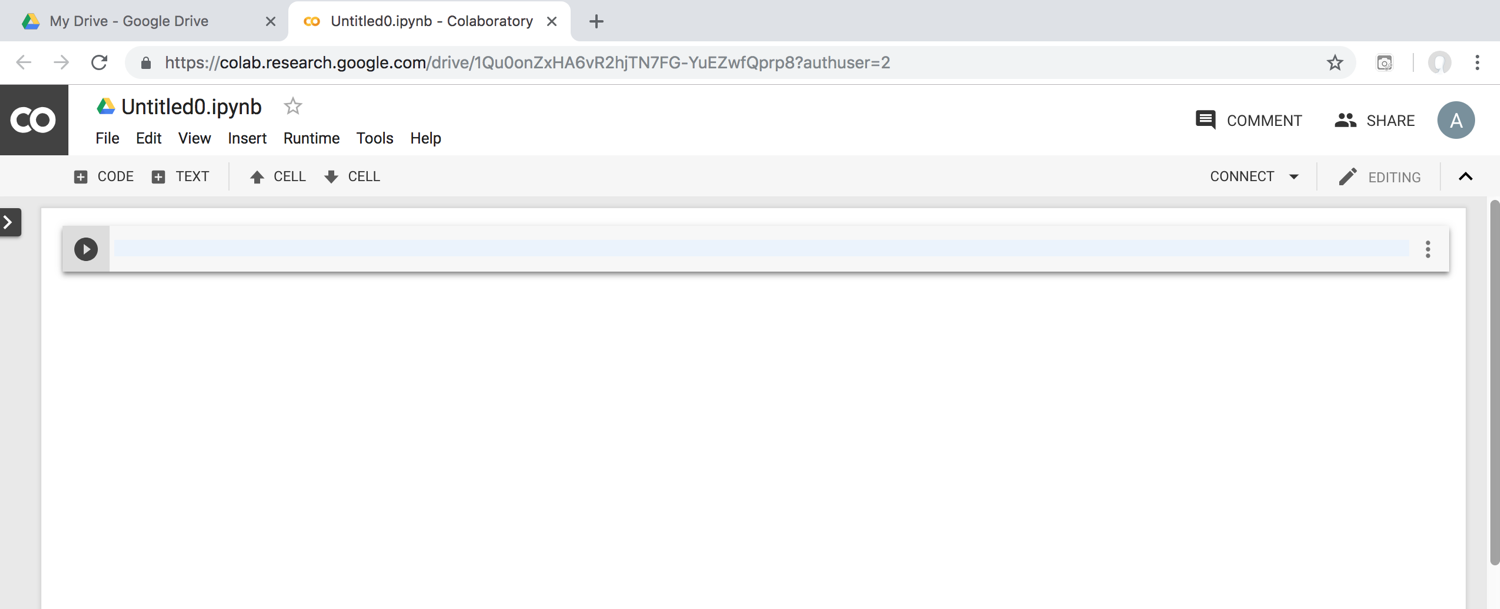 75
Google Colab
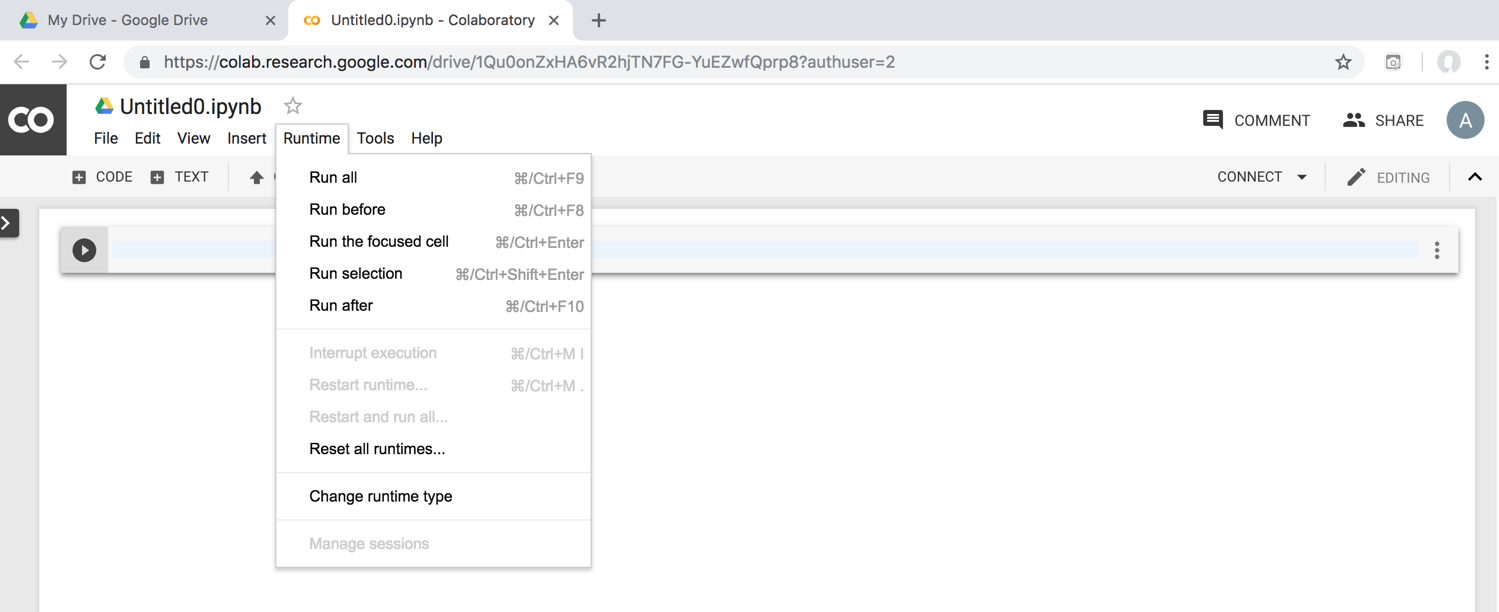 76
Run Jupyter Notebook Python3 GPUGoogle Colab
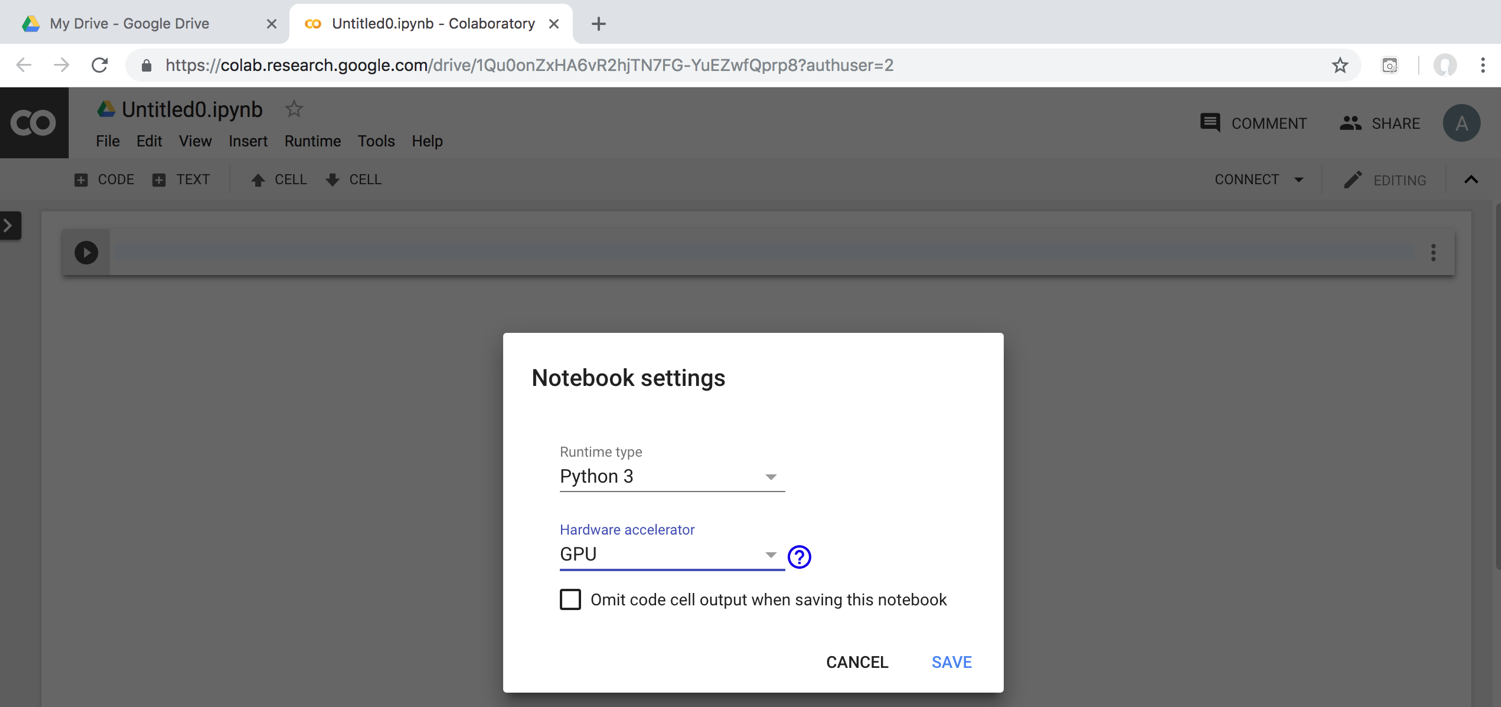 77
Google Colab Python Hello Worldprint('Hello World')
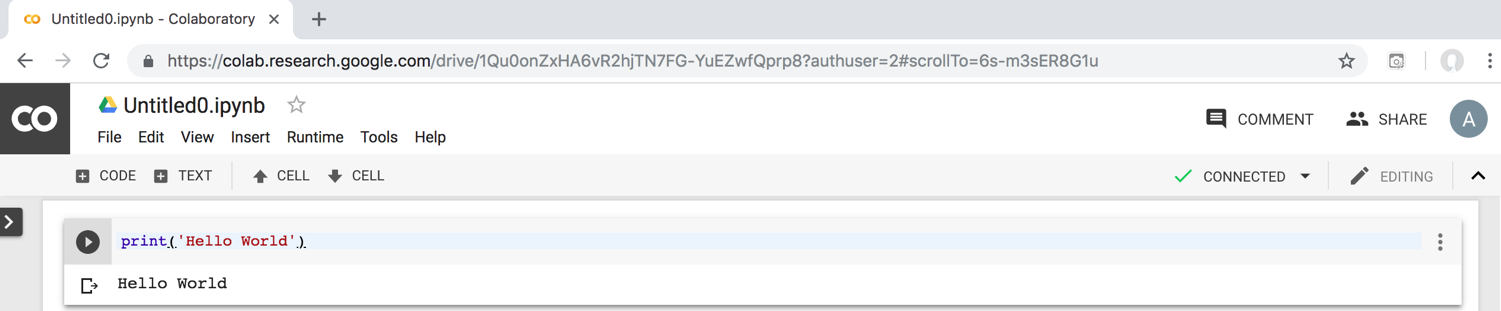 78
Python in Google Colab (Python101)
https://colab.research.google.com/drive/1FEG6DnGvwfUbeo4zJ1zTunjMqf2RkCrT
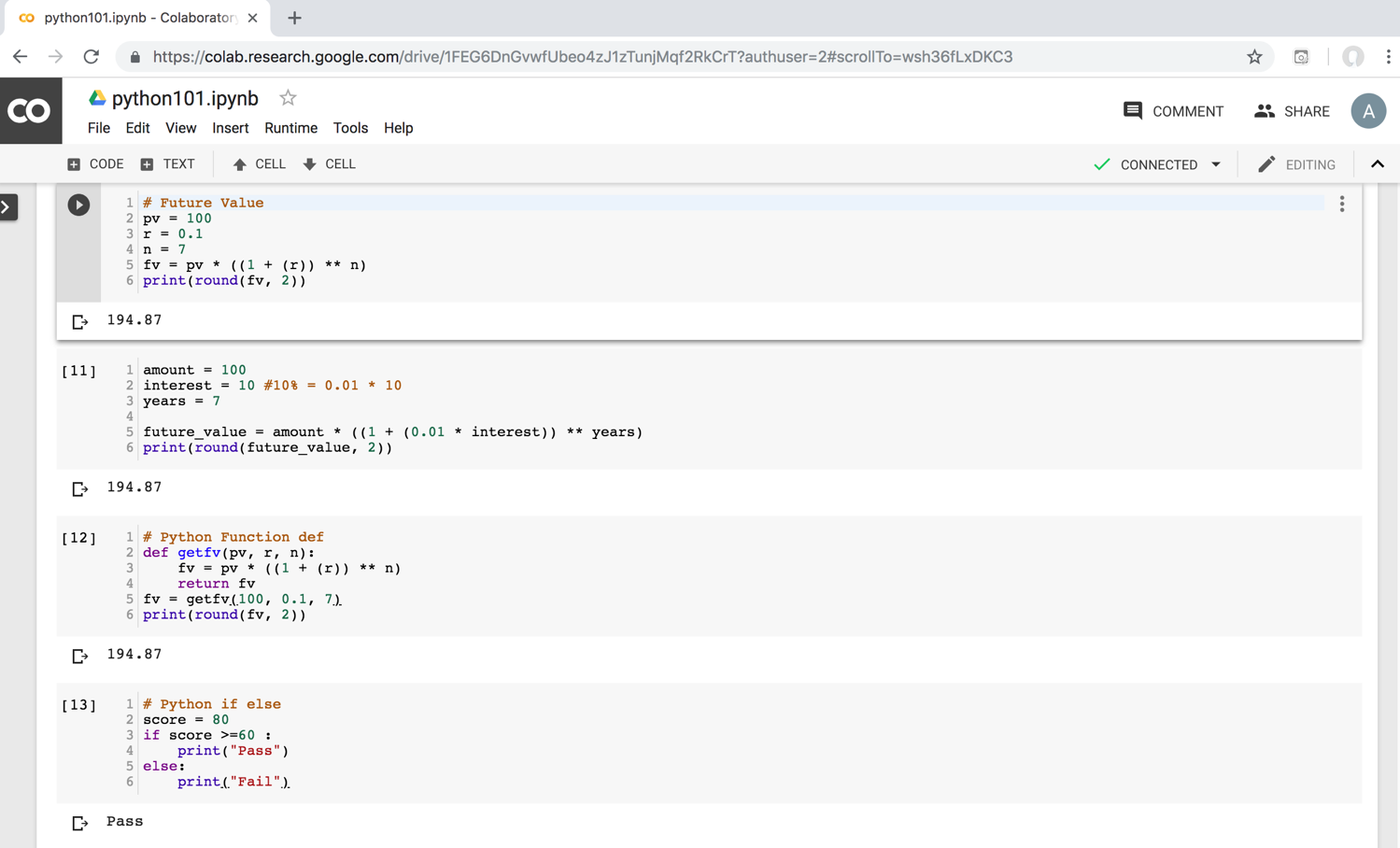 https://tinyurl.com/aintpupython101
79
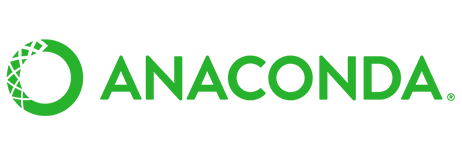 AnacondaThe Most Popular Python Data Science Platform
80
Source: https://www.anaconda.com/
Download Anaconda
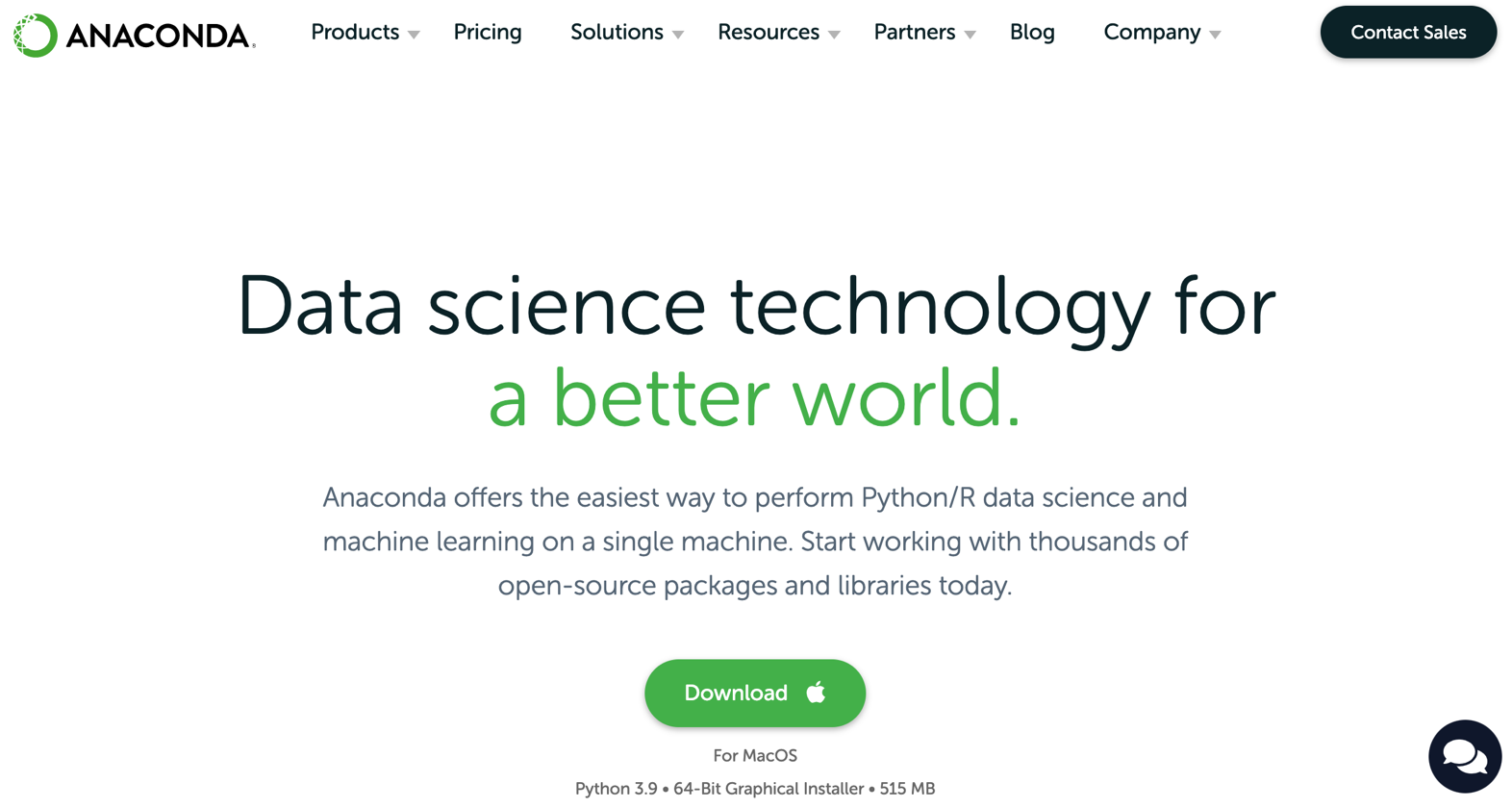 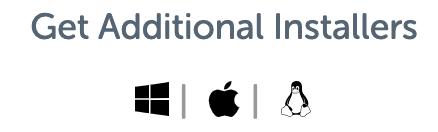 https://www.anaconda.com/download
81
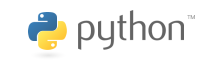 PythonHelloWorld
82
Anaconda-Navigator
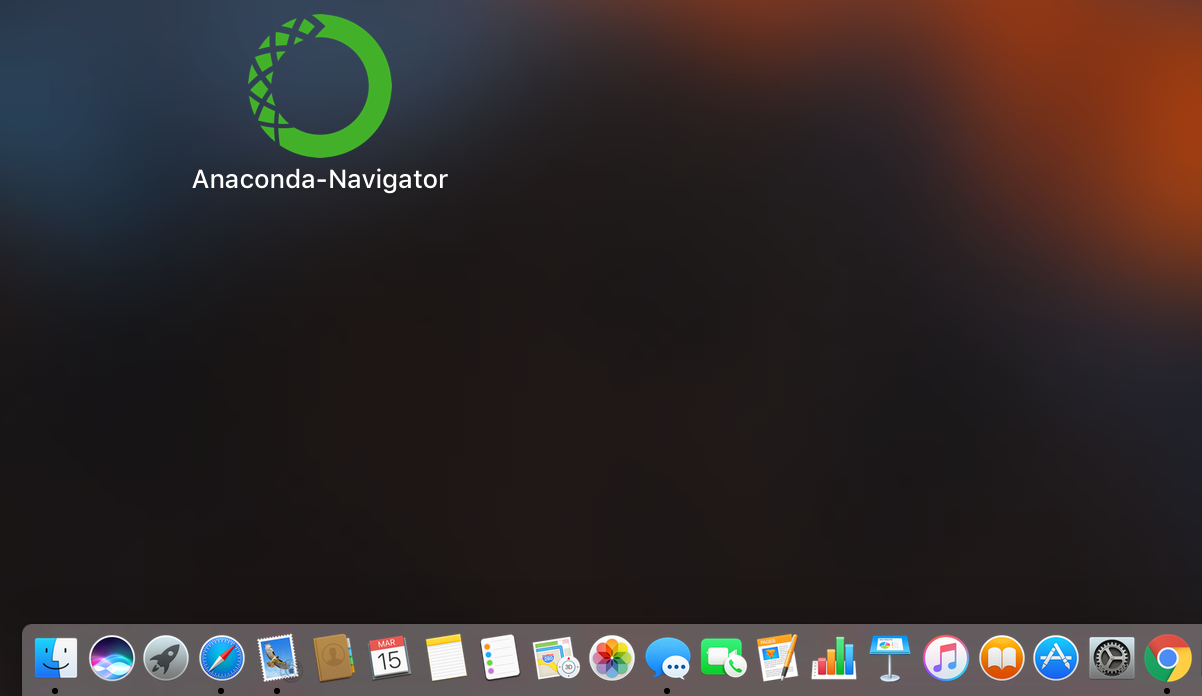 Launchpad
83
Anaconda Navigator
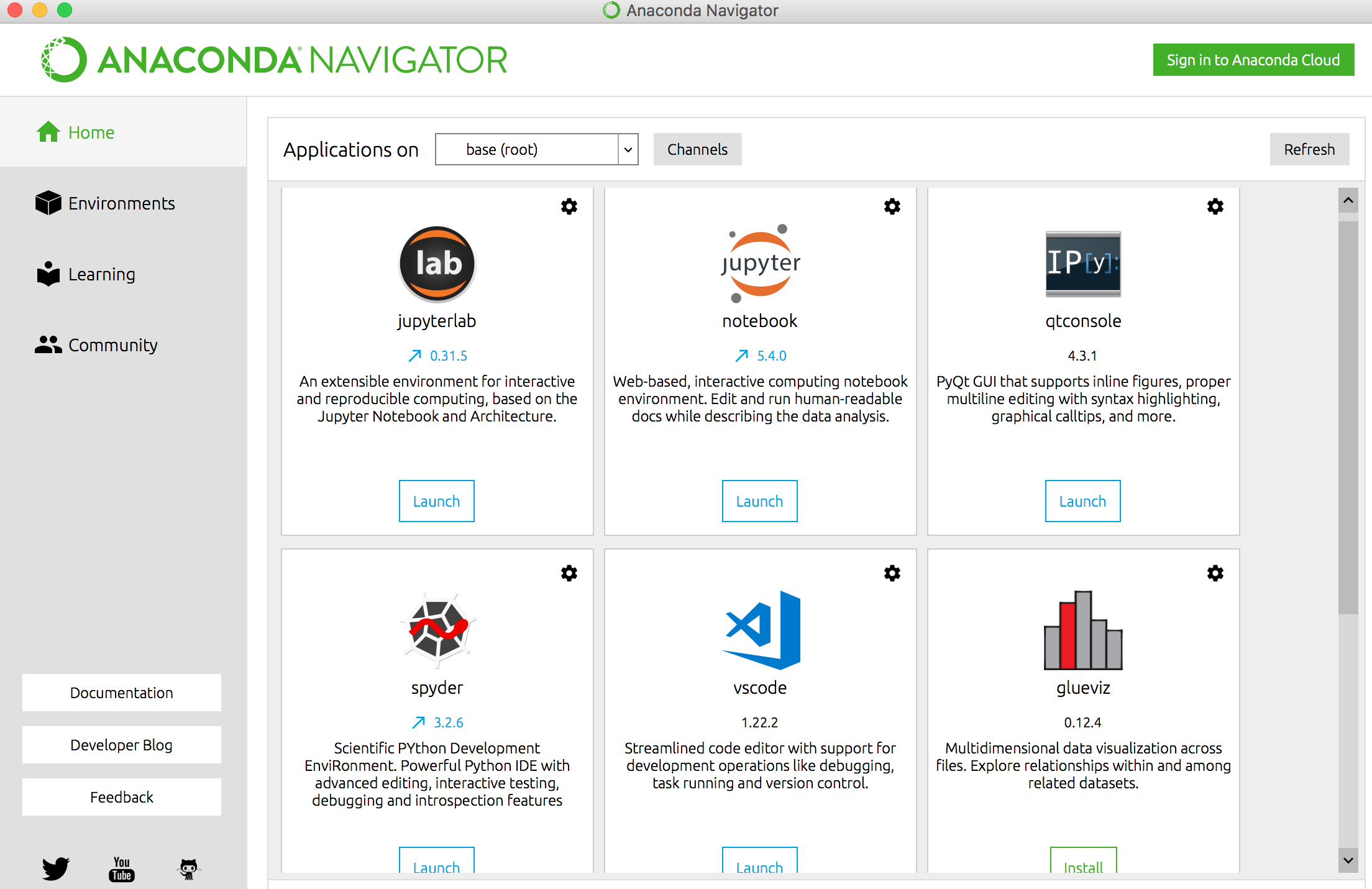 84
Jupyter Notebook
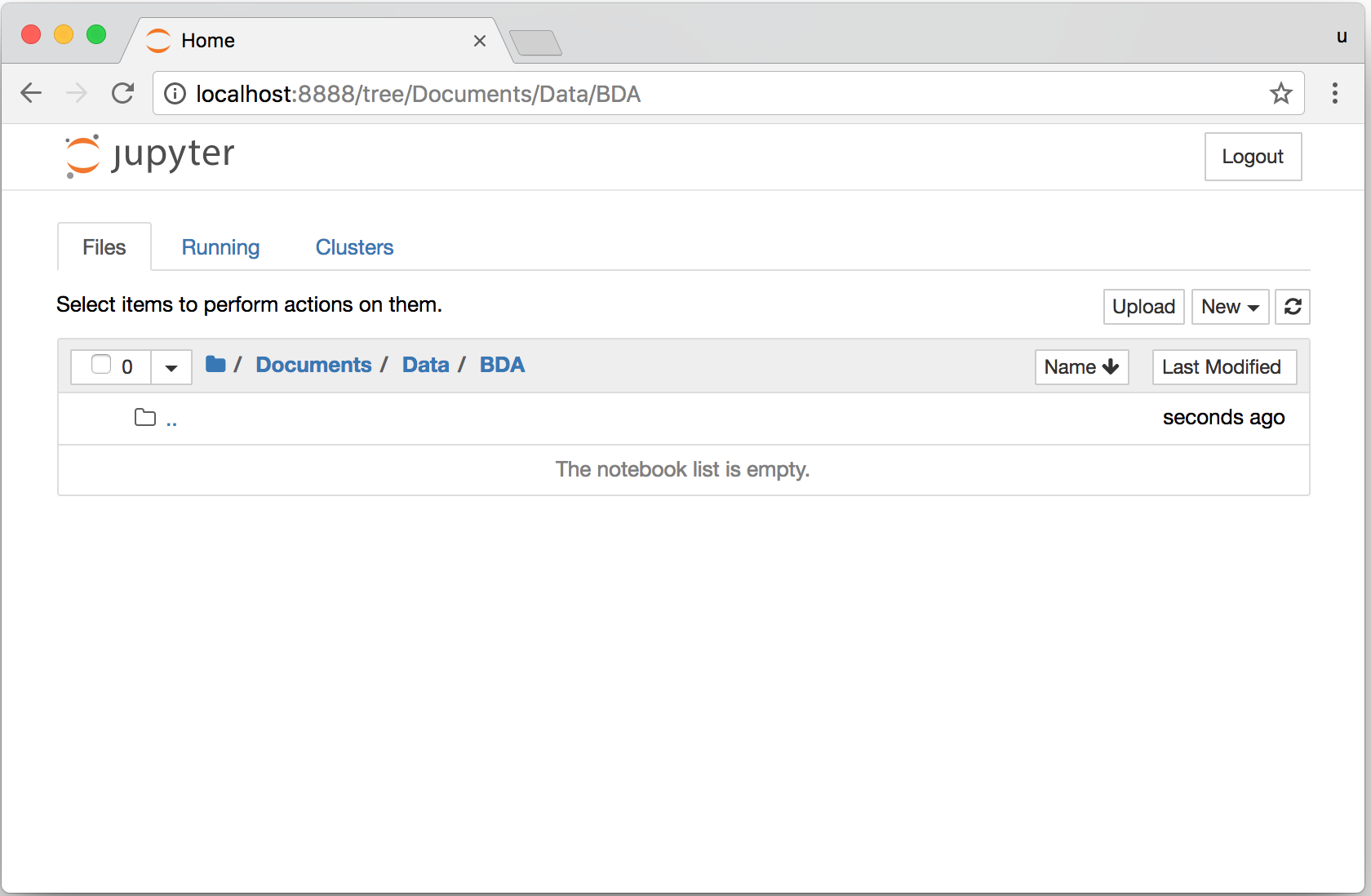 85
Jupyter NotebookNew Python 3
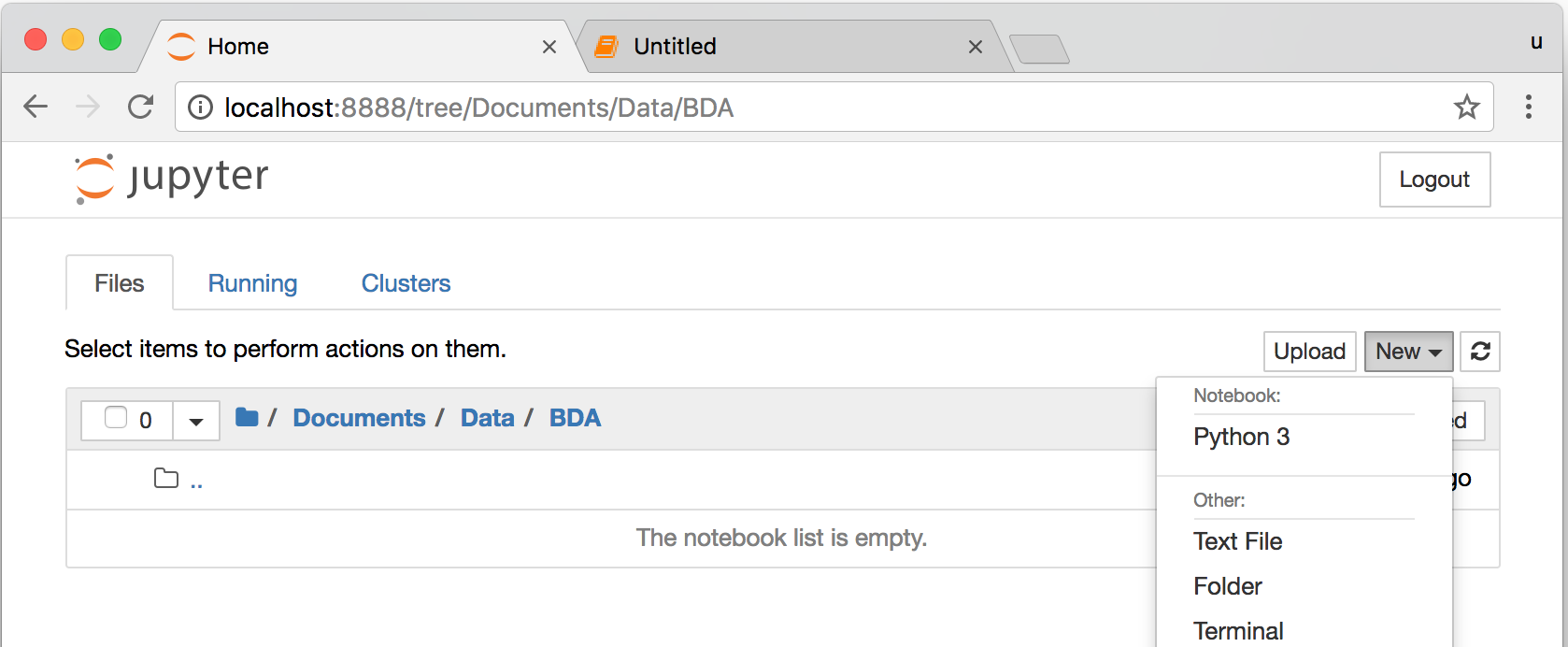 86
print("hello, world")
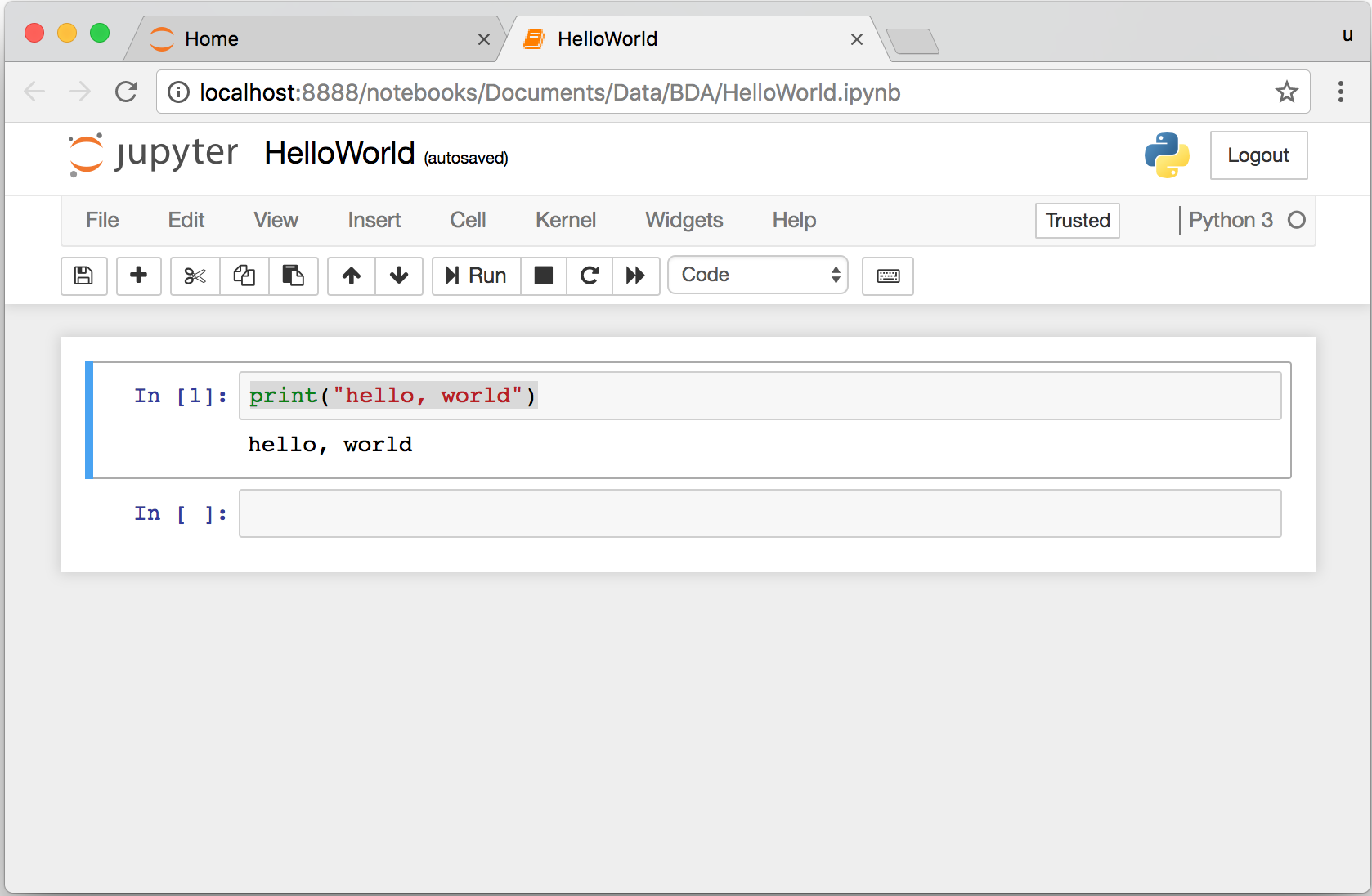 87
[Speaker Notes: print("hello, world")]
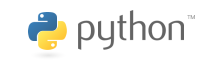 PythonProgramming
88
Foundations of Python Programming
Python Syntax
Python Comments
Python Variables
Python Data Types
Python Numbers
Python Casting
Python Strings
Python Operators
Python Booleans
89
Python Hello Worldprint("Hello World")
print("Hello World")
90
Python Syntax# comment
# comment
91
Python SyntaxIndentation the spaces at the beginning of a code line4 spaces
score = 80 
if score >=60 :
    print("Pass")
92
Python Variables
# Python Variables
x = 2 
price = 2.5 
word = 'Hello' 
word = 'Hello'
word = "Hello"
word = '''Hello'''
93
Python Variables
x = 2
y = x + 1
94
python_version()
# comment
from platform import python_version
print("Python Version:", python_version())
Python Version: 3.10.12
95
Python Data Types
x = "Hello World"  #str 
x = 2              #int 
x = 2.5            #float 
x = 7j             #complex
96
Python Data Types
x = ["apple", "banana", "cherry"] #list 
x = ("apple", "banana", "cherry") #tuple 
x = range(6) #range 
x = {"name" : "Tom", "age" : 20} #dict 
x = {"apple", "banana", "cherry"} #set 
x = frozenset({"apple", "banana", "cherry"}) #frozenset
97
Python Data Types
x = True #bool 
x = b"Hello" #bytes 
x = bytearray(5) #bytearray 
x = memoryview(bytes(5)) #memoryview 
x = None #NoneType
98
Python Casting
x = str(3) # x will be '3'
y = int(3) # y will be 3
z = float(3) # z will be 3.0
print(x, type(x))
print(y, type(y))
print(z, type(z))
3 <class 'str’> 
3 <class 'int’> 
3.0 <class 'float'>
99
Python Numbers
x = 2 # int
y = 3.4 # float
z = 7j #complex
print(x, type(x))
print(y, type(y))
print(z, type(z))
2 <class 'int’> 
3.4 <class 'float’> 
7j <class 'complex'>
100
Python Arithmetic Operators
Operator Name Example
+ Addition 7 + 2 = 9 
- Subtraction 7 - 2 = 5 
* Multiplication 7 * 2 = 14 
/ Division 7 / 2 = 3.5 
// Floor division 7 // 2 = 3  (Quotient)
% Modulus 7 % 2 = 1          (Remainder)
** Exponentiation 7 ** 2 = 49
101
Python Basic Operators
print('7 + 2 =', 7 + 2)
print('7 - 2 =', 7 - 2)
print('7 * 2 =', 7 * 2)
print('7 / 2 =', 7 / 2)
print('7 // 2 =', 7 // 2)
print('7 % 2 =', 7 % 2)
print('7 ** 2 =', 7 ** 2)
7 + 2 = 9 
7 - 2 = 5 
7 * 2 = 14 
7 / 2 = 3.5 
7 // 2 = 3 
7 % 2 = 1 
7 ** 2 = 49
102
Python Booleans: True or False
# Python Booleans: True or False
print(3 > 2)
print(3 == 2)
print(3 < 2)
True 
False 
False
103
Python BMI Calculator
# BMI Calculator in Python
height_cm = 170
weight_kg = 60
height_m = height_cm/100
BMI = (weight_kg/(height_m**2))
print("Your BMI is: " + str(round(BMI,1)))
Your BMI is: 20.8
104
Future value of a specified principal amount, rate of interest, and a number of years
105
Source: https://www.w3resource.com/python-exercises/python-basic-exercise-39.php
How much is your $100 worth after 7 years?
# How much is your $100 worth after 7 years?
fv = 100 * 1.1 ** 7
print('fv = ', round(fv, 2))
# output = 194.87
fv = 194.87
106
Future Value
# Future Value
pv = 100
r = 0.1 
n = 7
fv = pv * ((1 + (r)) ** n)
print(round(fv, 2))
194.87
107
Future Value
# Future Value
amount = 100
interest = 10 #10% = 0.01 * 10 
years = 7
future_value = amount * ((1 + (0.01 * interest)) ** years)
print(round(future_value, 2))
194.87
108
Python Data Structures
109
Python Data Structures
Python Lists []
Python Tuples ()
Python Sets {}
Python Dictionaries {k:v}
110
Python Data Structures
fruits = ["apple", "banana", "cherry"] #lists []
colors = ("red", "green", "blue") #tuples ()
animals = {'cat', 'dog'} #sets {}
person = {"name" : "Tom", "age" : 20} #dictionaries {}
111
Python Data Types
x = ["apple", "banana", "cherry"] #list 
x = ("apple", "banana", "cherry") #tuple 
x = {"name" : "Tom", "age" : 20} #dict 
x = {"apple", "banana", "cherry"} #set
112
Python Collections
There are four collection data types in the Python programming language
List []
a collection which is ordered and changeable. Allows duplicate members.
Tuple ()
a collection which is ordered and unchangeable. Allows duplicate members.
Set {}
a collection which is unordered, unchangeable, and unindexed. No duplicate members.
Dictionary {k:v}
a collection which is ordered and changeable. No duplicate members.
113
Python Dictionaries {k:v}
As of Python version 3.7, dictionaries are ordered. 
In Python 3.6 and earlier, dictionaries are unordered.
114
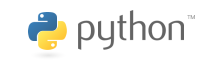 Lists []
x = [60, 70, 80, 90]
print(len(x))
print(x[0])
print(x[1])
print(x[-1])
4 
60 
70 
90
115
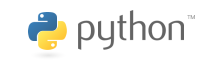 Lists []
len(): how many items 
type(): data type
list() constructor: creating a new list
116
Python List Methods
Method	Description
append()	Adds an element at the end of the list
clear()	Removes all the elements from the list
copy()	Returns a copy of the list
count()	Returns the number of elements with the specified value
extend()	Add the elements of a list (or any iterable), to the end of the current list
index()	Returns the index of the first element with the specified value
insert()	Adds an element at the specified position
pop()		Removes the element at the specified position
remove()	Removes the item with the specified value
reverse()	Reverses the order of the list
sort()		Sorts the list
https://www.w3schools.com/python/python_lists_methods.asp
117
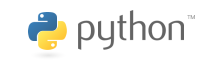 Tuples ()
A tuple in Python is a collection that cannot be modified. A tuple is defined using parenthesis.
x = (10, 20, 30, 40, 50)
print(x[0])
print(x[1])
print(x[2])
print(x[-1])
10 
20 
30 
50
Source: http://pythonprogramminglanguage.com/tuples/
118
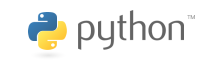 Sets {}
animals = {'cat', 'dog'}
print('cat' in animals)
print('fish' in animals)
animals.add('fish')
print('fish' in animals) print(len(animals))
animals.add('cat’)
print(len(animals))
animals.remove('cat')
print(len(animals))
True 
False 

True 
3 

3 

2
119
Source: http://cs231n.github.io/python-numpy-tutorial/
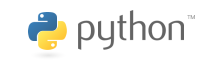 Dictionary {key : value}
Python Dictionary 
Key   Value
'EN’  'English’
'FR’  'French'
k = { 'EN':'English', 'FR':'French' }
print(k['EN'])
English
120
Source: http://pythonprogramminglanguage.com/dictionary/
Python Data Structures
fruits = ["apple", "banana", "cherry"] #lists []
colors = ("red", "green", "blue") #tuples ()
animals = {'cat', 'dog'} #sets {}
person = {"name" : "Tom", "age" : 20} #dictionaries {}
https://tinyurl.com/aintpupython101
121
Python Control Logic and Loops
122
Python Control Logic and Loops
Python if else
if elif else
Booleans: True, False
Operators: ==, !=, >, <, >=, <=, and, or, not
Python for Loops
for
Python while Loops
While
break 
continue
123
Python if...else
Python if...else
if elif  else
Booleans: True, False
Operators: ==, !=, >, <, >=, <=, and, or, not
124
Python Conditions and If statements
Python supports the usual logical conditions from mathematics:
Equals: a == b
Not Equals: a != b
Less than: a < b
Less than or equal to: a <= b
Greater than: a > b
Greater than or equal to: a >= b
125
Python Comparison Operators
126
Source: https://www.w3schools.com/python/python_operators.asp
Python Logical Operators
127
Source: https://www.w3schools.com/python/python_operators.asp
Python if
# Python if 
score = 80
if score >=60 :
	print("Pass")
https://tinyurl.com/aintpupython101
128
Python if else
# Python if else
score = 80
if score >=60 :
	print("Pass")
else:
	print("Fail")
https://tinyurl.com/aintpupython101
129
Python if elif else
score = 95
if score >= 90 :
	print("A")
elif score >=60 :
	print("Pass")
else:
	print("Fail")
130
Python if elif else
# Python if elif else
score = 90
grade = ""
if score >=90:
	grade = "A"
elif score >= 80:
	grade = "B"
elif score >= 70:
	grade = "C"
elif score >= 60:
	grade = "D"
else:
	grade = "E"
print(grade)
131
Python for Loops
for i in range(1,6):
	print(i)
1 
2 
3 
4 
5
https://tinyurl.com/aintpupython101
132
Python for loops
# for loops
for i in range(1,10):
	for j in range(1,10):
	print(i, ' * ' , j , ' = ', i*j)
https://tinyurl.com/aintpupython101
133
Python while Loops
while
break 
continue
134
Python while loops
# while loops
age = 10
while age < 20:
	print(age)
	age = age + 1
https://tinyurl.com/aintpupython101
135
Python Functions, Classes,and Modules
136
Python Functions, Classes, Modules
Python Functions
def myfunction():
Python Classes/Objects
class MyClass:
Python Modules
mymodule.py
import mymodule
137
Python Functions
138
Python Functions
A function is a block of code which only runs when it is called.
You can pass data, known as parameters, into a function.
A function can return data as a result.
Creating a Function
In Python a function is defined using the def keyword:
139
Python Function def
# Python Function def
# indentation for blocks. four spaces
def getfv(pv, r, n):
	fv = pv * ((1 + (r)) ** n)
	return fv
fv = getfv(100, 0.1, 7)
print(round(fv, 2))
194.87
https://tinyurl.com/aintpupython101
140
Future value of a specified principal amount, rate of interest, and a number of years
141
Source: https://www.w3resource.com/python-exercises/python-basic-exercise-39.php
How much is your $100 worth after 7 years?
# How much is your $100 worth after 7 years?
fv = 100 * 1.1 ** 7
print('fv = ', round(fv, 2))
# output = 194.87
fv = 194.87
142
Future Value
# Future Value
pv = 100
r = 0.1 
n = 7
fv = pv * ((1 + (r)) ** n)
print(round(fv, 2))
194.87
143
Future Value
# Future Value
amount = 100
interest = 10 #10% = 0.01 * 10 
years = 7
future_value = amount * ((1 + (0.01 * interest)) ** years)
print(round(future_value, 2))
194.87
144
Python Function def getfv() define get future value function
# Python Function def
# indentation for blocks. four spaces
def getfv(pv, r, n):
	fv = pv * ((1 + (r)) ** n)
	return fv
fv = getfv(100, 0.1, 7)
print(round(fv, 2))
194.87
https://tinyurl.com/aintpupython101
145
PythonClasses/Objectsclass MyClass:
146
Python Classes/Objects
Python is an object oriented programming language.
Almost everything in Python is an object, with its properties and methods.
A Class is like an object constructor, or a "blueprint" for creating objects.
Create a Class:
To create a class, use the keyword class:
147
Python Classes/Objectsclass MyClass:
# Python class
class MyClass:
x = 5
c1 = MyClass()
print(c1.x)
https://www.w3schools.com/python/python_classes.asp
148
Python Classes/Objects
class Person:
	def __init__(self, name, age):
	self.name = name
	self.age = age
p1 = Person("Alan", 20)
print(p1.name)
print(p1.age)
Alan
20
https://tinyurl.com/aintpupython101
149
Python Classes/Objects
class Person:
	def __init__(self, name, age):
	self.name = name
	self.age = age
	def myfunc(self):
		print("Hello my name is " + self.name)
p1 = Person("Alan", 20)
p1.myfunc()
https://tinyurl.com/aintpupython101
150
Python Classes/Objects
class Person:
	def __init__(self, name, age):
	self.name = name
	self.age = age
	def myfunc(self):
		print("Hello my name is " + self.name)
p1 = Person("Alan", 20)
p1.myfunc()
print(p1.name)
print(p1.age)
Hello my name is Alan
Alan
20
https://tinyurl.com/aintpupython101
151
Python Classes and Obects
class Vehicle:
	name = ""
	kind = "car"
	color = ""
	value = 100.00
	def description(self):
		desc_str = "%s is a %s %s worth $%.2f." % (self.name, self.color, self.kind, self.value)
		return desc_str
https://tinyurl.com/aintpupython101
152
Python Classes and Objects
class Vehicle:
	name = ""
	kind = "car"
	color = ""
	value = 100.00
	def description(self):
		desc_str = "%s is a %s %s worth $%.2f." % (self.name, self.color, self.kind, self.value)
		return desc_str
car1 = Vehicle()
car1.name = "Fer"
car1.color = "red"
car1.kind = "convertible"
car1.value = 60000.00
car2 = Vehicle()
car2.name = "Jump"
car2.color = "blue"
car2.kind = "van"
car2.value = 10000.00
print(car1.description())
print(car1.name)
print(car2.description())
print(car2.name)
Fer is a red convertible worth $60000.00. 
Fer 
Jump is a blue van worth $10000.00. 
Jump
https://www.learnpython.org/en/Classes_and_Objects
153
Python Modules
154
Python Modules
Consider a module to be the same as a code library.
A file containing a set of functions you want to include in your application.
Create a Module
To create a module just save the code you want in a file with the file extension .py:
Use a Module
import module
155
Python Modules
# mymodule.py
def greeting(name):
	print("Hello, " + name)
import mymodule
mymodule.greeting("Alan")
mymodule.py 
def greeting(name):
	print("Hello, " + name)
https://tinyurl.com/aintpupython101
156
Python File Input / Output
# Python File Input / Output
with open('myfile.txt', 'w') as file:
	file.write('Hello World\nThis is Python File Input Output')
with open('myfile.txt', 'r') as file:
	text = file.read()
	print(text)
Hello World This is Python File Input Output
https://tinyurl.com/aintpupython101
157
Python File Input / Output
# Python File Input / Output
filename = 'mymodule.py'
with open(filename, 'w') as file:
	text = '''def greeting(name):
	print("Hello, " + name)
	'''
	file.write(text)
with open(filename, 'r') as file:
	text = file.read()
print(filename)
print(text)
mymodule.py 
def greeting(name):
	print("Hello, " + name)
https://tinyurl.com/aintpupython101
158
Python Modulesimport mymodule
# mymodule.py
def greeting(name):
	print("Hello, " + name)
import mymodule
mymodule.greeting("Alan")
Hello, Alan
https://tinyurl.com/aintpupython101
159
Python main() function
#Python main() function
def main():
	print("Hello World!")
if __name__ == "__main__":
	main()
https://tinyurl.com/aintpupython101
160
Files and Exception Handling
161
Files and Exception Handling
Python Files (File Handling)
open()
f = open("myfile.txt")
Python Try Except (Exception Handling)
try: except:else:finally:
162
File Handling
The key function for working with files in Python is the open() function.
The open() function takes two parameters; filename, and mode.
There are four different methods (modes) for opening a file:
"r" - Read - Default value. Opens a file for reading, error if the file does not exist
"a" - Append - Opens a file for appending, creates the file if it does not exist
"w" - Write - Opens a file for writing, creates the file if it does not exist
"x" - Create - Creates the specified file, returns an error if the file exists
163
Python Files (File Handling)
f = open("myfile.txt", "w")
f.write("Hello World")
f.close()
f = open("myfile.txt", "r")
text = f.read()
print(text)
f.close()
Hello World
https://tinyurl.com/aintpupython101
164
Python Files (File Handling)
# Python File Input / Output
with open('myfile.txt', 'w') as file:
	file.write('Hello World')
with open('myfile.txt', 'r') as file:
	text = file.read()
print(text)
Hello World
https://tinyurl.com/aintpupython101
165
Python Files
# Python File Input / Output
with open('myfile.txt', 'w') as file:
	file.write('Hello World\nPython File IO')
with open('myfile.txt', 'r') as file:
	text = file.read()
print(text)
Hello World
Python File IO
https://tinyurl.com/aintpupython101
166
Python Files
# Python File Input / Output
with open('myfile.txt', 'a+') as file:
	file.write('\n' + 'New line')
with open('myfile.txt', 'r') as file:
	text = file.read()
print(text)
Hello World
Python File IO
New line
https://tinyurl.com/aintpupython101
167
Python Files
# !ls list files
!ls
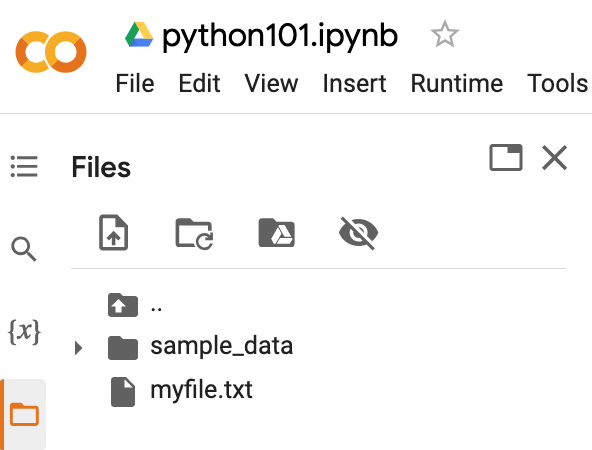 myfile.txt sample_data
https://tinyurl.com/aintpupython101
168
Python OS, IO, files, and Google Drive
import os
cwd = os.getcwd()
print(cwd)
/content
https://tinyurl.com/aintpupython101
169
os.listdir()
os.listdir(cwd)
['.config', 'myfile.txt', 'sample_data']
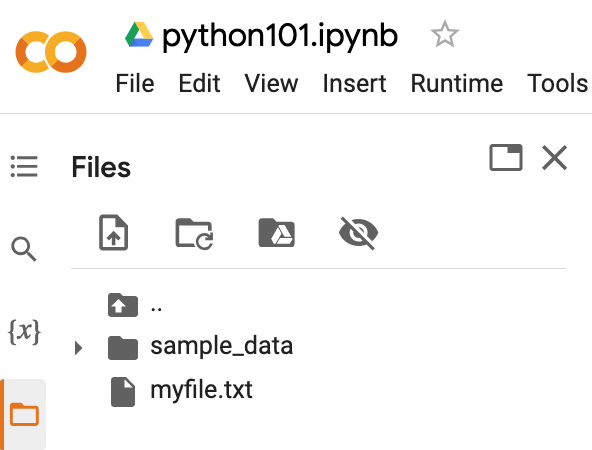 https://tinyurl.com/aintpupython101
170
os.path.join()
path = os.path.join(cwd, 'sample_data')
print(path)
os.listdir(path)
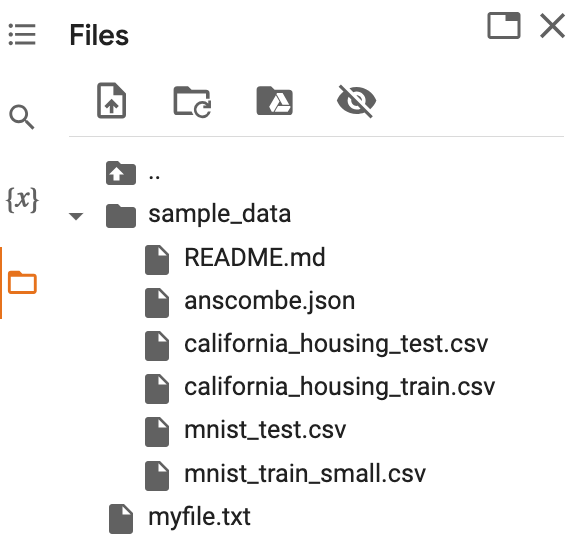 /content/sample_data 
['README.md', 'anscombe.json', 'mnist_train_small.csv', 'mnist_test.csv', 'california_housing_train.csv', 'california_housing_test.csv']
https://tinyurl.com/aintpupython101
171
from google.colab import files
from google.colab import files
with open('io_file_myday.txt', 'w') as f:
	f.write('Google Colab File Write Text some content Myday')
import time
time.sleep(1) # time sleep 1 second
files.download('io_file_myday.txt')
print('downloaded')
downloaded
https://tinyurl.com/aintpupython101
172
Python Files
from google.colab import files
uploaded = files.upload()
for fn in uploaded.keys():
	print('User uploaded file "{name}" with length {length} bytes'.format(
name=fn, length=len(uploaded[fn])))
User uploaded file "io_file_myday2.txt" with length 47 bytes
https://tinyurl.com/aintpupython101
173
os.remove()
import os
if os.path.exists("myfile.txt"):
	os.remove("myfile.txt")
	print("myfile.txt removed")
else:
	print("The file does not exist")
myfile.txt removed
https://tinyurl.com/aintpupython101
174
os.mkdir("myfolder1")os.rmdir("myfolder1")
import os
os.listdir()
os.mkdir("myfolder1")
os.listdir()
os.rmdir("myfolder1")
os.listdir()
https://tinyurl.com/aintpupython101
175
Python Try Except
The try block lets you test a block of code for errors.
The except block lets you handle the error.
The else block lets you execute code when there is no error.
The finally block lets you execute code, regardless of the result of the try- and except blocks.
176
Python Try Except (Exception Handling)try: except:
#Python try except
try:
	print(x)
except:
	print("Exception Error")
https://tinyurl.com/aintpupython101
177
Python try: except: finally:
#Python try except finally
try:
	print("Hello")
except:
	print("Exception Error")
finally:
	print("Finally process")
Hello 
Finally process
https://tinyurl.com/aintpupython101
178
Python try: except: else:
#Python try except else
try:
	print("Hello")
except:
	print("Exception Error")
else:
	print("No exception")
Hello 
No exception
https://tinyurl.com/aintpupython101
179
Python try: except: else: finally:
try:
	print("Hello")
except:
	print("Exception Error")
else:
	print("No exception")
finally:
	print("Finally process")
Hello 
No exception 
Finally process
https://tinyurl.com/aintpupython101
180
Python try: except: else: finally:
try:
	price = float(input("Enter the price of the stock (e.g. 10):"))
	shares = int(input("Enter the number of shares (e.g. 2):"))
	total = price * shares
except Exception as e:
	print("Exception error:", str(e))
else:
	print("The total value of the shares is:", total)
finally:
	print("Thank you.")
Enter the price of the stock (e.g. 10):10 
Enter the number of shares (e.g. 2):2 
The total value of the shares is: 20.0 
Thank you.
https://tinyurl.com/aintpupython101
181
Python try: except: else: finally:
try:
	file = open("myfile.txt")
	file.write("Python write file")
	print("file saved")
except:
	print("Exception file Error")
Exception file Error
https://tinyurl.com/aintpupython101
182
Python try: except: else: finally:
try:
	file = open("myfile.txt")
	file.write("Python write file")
	print("file saved")
except:
	print("Exception file Error")
finally:
	file.close()
	print("Finally process")
Exception file Error 
Finally process
https://tinyurl.com/aintpupython101
183
Python try: except: else: finally:
try:
	file = open("myfile.txt", 'w’)
	file.write("Python write file")
	print("file saved")
except:
	print("Exception file Error")
finally:
	file.close()
	print("Finally process")
file saved 
Finally process
https://tinyurl.com/aintpupython101
184
Data Analytics and Visualization with Python
185
Data Analytics and Visualization with Python
NumPy
Numerical Python N-dimensional array 
Pandas
Data Analytics
Matplotlib
Basic Data Visualization
Seaborn
Advanced Visualization
186
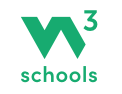 W3Schools Python Numpy
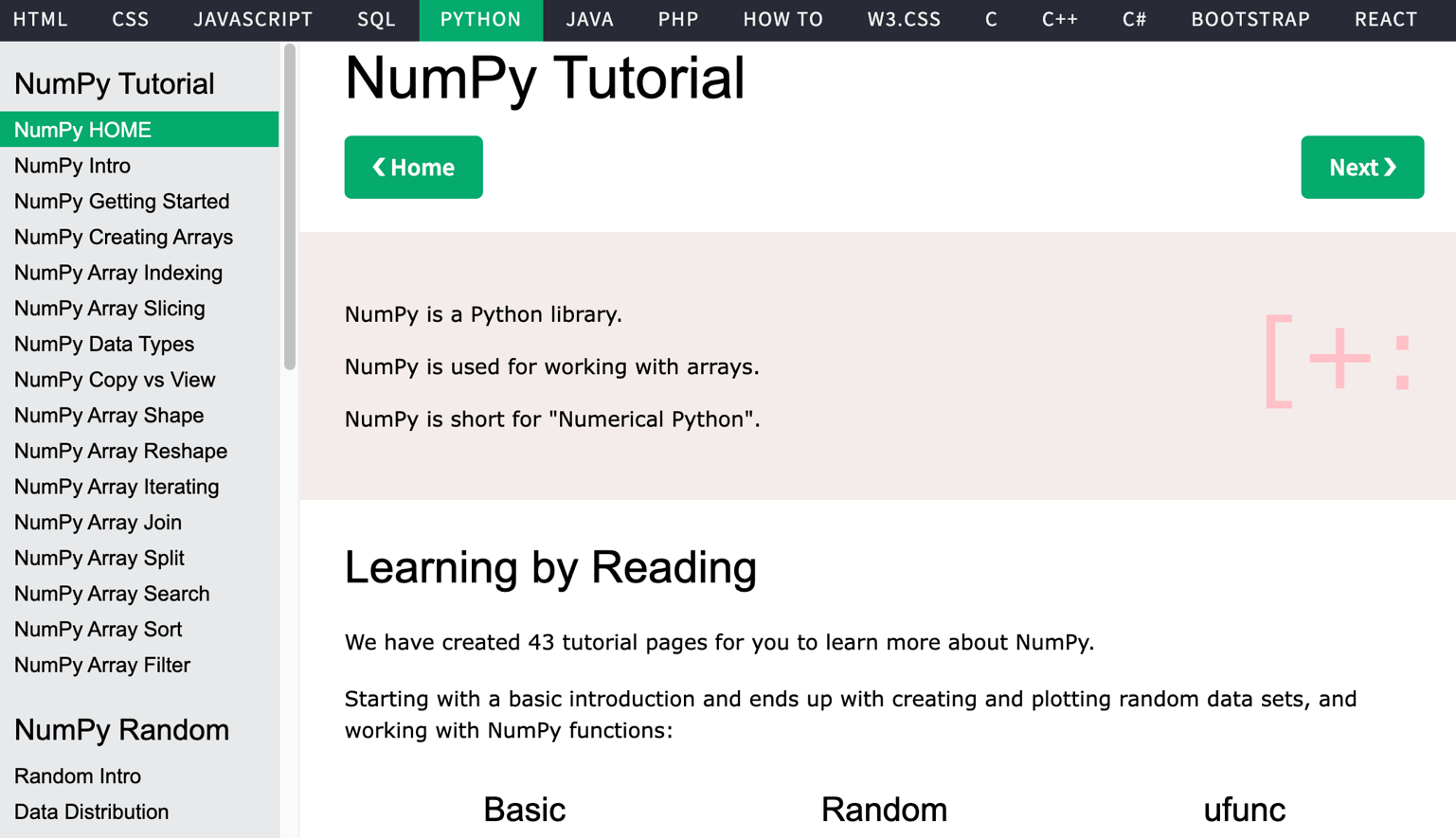 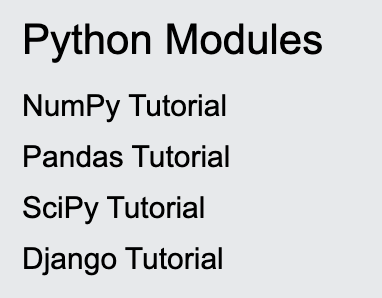 https://www.w3schools.com/python/numpy/default.asp
187
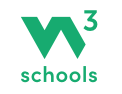 W3Schools Python Pandas
Pandas Tutorial
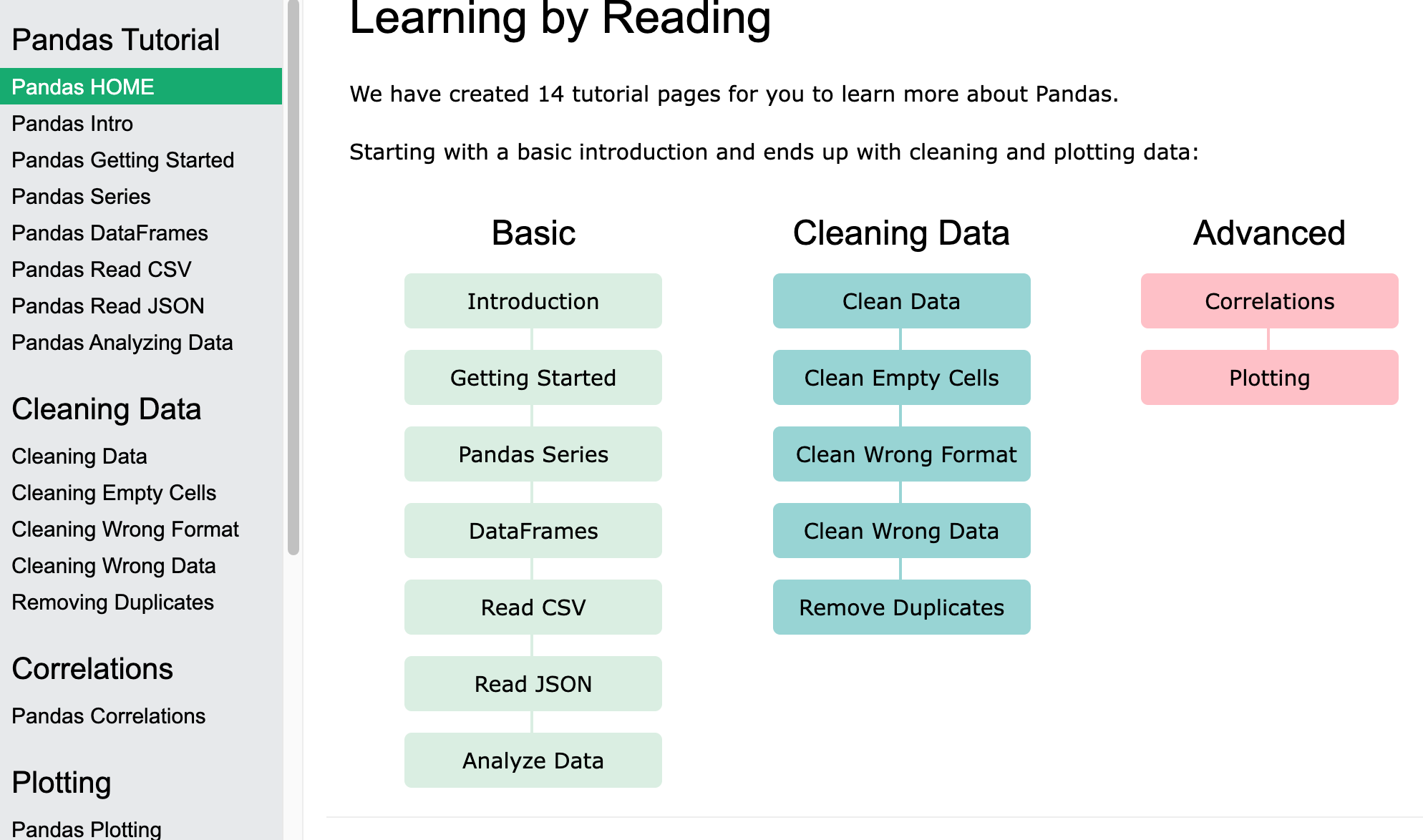 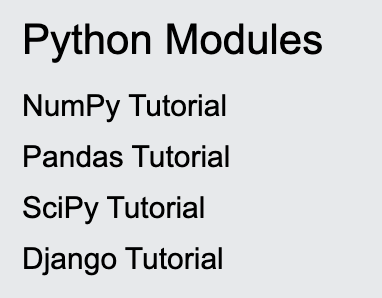 https://www.w3schools.com/python/pandas/default.asp
188
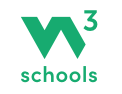 W3Schools Python
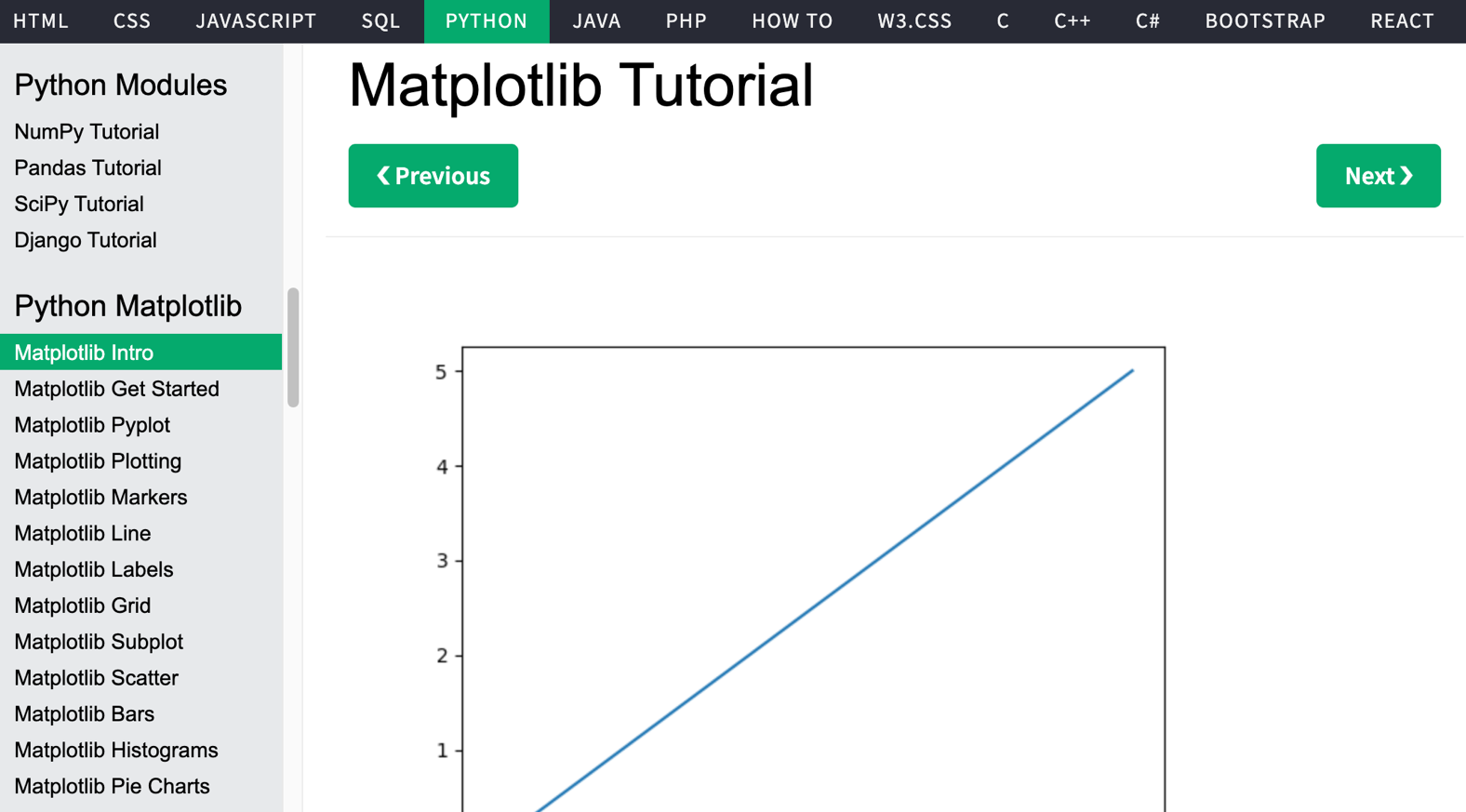 https://www.w3schools.com/python/
189
Pandas: Data Analytics and Visualization
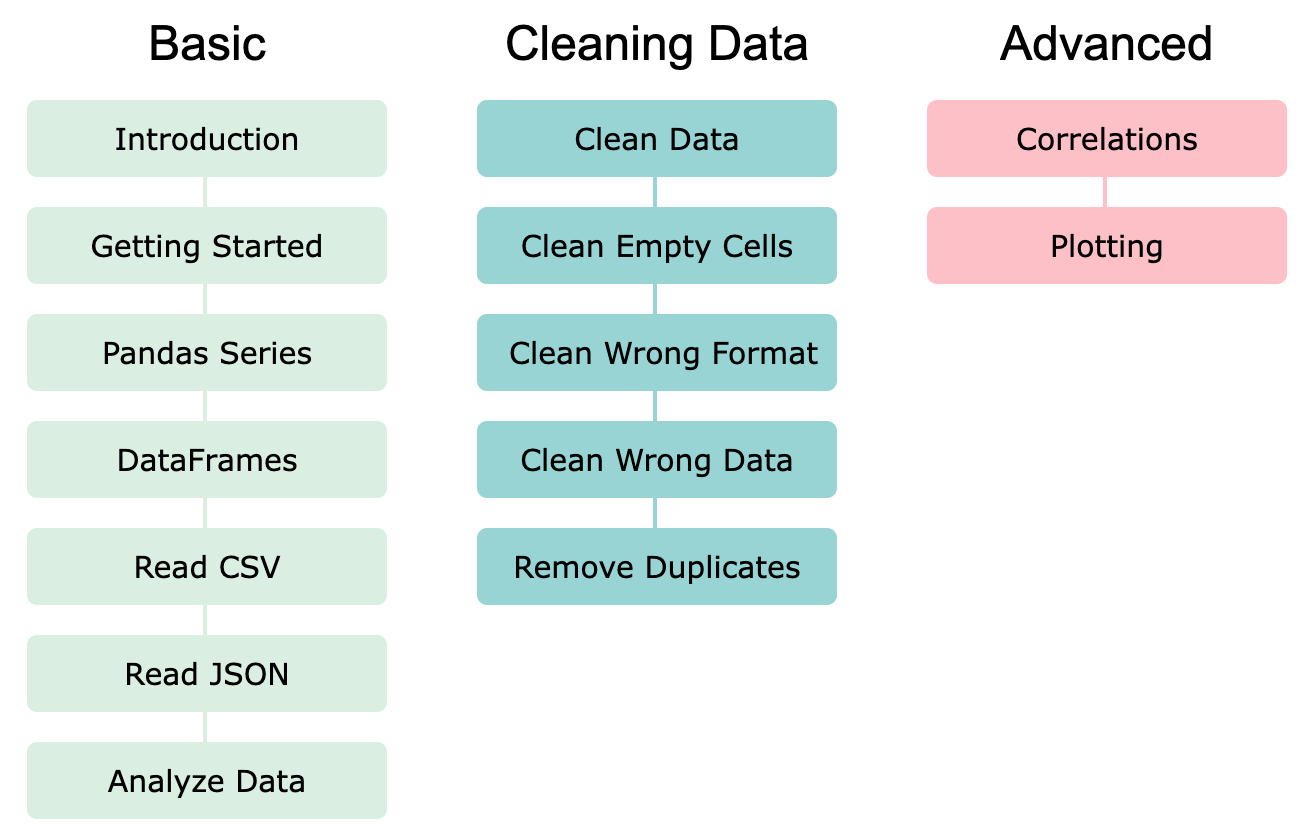 https://www.w3schools.com/python/pandas/default.asp
190
Wes McKinney (2022), "Python for Data Analysis: Data Wrangling with pandas, NumPy, and Jupyter", 3rd Edition, O'Reilly Media.
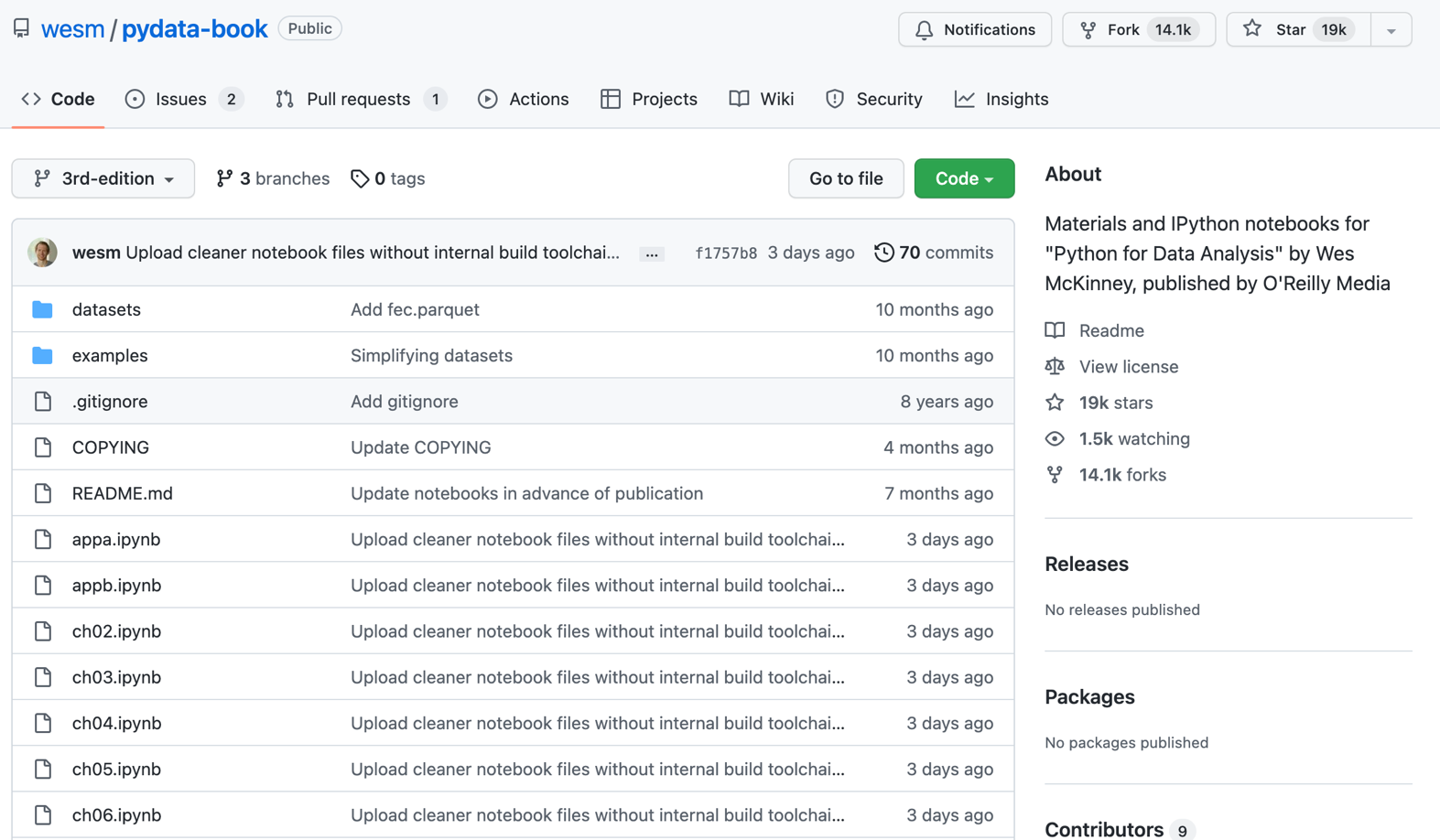 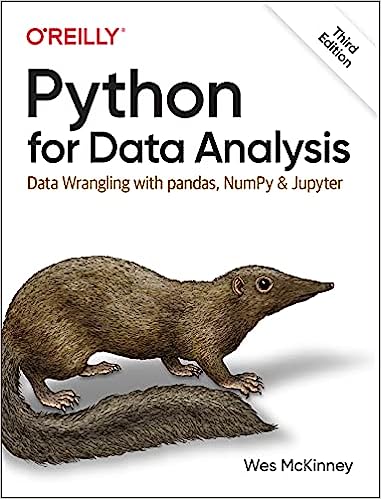 https://github.com/wesm/pydata-book
191
Numpy
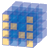 NumPy
Base N-dimensional array package
192
NumPy is the fundamental package for scientific computing with Python.
193
Source: http://www.numpy.org/
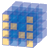 NumPy
NumPy
NumPy provides a multidimensional array object to store homogenous or heterogeneous data; it also provides optimized functions/methods to operate on this array object.
194
Source: Yves Hilpisch (2014), Python for Finance: Analyze Big Financial Data, O'Reilly
NumPy ndarray
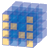 One-dimensional Array (1-D Array)
NumPy
Two-dimensional Array (2-D Array)
195
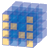 NumPy
NumPy
v = list(range(1, 6))v2 * vimport numpy as npv = np.arange(1, 6)v2 * v
196
Source: Yves Hilpisch (2014), Python for Finance: Analyze Big Financial Data, O'Reilly
[Speaker Notes: # pip3 install numpy
# pip install numpy
# sudo pip3 install numpy
import numpy as np]
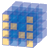 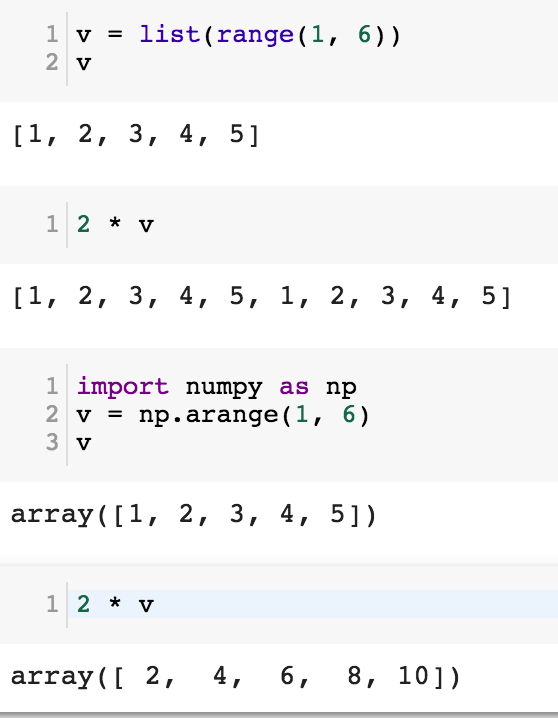 NumPy
Base N-dimensional array package
197
Python Data Structures
fruits = ["apple", "banana", "cherry"] #lists []
colors = ("red", "green", "blue") #tuples ()
animals = {'cat', 'dog'} #sets {}
person = {"name" : "Tom", "age" : 20} #dictionaries {}
https://tinyurl.com/aintpupython101
198
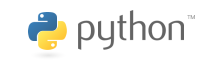 Lists []
x = [60, 70, 80, 90]
print(len(x))
print(x[0])
print(x[1])
print(x[-1])
4 
60 
70 
90
199
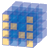 NumPy Create Array
NumPy
import numpy as npa = np.array([1, 2, 3])b = np.array([4, 5, 6])c = a * bc
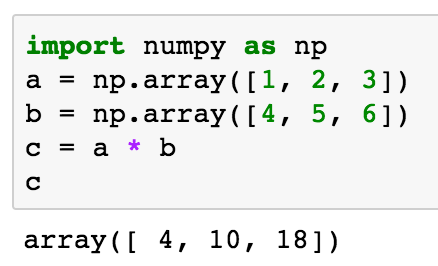 200
Source: Yves Hilpisch (2014), Python for Finance: Analyze Big Financial Data, O'Reilly
NumPy
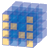 NumPy
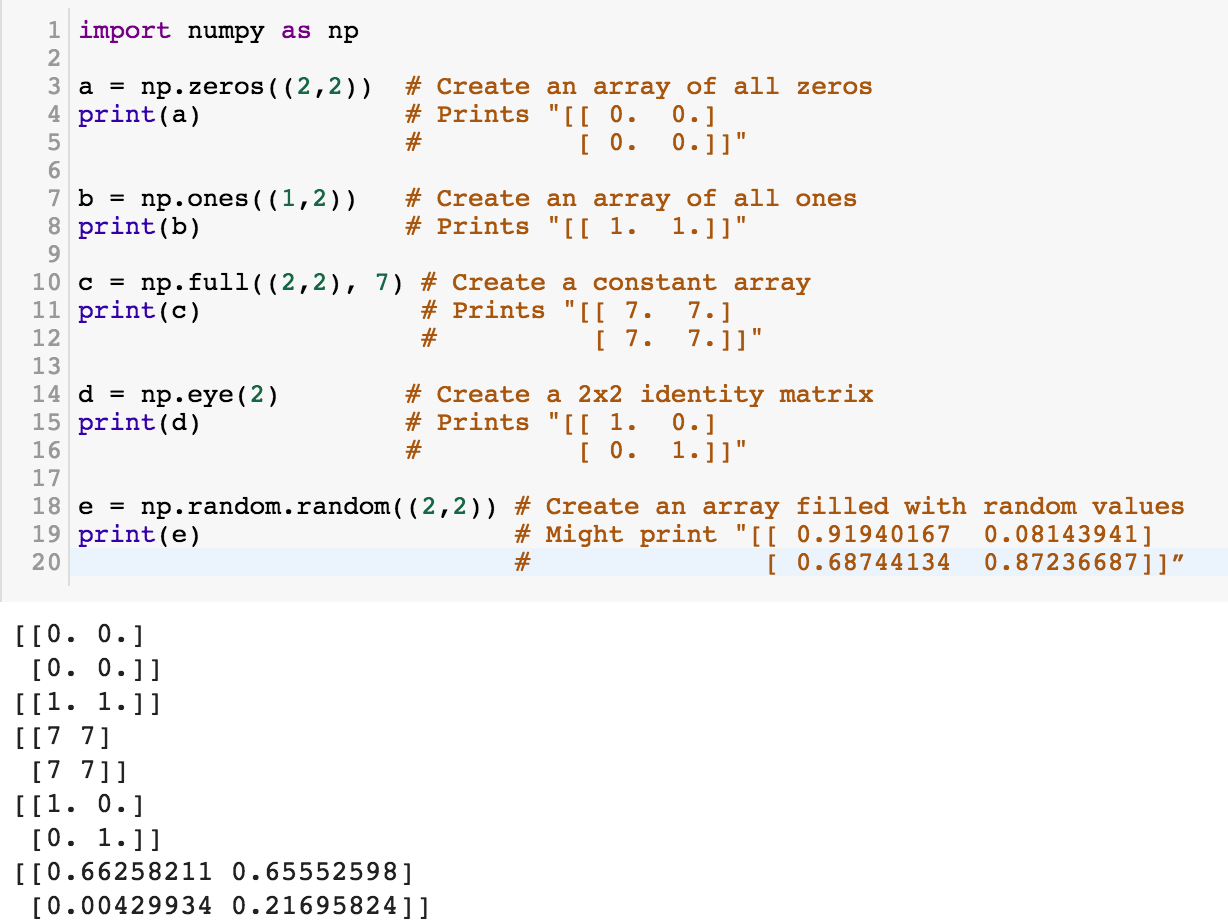 201
Source: http://cs231n.github.io/python-numpy-tutorial/
[Speaker Notes: import numpy as np

a = np.zeros((2,2))  # Create an array of all zeros
print(a)             # Prints "[[ 0.  0.]
                     #          [ 0.  0.]]"

b = np.ones((1,2))   # Create an array of all ones
print(b)             # Prints "[[ 1.  1.]]"

c = np.full((2,2), 7) # Create a constant array
print(c)              # Prints "[[ 7.  7.]
                      #          [ 7.  7.]]"

d = np.eye(2)        # Create a 2x2 identity matrix
print(d)             # Prints "[[ 1.  0.]
                     #          [ 0.  1.]]"

e = np.random.random((2,2)) # Create an array filled with random values
print(e)                    # Might print "[[ 0.91940167  0.08143941]
                            #               [ 0.68744134  0.87236687]]”

Source: http://cs231n.github.io/python-numpy-tutorial/]
import numpy as np
a = np.arange(15).reshape(3, 5)
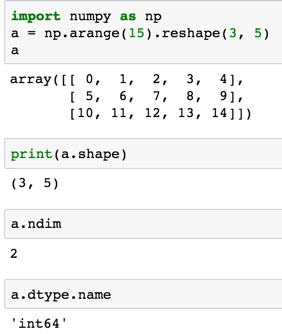 a.shape
a.ndim
a.dtype.name
202
Source: https://docs.scipy.org/doc/numpy-dev/user/quickstart.html
[Speaker Notes: Numpy Tutorial
Source: https://docs.scipy.org/doc/numpy-dev/user/quickstart.html
In [1]:
import numpy as np
a = np.arange(15).reshape(3, 5)
a
Out[1]:
array([[ 0,  1,  2,  3,  4],
       [ 5,  6,  7,  8,  9],
       [10, 11, 12, 13, 14]])
In [2]:
print(a.shape)
(3, 5)
In [3]:
a.ndim
Out[3]:
2
In [4]:
a.dtype.name
Out[4]:
'int64'
In [5]:
a.itemsize
Out[5]:
8
In [6]:
a.size
Out[6]:
15
In [7]:
type(a)
Out[7]:
numpy.ndarray
In [8]:
b = np.array([1, 2, 3])
In [9]:
b
Out[9]:
array([1, 2, 3])
In [10]:
type(b)
Out[10]:
numpy.ndarray]
Matrix
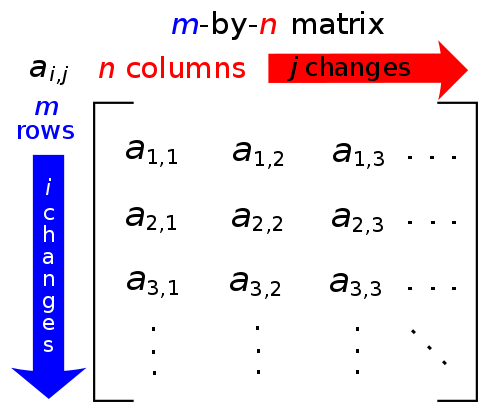 203
Source: https://simple.wikipedia.org/wiki/Matrix_(mathematics)
NumPy ndarray: Multidimensional Array Object
204
NumPy ndarray
One-dimensional Array (1-D Array)
Two-dimensional Array (2-D Array)
205
import numpy as npa = np.array([1,2,3,4,5])
One-dimensional Array (1-D Array)
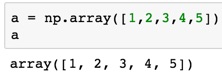 206
a = np.array([[1,2,3,4,5],[6,7,8,9,10],[11,12,13,14,15],[16,17,18,19,20]])
Two-dimensional Array (2-D Array)
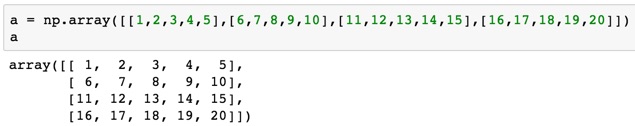 207
import numpy as npa = np.array([[0, 1, 2, 3], [10, 11, 12, 13], [20, 21, 22, 23]])
a
208
[Speaker Notes: import numpy as npa = np.array([[0, 1, 2, 3], [10, 11, 12, 13], [20, 21, 22, 23]])
a]
a = np.array([[0, 1, 2, 3], [10, 11, 12, 13], [20, 21, 22, 23]])
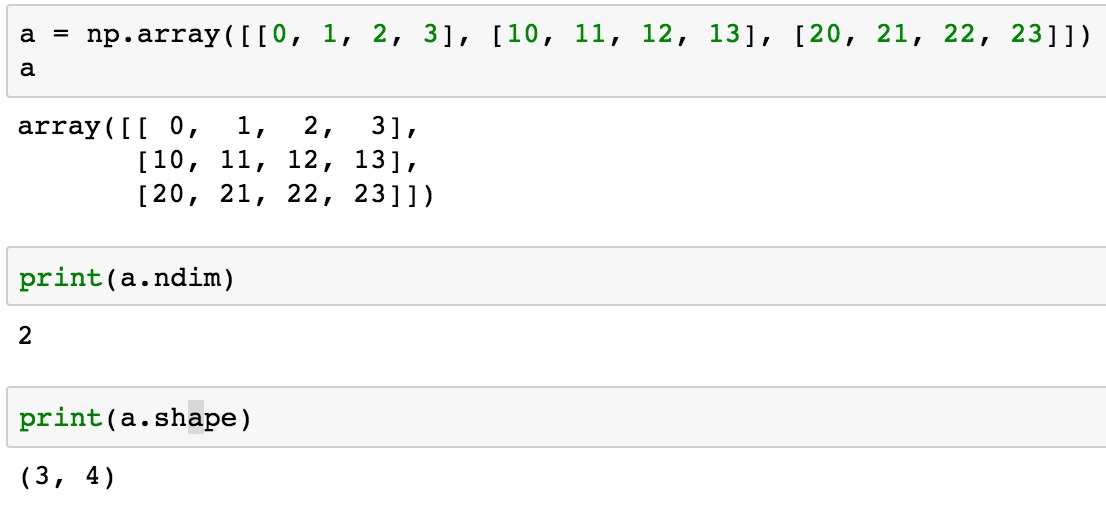 209
NumPy Basics: Arrays and Vectorized Computation
210
Source: https://www.safaribooksonline.com/library/view/python-for-data/9781449323592/ch04.html
NumPy Array
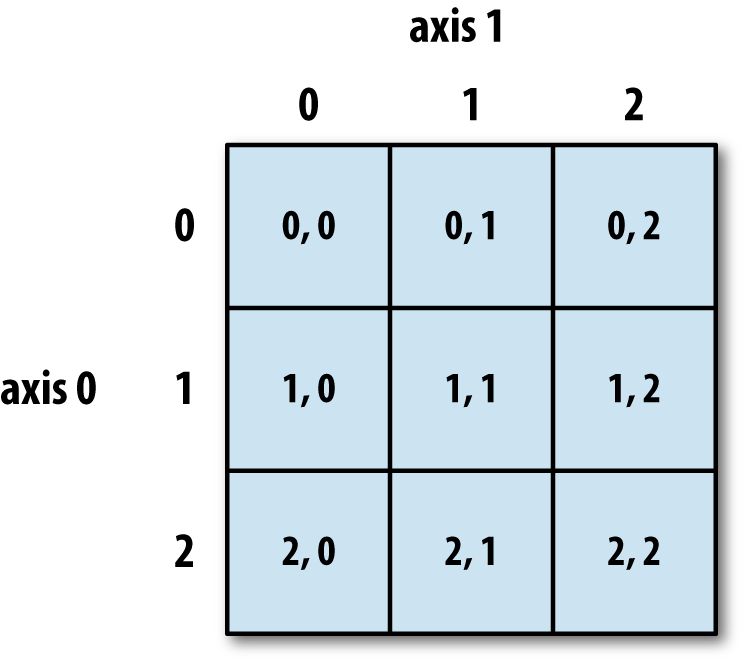 211
Source: https://www.safaribooksonline.com/library/view/python-for-data/9781449323592/ch04.html
Numpy Array
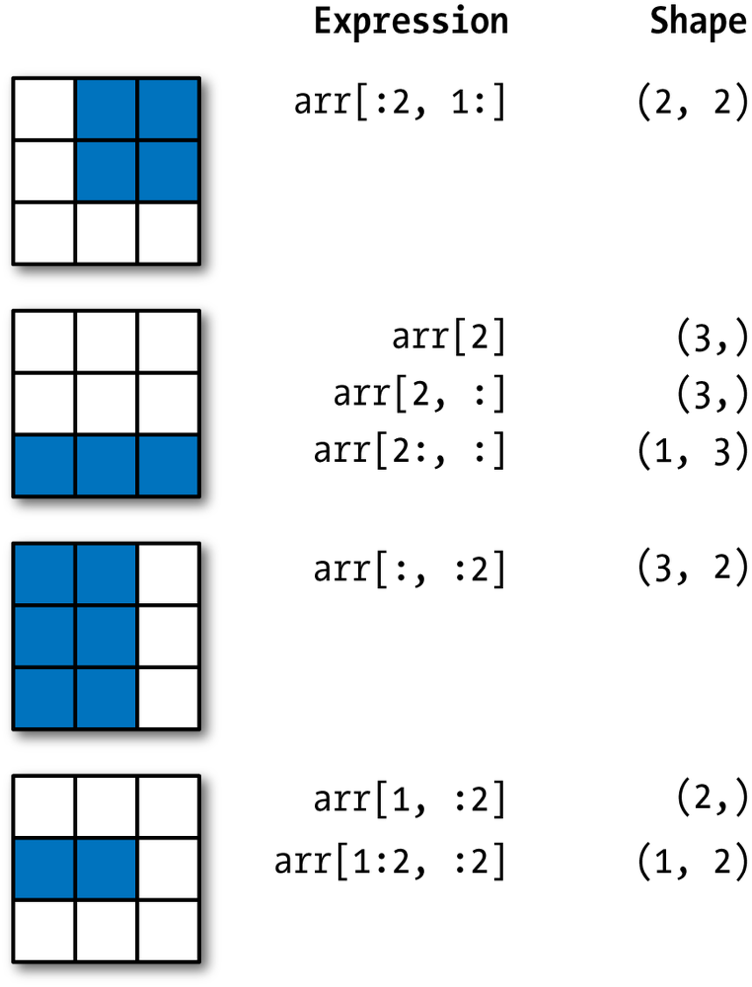 212
Source: https://www.safaribooksonline.com/library/view/python-for-data/9781449323592/ch04.html
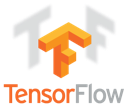 Tensor
3 
a rank 0 tensor; this is a scalar with shape []
[1. ,2., 3.] 
a rank 1 tensor; this is a vector with shape [3]
[[1., 2., 3.], [4., 5., 6.]] 
a rank 2 tensor; a matrix with shape [2, 3]
[[[1., 2., 3.]], [[7., 8., 9.]]] 
a rank 3 tensor with shape [2, 1, 3]
https://www.tensorflow.org/
213
Scalar
80
Vector
[50 60 70]
50 60 70
55 65 75
Matrix
[50 60 70] [70 80 90]
[55 65 75] [75 85 95]
Tensor
214
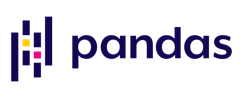 pandasPython Data Analysis Libraryproviding high-performance, easy-to-use data structures and data analysis tools for the Python programming language.
215
Source: http://pandas.pydata.org/
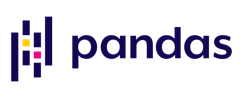 pandas: powerful Python data analysis toolkit
Tabular data with heterogeneously-typed columns, as in an SQL table or Excel spreadsheet
Ordered and unordered (not necessarily fixed-frequency) time series data.
Arbitrary matrix data (homogeneously typed or heterogeneous) with row and column labels
Any other form of observational / statistical data sets. The data actually need not be labeled at all to be placed into a pandas data structure
216
Source: http://pandas.pydata.org/pandas-docs/stable/
Series DataFrame
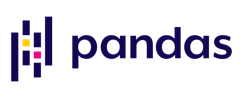 Primary data structures of pandas
Series (1-dimensional) 
DataFrame (2-dimensional) 
Handle the vast majority of typical use cases in finance, statistics, social science, and many areas of engineering.
217
Source: http://pandas.pydata.org/pandas-docs/stable/
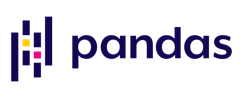 pandas DataFrame
DataFrame provides everything that R’s data.frame provides and much more. 
pandas is built on top of NumPy and is intended to integrate well within a scientific computing environment with many other 3rd party libraries.
218
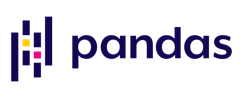 pandas Comparison with SAS
219
Source: http://pandas.pydata.org/pandas-docs/stable/comparison_with_sas.html
Python Pandas Cheat Sheet
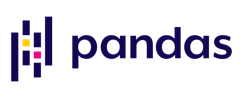 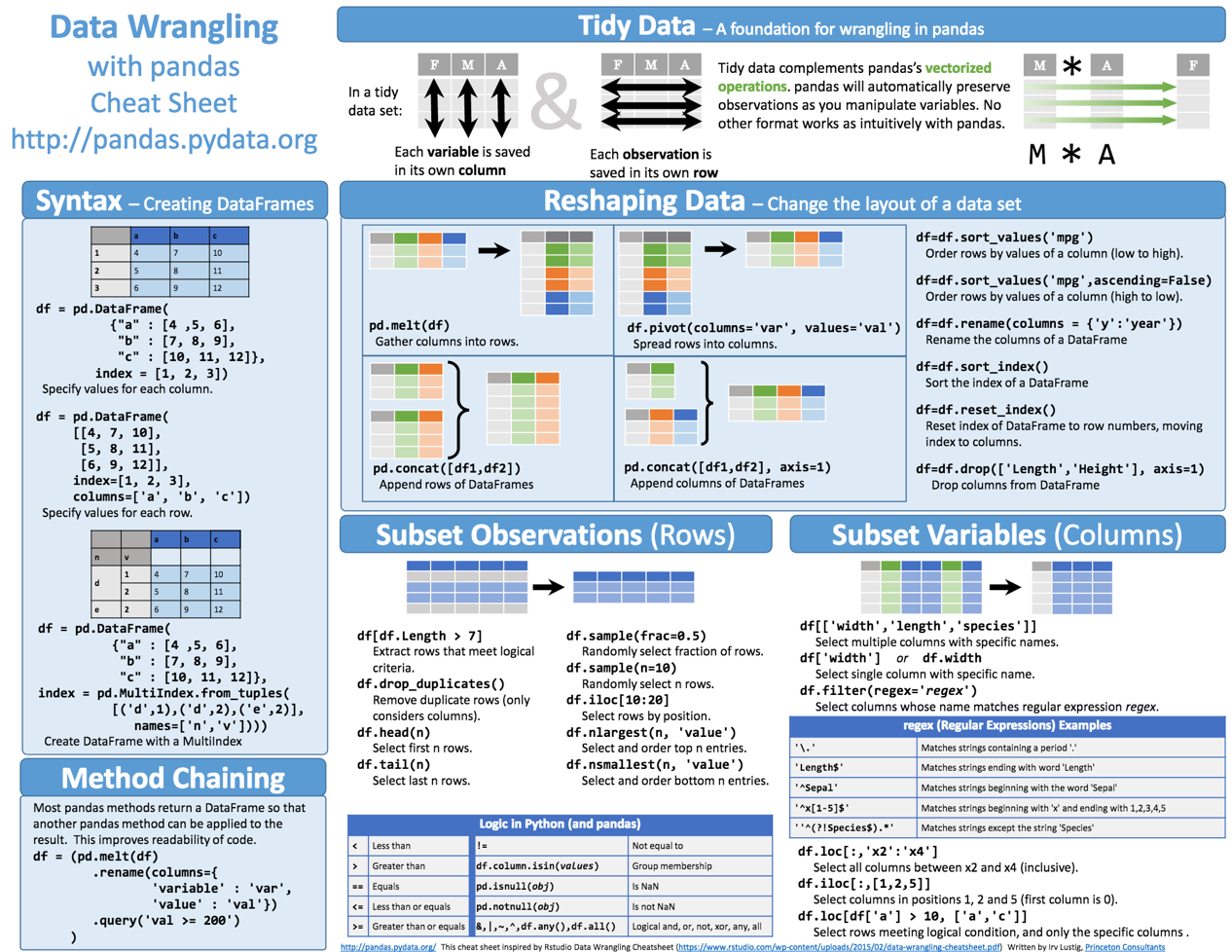 220
Source: https://github.com/pandas-dev/pandas/blob/master/doc/cheatsheet/Pandas_Cheat_Sheet.pdf
Creating pd.DataFrame
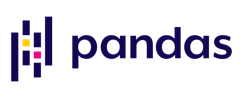 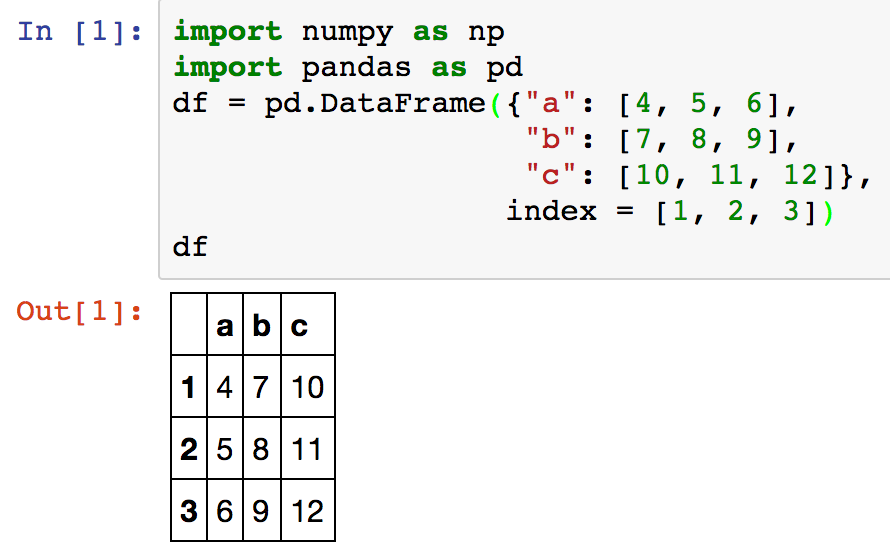 import pandas as pd
df = pd.DataFrame({"a": [4, 5, 6],
                   "b": [7, 8, 9],
                   "c": [10, 11, 12]},
                  index = [1, 2, 3])
221
Source: https://github.com/pandas-dev/pandas/blob/master/doc/cheatsheet/Pandas_Cheat_Sheet.pdf
[Speaker Notes: import numpy as np
import pandas as pd
df = pd.DataFrame({"a": [4, 5, 6],
                   "b": [7, 8, 9],
                   "c": [10, 11, 12]},
                  index = [1, 2, 3])
df]
Pandas DataFrame
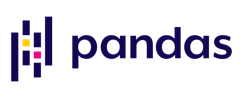 type(df)
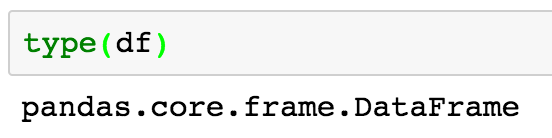 222
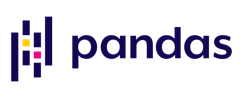 import numpy as np
import pandas as pd
import matplotlib.pyplot as plt
print('pandas imported')
s = pd.Series([1,3,5,np.nan,6,8])
s
dates = pd.date_range('20181001', periods=6)
dates
223
Source: http://pandas.pydata.org/pandas-docs/stable/10min.html
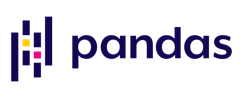 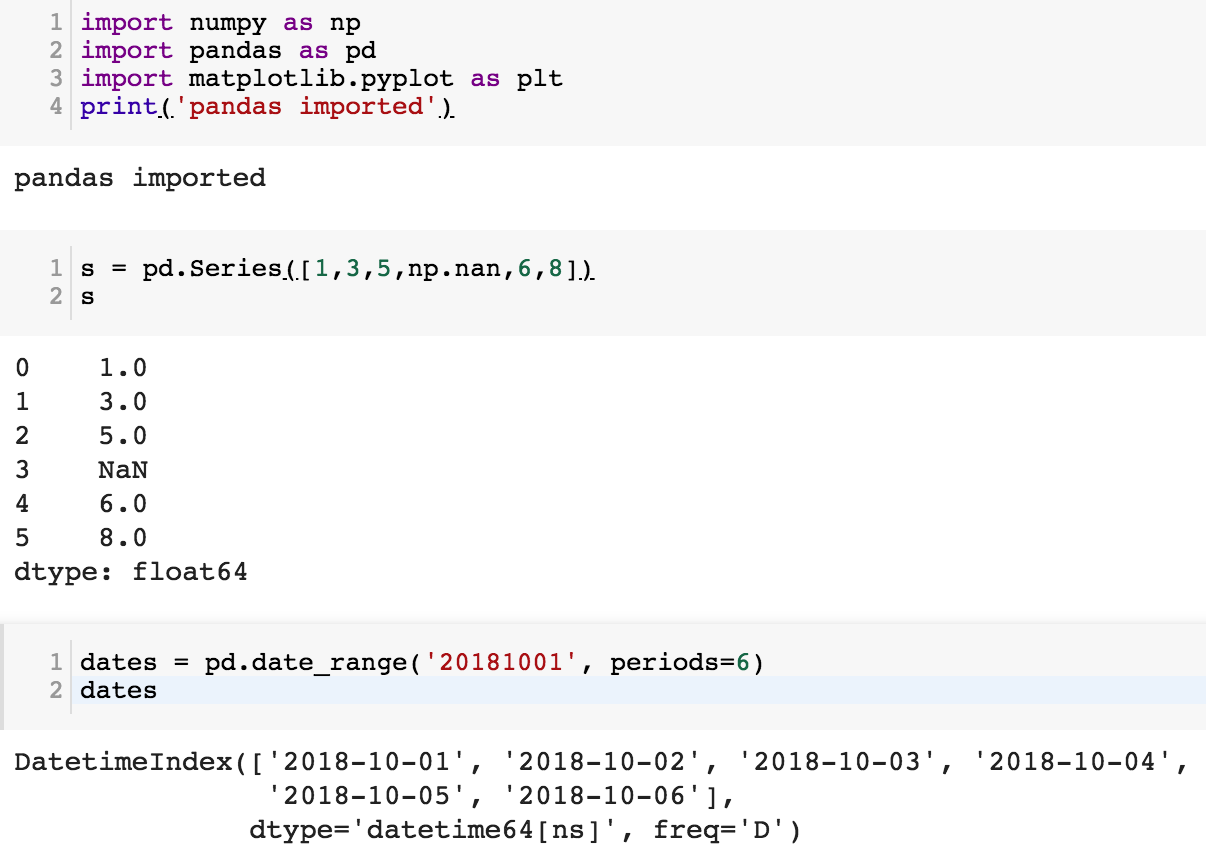 224
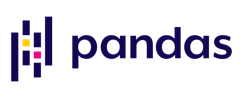 df = pd.DataFrame(np.random.randn(6,4), index=dates, columns=list('ABCD'))
df
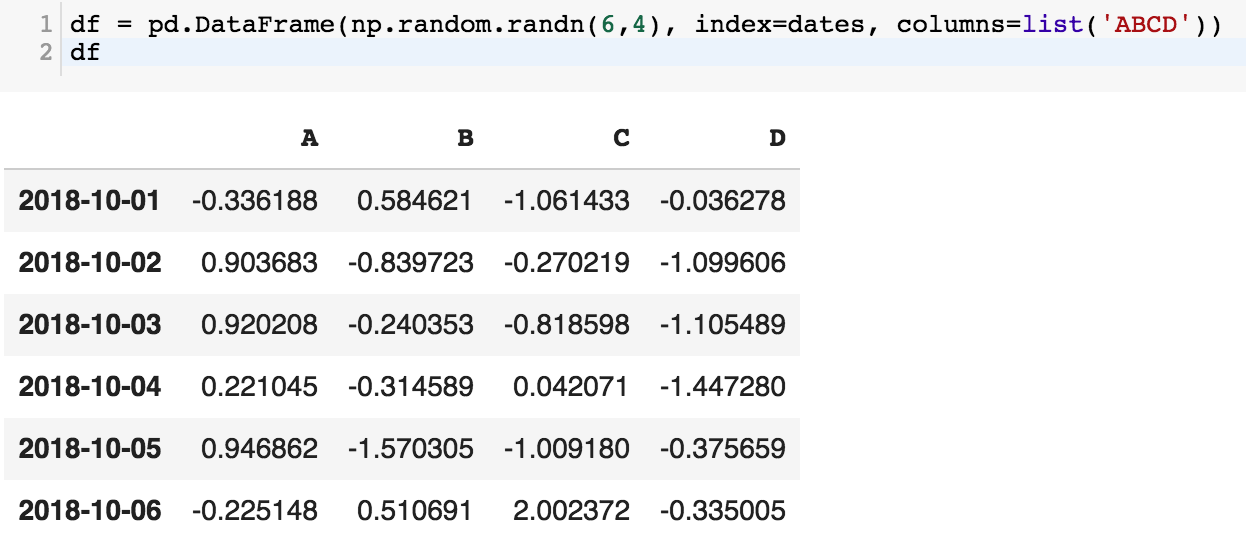 225
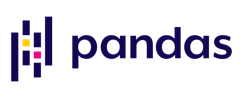 df = pd.DataFrame(np.random.randn(3,5), index=['student1','student2','student3'], columns=list('ABCDE'))
df
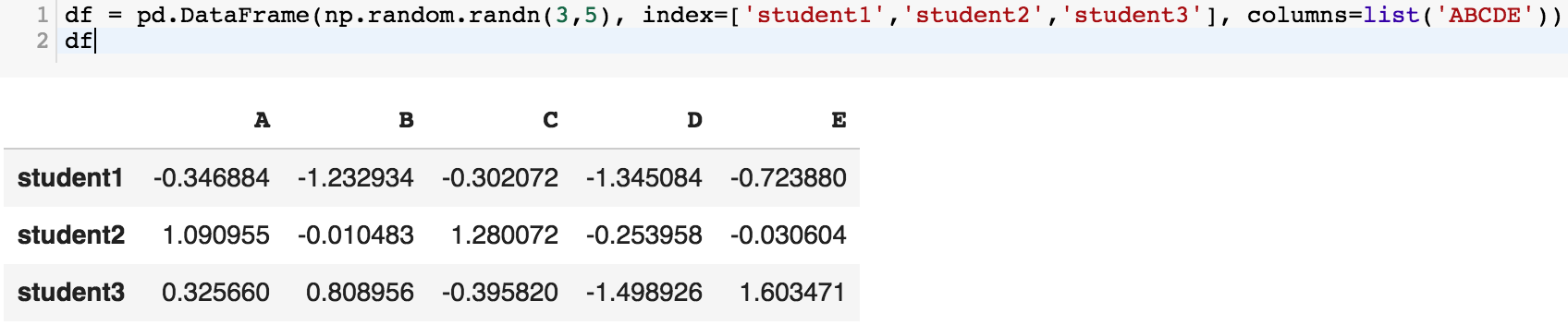 226
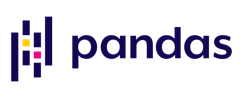 df2 = pd.DataFrame({ 'A' : 1.,
'B' : pd.Timestamp('20181001'),
'C' : pd.Series(2.5,index=list(range(4)),dtype='float32'),
'D' : np.array([3] * 4,dtype='int32'),
'E' : pd.Categorical(["test","train","test","train"]),
'F' : 'foo' })
df2
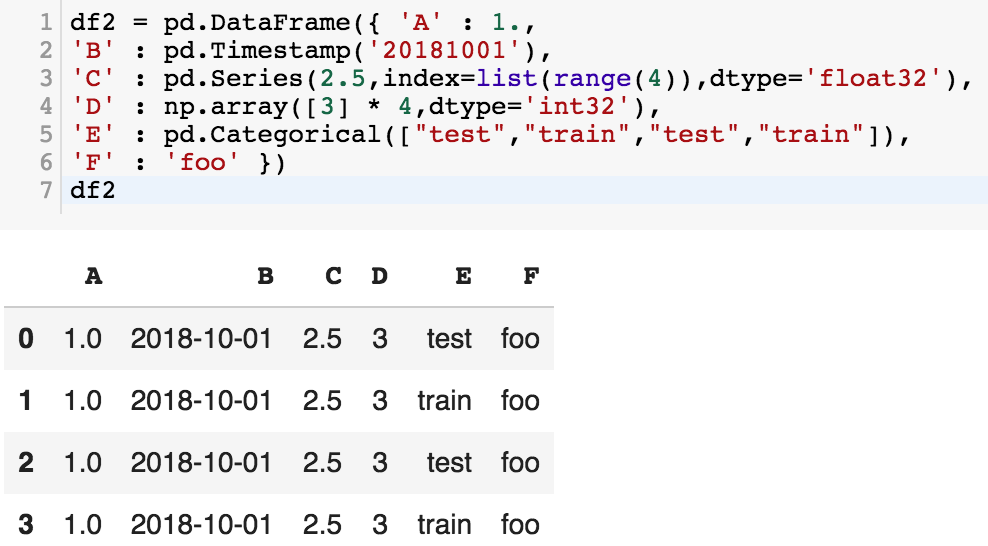 227
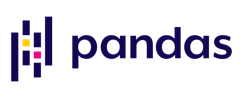 df2.dtypes
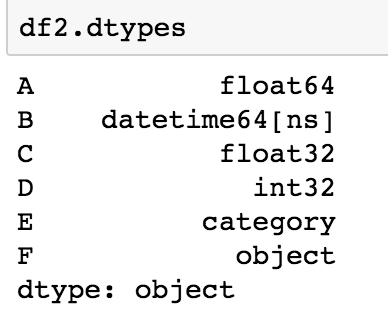 228
Python Data Analysis and Visualization
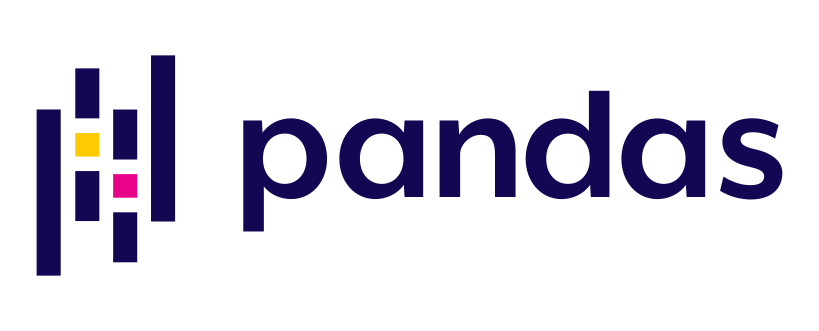 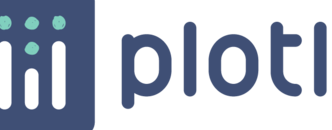 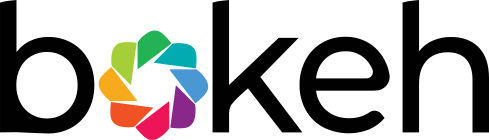 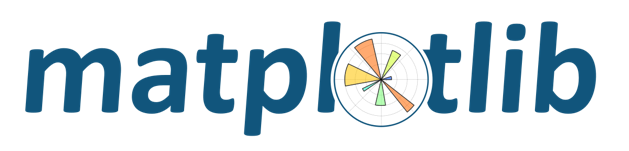 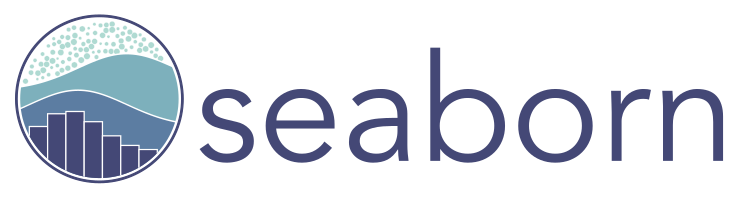 229
Python Pandas
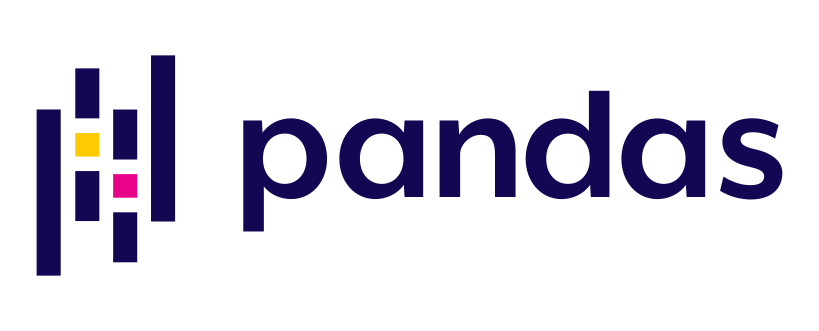 http://pandas.pydata.org/
230
Python matplotlib
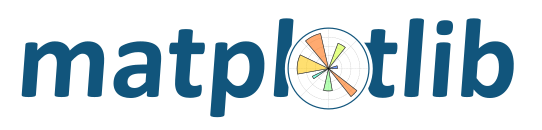 Source: https://matplotlib.org/
231
Python seaborn
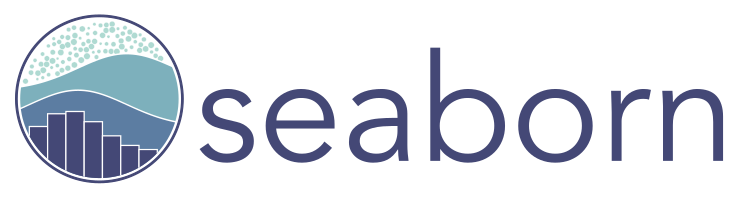 232
Source: https://seaborn.pydata.org/
Python plotly
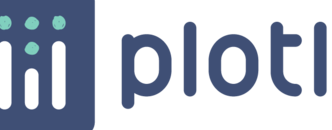 Source: https://plotly.com/python/
233
Python bokeh
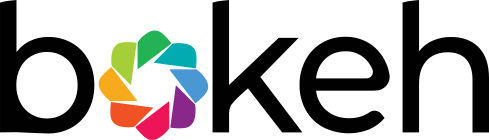 Source: https://bokeh.org/
234
Python matplotlib
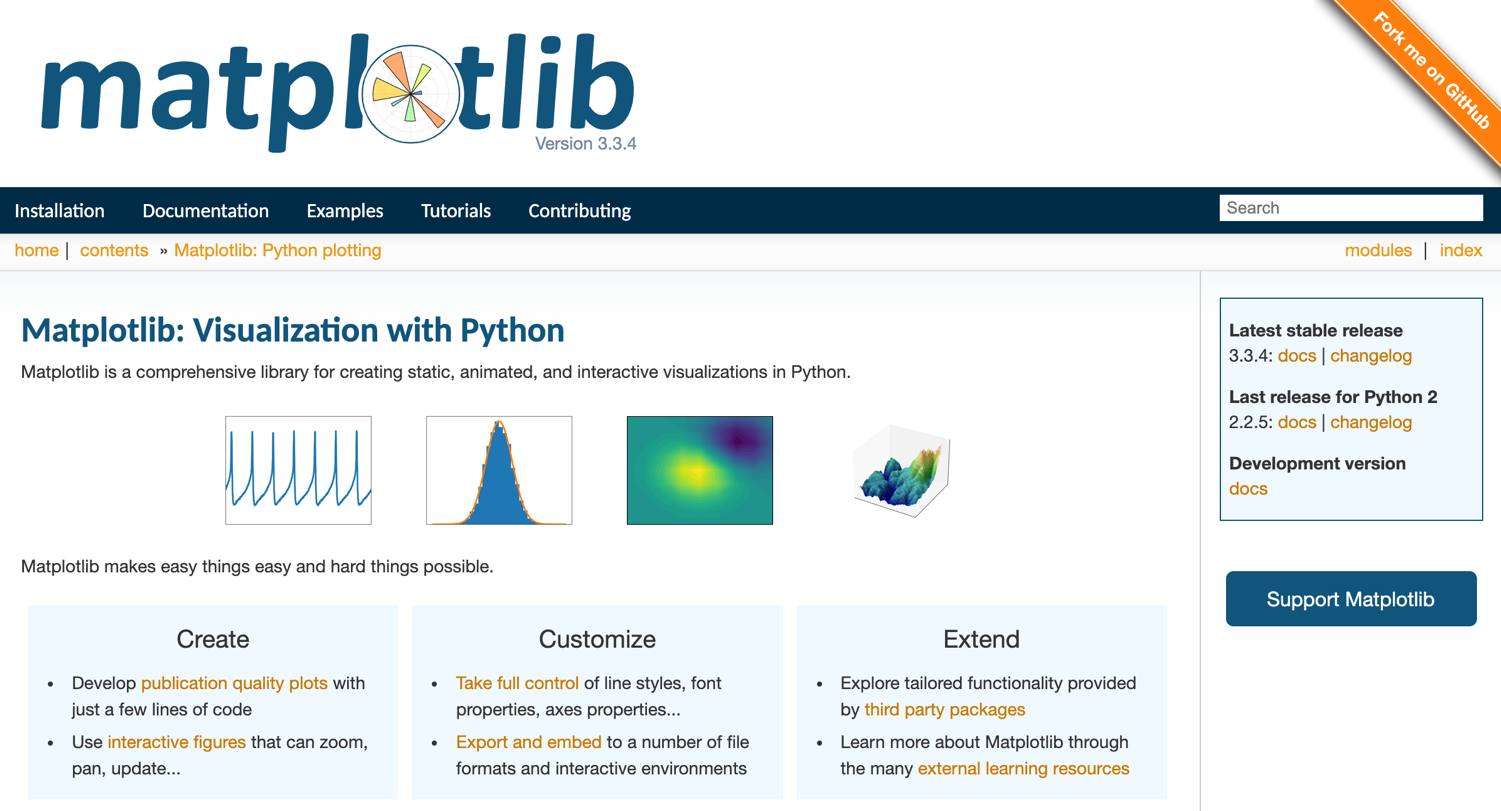 https://matplotlib.org/
235
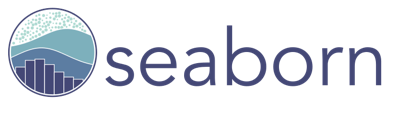 Python Seaborn
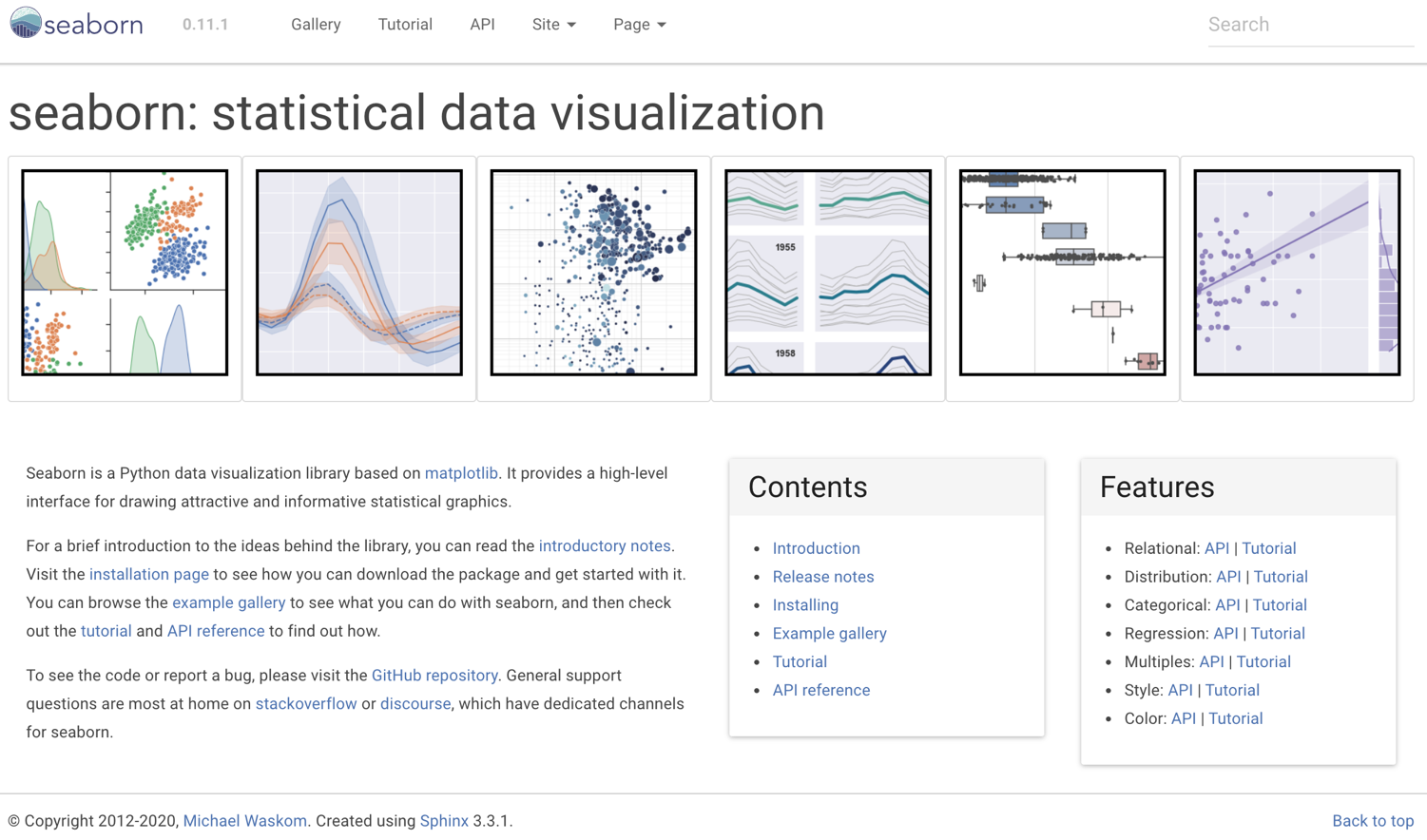 https://seaborn.pydata.org/
236
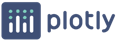 Python Plotly Graphing Library
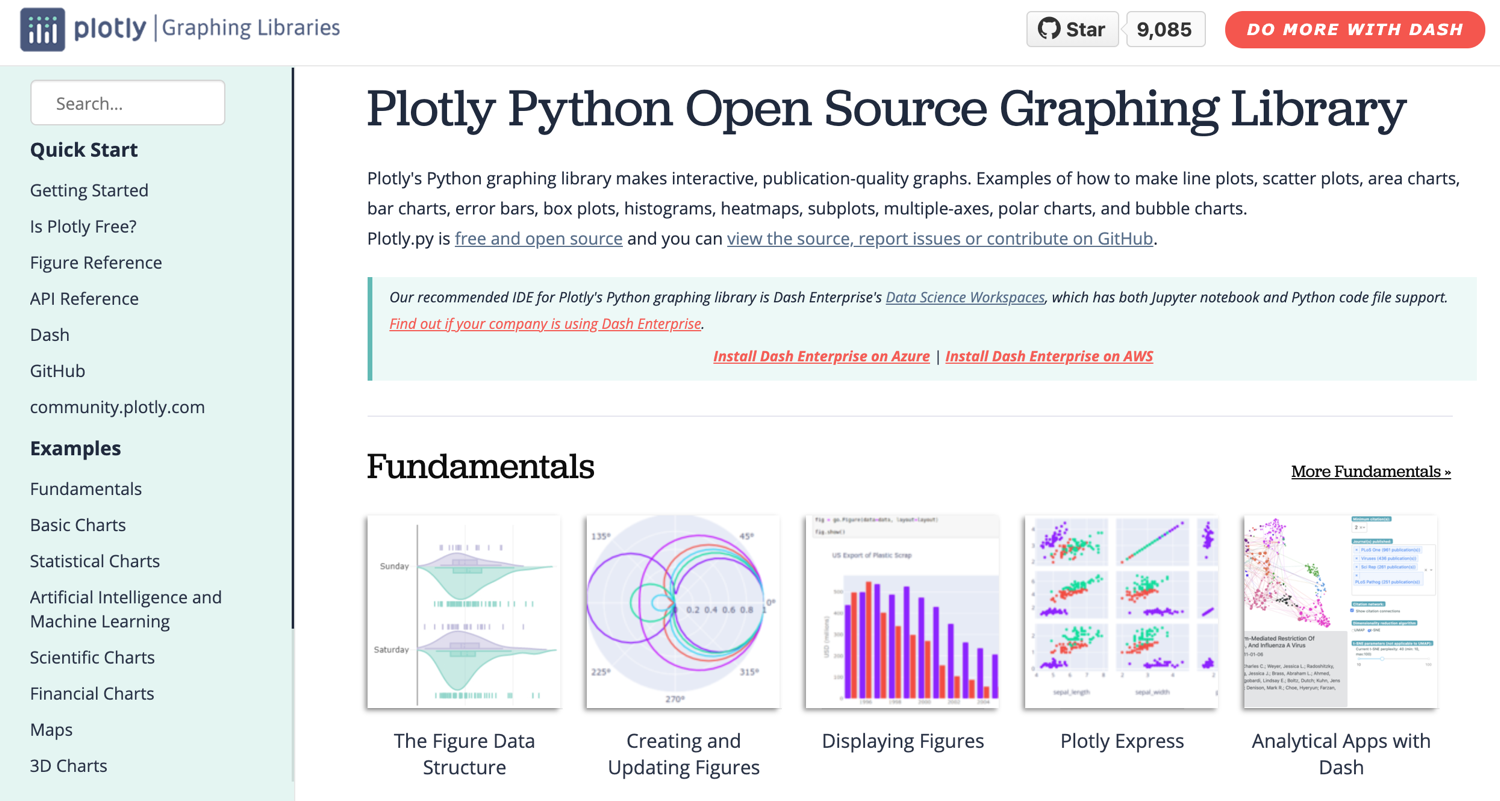 https://plotly.com/python/
237
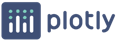 Python Plotly Graphing Library
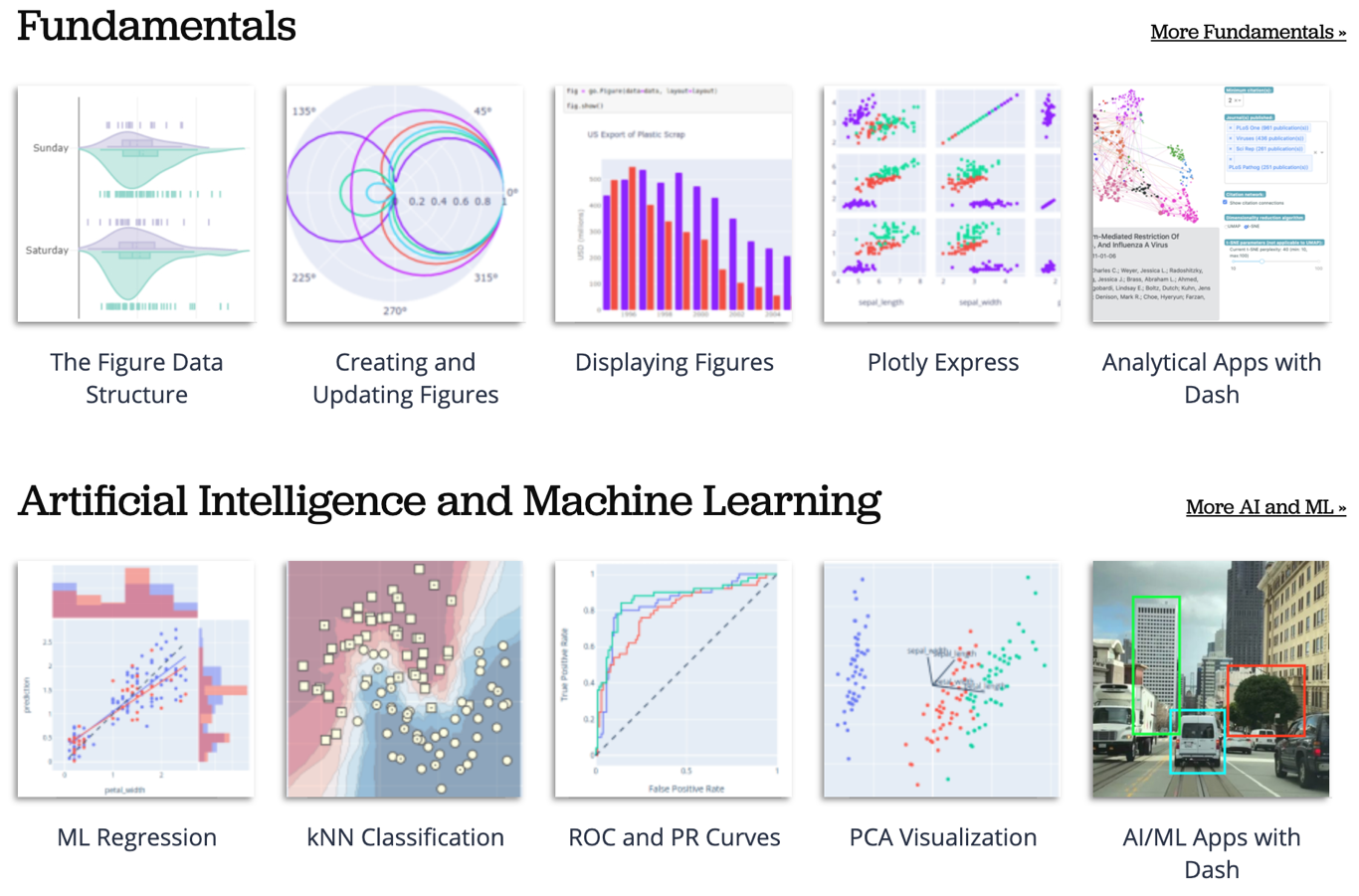 https://plotly.com/python/
238
Python Plotly Graphing Library
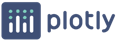 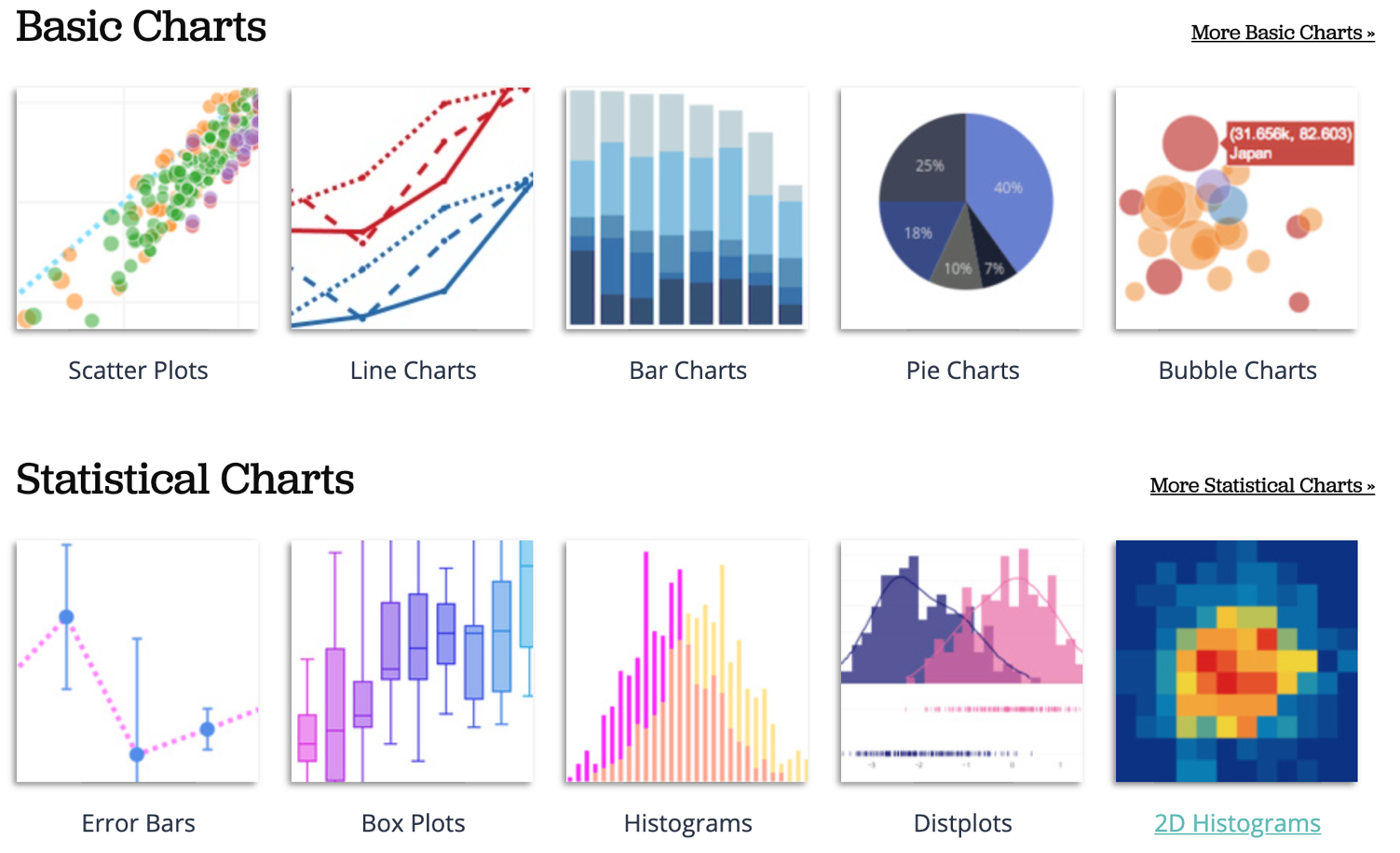 https://plotly.com/python/
239
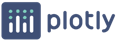 Python Plotly Graphing Library
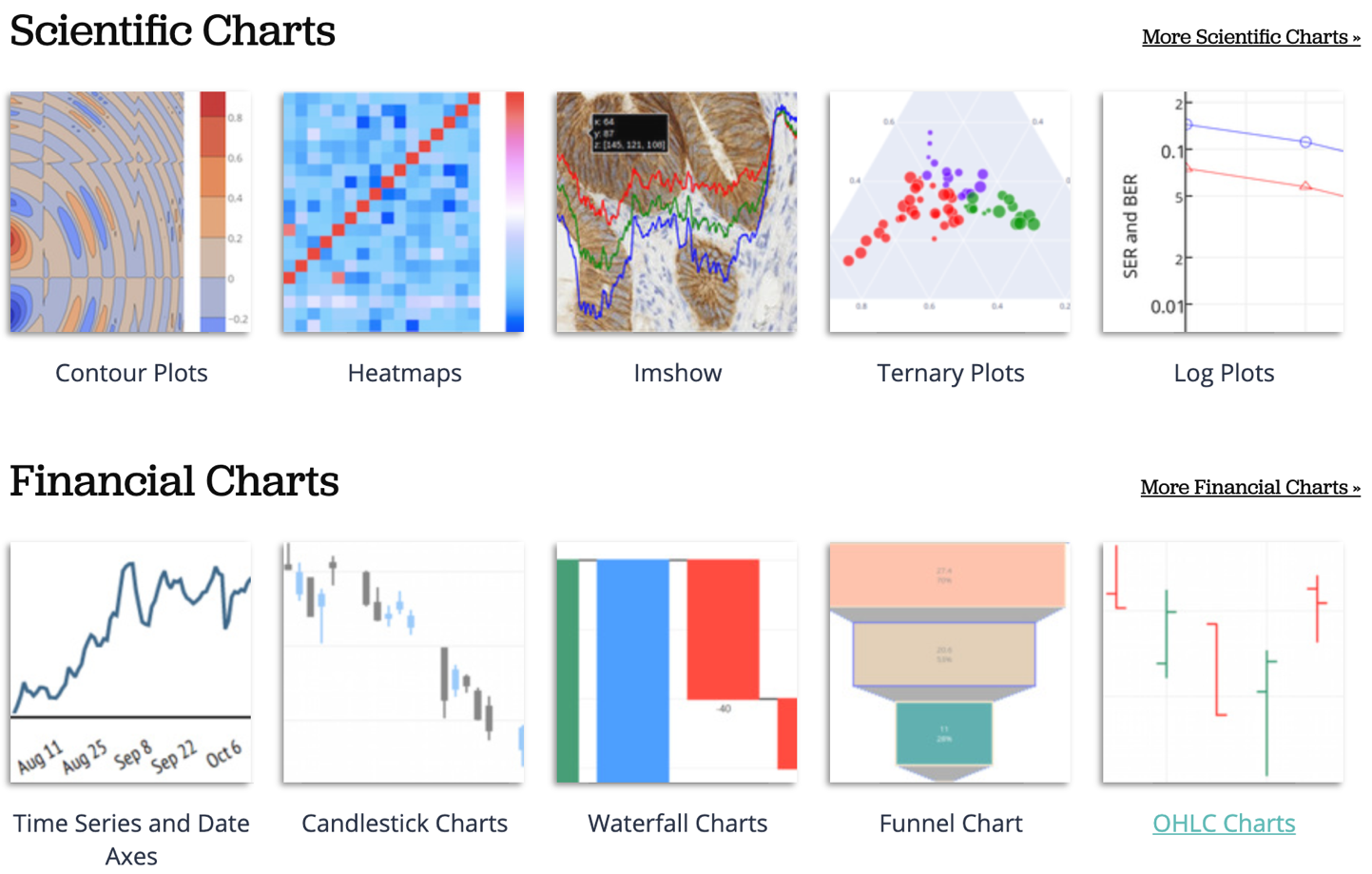 https://plotly.com/python/
240
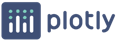 Python Plotly Graphing Library
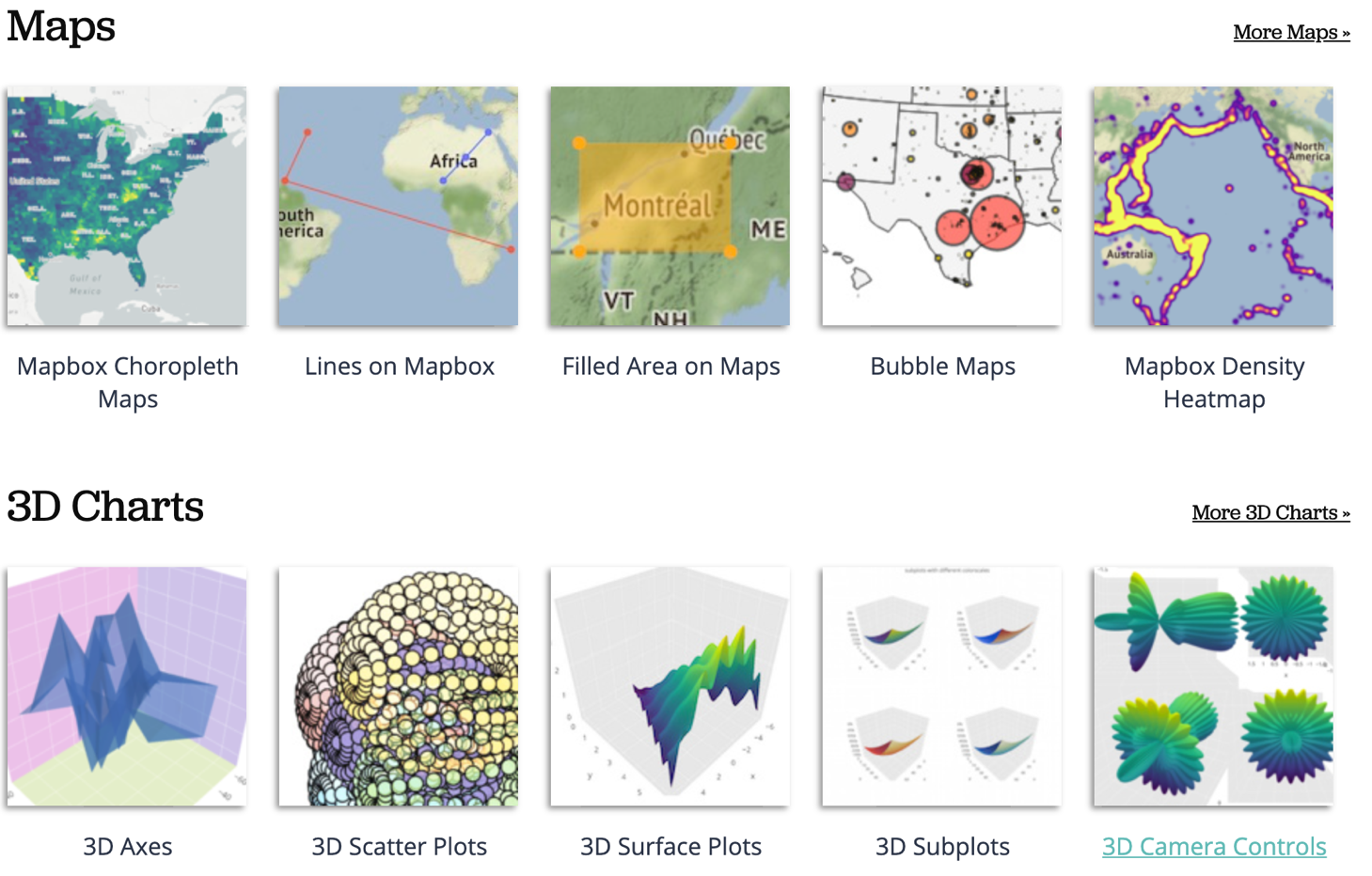 https://plotly.com/python/
241
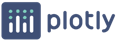 Python Plotly Graphing Library
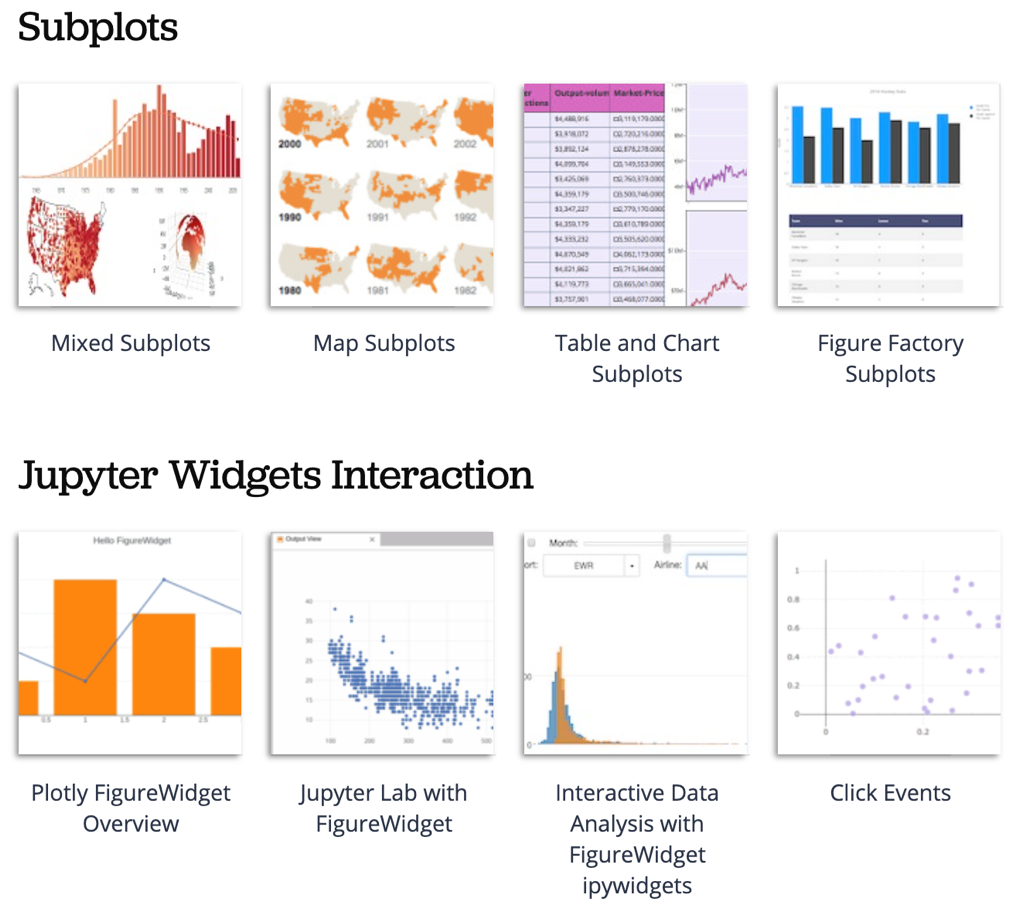 https://plotly.com/python/
242
Python Bokeh
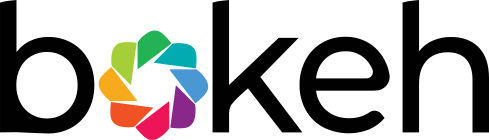 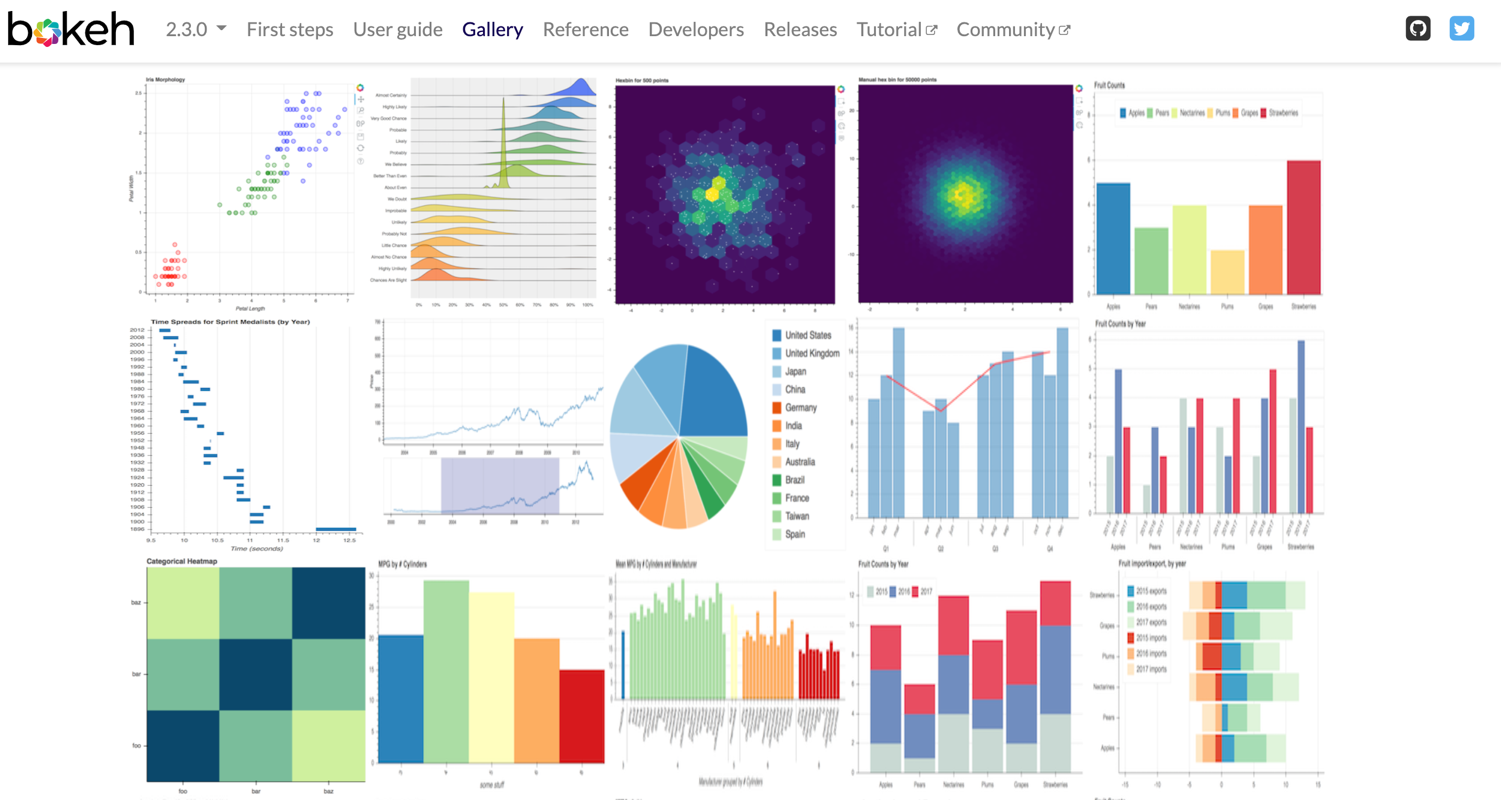 https://bokeh.org/
243
Iris flower data set
setosa
versicolor
virginica
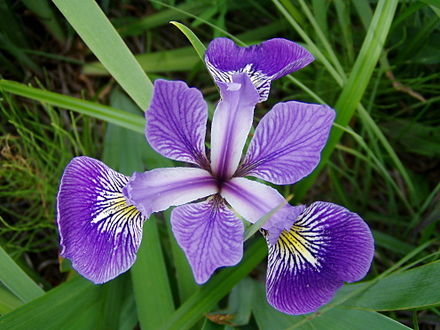 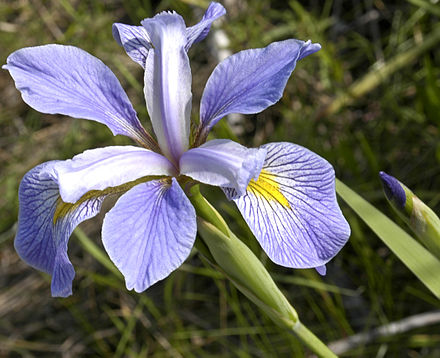 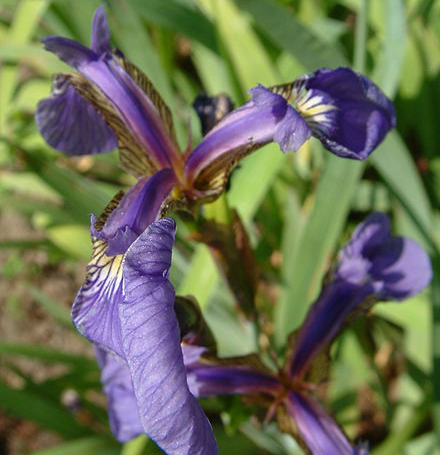 Source: https://en.wikipedia.org/wiki/Iris_flower_data_set
244
Source: http://suruchifialoke.com/2016-10-13-machine-learning-tutorial-iris-classification/
Iris Classfication
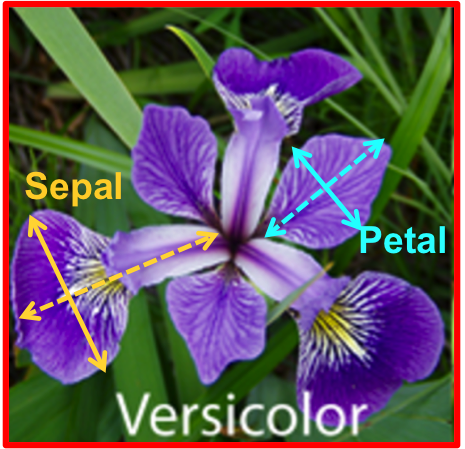 245
Source: http://suruchifialoke.com/2016-10-13-machine-learning-tutorial-iris-classification/
iris.data
https://archive.ics.uci.edu/ml/machine-learning-databases/iris/iris.data
setosa
5.1,3.5,1.4,0.2,Iris-setosa 4.9,3.0,1.4,0.2,Iris-setosa 4.7,3.2,1.3,0.2,Iris-setosa 4.6,3.1,1.5,0.2,Iris-setosa 5.0,3.6,1.4,0.2,Iris-setosa 5.4,3.9,1.7,0.4,Iris-setosa 4.6,3.4,1.4,0.3,Iris-setosa 5.0,3.4,1.5,0.2,Iris-setosa 4.4,2.9,1.4,0.2,Iris-setosa 4.9,3.1,1.5,0.1,Iris-setosa 5.4,3.7,1.5,0.2,Iris-setosa 4.8,3.4,1.6,0.2,Iris-setosa 4.8,3.0,1.4,0.1,Iris-setosa 4.3,3.0,1.1,0.1,Iris-setosa 5.8,4.0,1.2,0.2,Iris-setosa 5.7,4.4,1.5,0.4,Iris-setosa 5.4,3.9,1.3,0.4,Iris-setosa 5.1,3.5,1.4,0.3,Iris-setosa 5.7,3.8,1.7,0.3,Iris-setosa 5.1,3.8,1.5,0.3,Iris-setosa 5.4,3.4,1.7,0.2,Iris-setosa 5.1,3.7,1.5,0.4,Iris-setosa 4.6,3.6,1.0,0.2,Iris-setosa 5.1,3.3,1.7,0.5,Iris-setosa 4.8,3.4,1.9,0.2,Iris-setosa 5.0,3.0,1.6,0.2,Iris-setosa 5.0,3.4,1.6,0.4,Iris-setosa 5.2,3.5,1.5,0.2,Iris-setosa 5.2,3.4,1.4,0.2,Iris-setosa 4.7,3.2,1.6,0.2,Iris-setosa 4.8,3.1,1.6,0.2,Iris-setosa 5.4,3.4,1.5,0.4,Iris-setosa 5.2,4.1,1.5,0.1,Iris-setosa 5.5,4.2,1.4,0.2,Iris-setosa 4.9,3.1,1.5,0.1,Iris-setosa 5.0,3.2,1.2,0.2,Iris-setosa 5.5,3.5,1.3,0.2,Iris-setosa 4.9,3.1,1.5,0.1,Iris-setosa 4.4,3.0,1.3,0.2,Iris-setosa 5.1,3.4,1.5,0.2,Iris-setosa 5.0,3.5,1.3,0.3,Iris-setosa 4.5,2.3,1.3,0.3,Iris-setosa 4.4,3.2,1.3,0.2,Iris-setosa 5.0,3.5,1.6,0.6,Iris-setosa 5.1,3.8,1.9,0.4,Iris-setosa 4.8,3.0,1.4,0.3,Iris-setosa 5.1,3.8,1.6,0.2,Iris-setosa 4.6,3.2,1.4,0.2,Iris-setosa 5.3,3.7,1.5,0.2,Iris-setosa 5.0,3.3,1.4,0.2,Iris-setosa 7.0,3.2,4.7,1.4,Iris-versicolor 6.4,3.2,4.5,1.5,Iris-versicolor 6.9,3.1,4.9,1.5,Iris-versicolor 5.5,2.3,4.0,1.3,Iris-versicolor 6.5,2.8,4.6,1.5,Iris-versicolor 5.7,2.8,4.5,1.3,Iris-versicolor 6.3,3.3,4.7,1.6,Iris-versicolor 4.9,2.4,3.3,1.0,Iris-versicolor 6.6,2.9,4.6,1.3,Iris-versicolor 5.2,2.7,3.9,1.4,Iris-versicolor 5.0,2.0,3.5,1.0,Iris-versicolor 5.9,3.0,4.2,1.5,Iris-versicolor 6.0,2.2,4.0,1.0,Iris-versicolor 6.1,2.9,4.7,1.4,Iris-versicolor 5.6,2.9,3.6,1.3,Iris-versicolor 6.7,3.1,4.4,1.4,Iris-versicolor 5.6,3.0,4.5,1.5,Iris-versicolor 5.8,2.7,4.1,1.0,Iris-versicolor 6.2,2.2,4.5,1.5,Iris-versicolor 5.6,2.5,3.9,1.1,Iris-versicolor 5.9,3.2,4.8,1.8,Iris-versicolor 6.1,2.8,4.0,1.3,Iris-versicolor 6.3,2.5,4.9,1.5,Iris-versicolor 6.1,2.8,4.7,1.2,Iris-versicolor 6.4,2.9,4.3,1.3,Iris-versicolor 6.6,3.0,4.4,1.4,Iris-versicolor 6.8,2.8,4.8,1.4,Iris-versicolor 6.7,3.0,5.0,1.7,Iris-versicolor 6.0,2.9,4.5,1.5,Iris-versicolor 5.7,2.6,3.5,1.0,Iris-versicolor 5.5,2.4,3.8,1.1,Iris-versicolor 5.5,2.4,3.7,1.0,Iris-versicolor 5.8,2.7,3.9,1.2,Iris-versicolor 6.0,2.7,5.1,1.6,Iris-versicolor 5.4,3.0,4.5,1.5,Iris-versicolor 6.0,3.4,4.5,1.6,Iris-versicolor 6.7,3.1,4.7,1.5,Iris-versicolor 6.3,2.3,4.4,1.3,Iris-versicolor 5.6,3.0,4.1,1.3,Iris-versicolor 5.5,2.5,4.0,1.3,Iris-versicolor 5.5,2.6,4.4,1.2,Iris-versicolor 6.1,3.0,4.6,1.4,Iris-versicolor 5.8,2.6,4.0,1.2,Iris-versicolor 5.0,2.3,3.3,1.0,Iris-versicolor 5.6,2.7,4.2,1.3,Iris-versicolor 5.7,3.0,4.2,1.2,Iris-versicolor 5.7,2.9,4.2,1.3,Iris-versicolor 6.2,2.9,4.3,1.3,Iris-versicolor 5.1,2.5,3.0,1.1,Iris-versicolor 5.7,2.8,4.1,1.3,Iris-versicolor 6.3,3.3,6.0,2.5,Iris-virginica 5.8,2.7,5.1,1.9,Iris-virginica 7.1,3.0,5.9,2.1,Iris-virginica 6.3,2.9,5.6,1.8,Iris-virginica 6.5,3.0,5.8,2.2,Iris-virginica 7.6,3.0,6.6,2.1,Iris-virginica 4.9,2.5,4.5,1.7,Iris-virginica 7.3,2.9,6.3,1.8,Iris-virginica 6.7,2.5,5.8,1.8,Iris-virginica 7.2,3.6,6.1,2.5,Iris-virginica 6.5,3.2,5.1,2.0,Iris-virginica 6.4,2.7,5.3,1.9,Iris-virginica 6.8,3.0,5.5,2.1,Iris-virginica 5.7,2.5,5.0,2.0,Iris-virginica 5.8,2.8,5.1,2.4,Iris-virginica 6.4,3.2,5.3,2.3,Iris-virginica 6.5,3.0,5.5,1.8,Iris-virginica 7.7,3.8,6.7,2.2,Iris-virginica 7.7,2.6,6.9,2.3,Iris-virginica 6.0,2.2,5.0,1.5,Iris-virginica 6.9,3.2,5.7,2.3,Iris-virginica 5.6,2.8,4.9,2.0,Iris-virginica 7.7,2.8,6.7,2.0,Iris-virginica 6.3,2.7,4.9,1.8,Iris-virginica 6.7,3.3,5.7,2.1,Iris-virginica 7.2,3.2,6.0,1.8,Iris-virginica 6.2,2.8,4.8,1.8,Iris-virginica 6.1,3.0,4.9,1.8,Iris-virginica 6.4,2.8,5.6,2.1,Iris-virginica 7.2,3.0,5.8,1.6,Iris-virginica 7.4,2.8,6.1,1.9,Iris-virginica 7.9,3.8,6.4,2.0,Iris-virginica 6.4,2.8,5.6,2.2,Iris-virginica 6.3,2.8,5.1,1.5,Iris-virginica 6.1,2.6,5.6,1.4,Iris-virginica 7.7,3.0,6.1,2.3,Iris-virginica 6.3,3.4,5.6,2.4,Iris-virginica 6.4,3.1,5.5,1.8,Iris-virginica 6.0,3.0,4.8,1.8,Iris-virginica 6.9,3.1,5.4,2.1,Iris-virginica 6.7,3.1,5.6,2.4,Iris-virginica 6.9,3.1,5.1,2.3,Iris-virginica 5.8,2.7,5.1,1.9,Iris-virginica 6.8,3.2,5.9,2.3,Iris-virginica 6.7,3.3,5.7,2.5,Iris-virginica 6.7,3.0,5.2,2.3,Iris-virginica 6.3,2.5,5.0,1.9,Iris-virginica 6.5,3.0,5.2,2.0,Iris-virginica 6.2,3.4,5.4,2.3,Iris-virginica 5.9,3.0,5.1,1.8,Iris-virginica
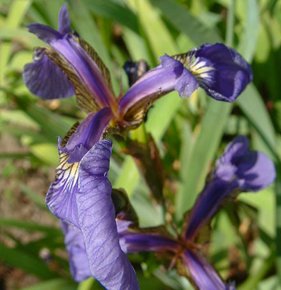 virginica
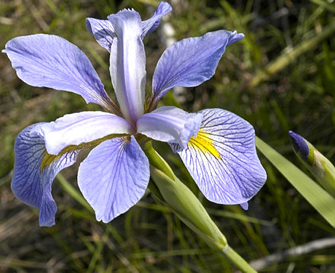 versicolor
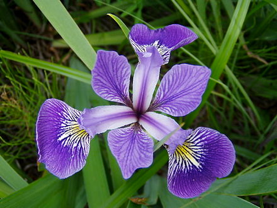 246
Iris Data Visualization
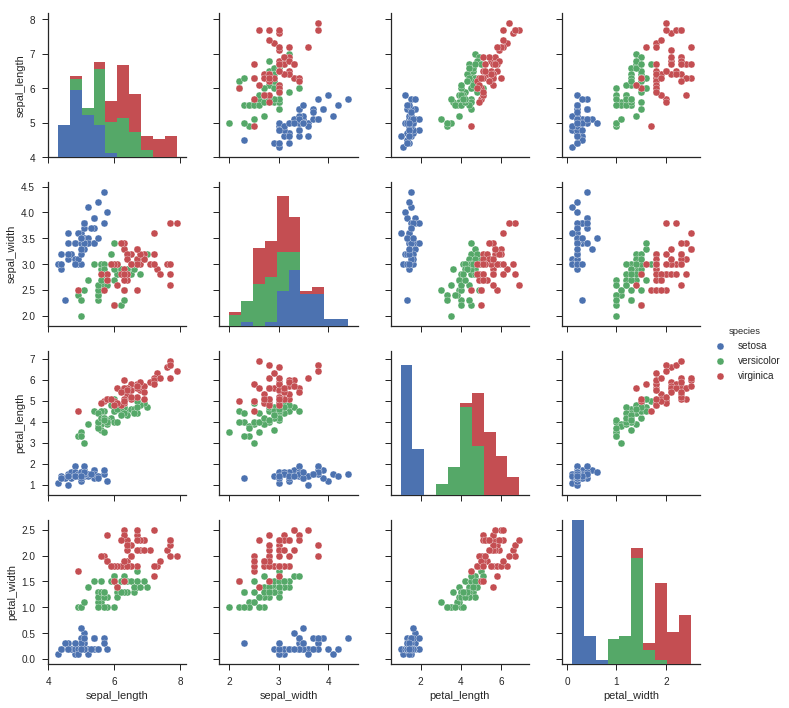 247
Source: https://seaborn.pydata.org/generated/seaborn.pairplot.html
Data Visualization in Google Colab
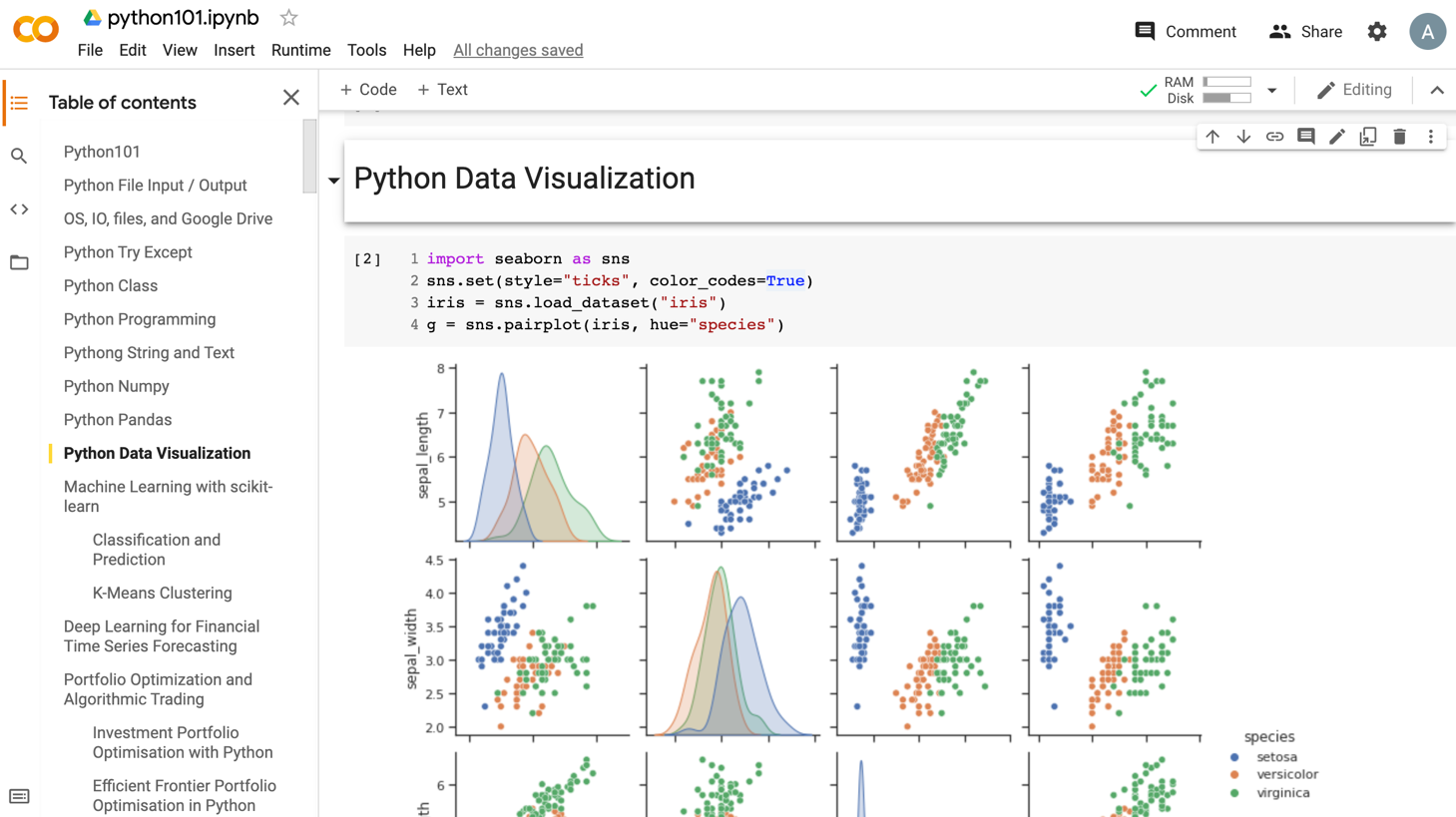 https://tinyurl.com/aintpupython101
248
import seaborn as sns
sns.set(style="ticks", color_codes=True)
iris = sns.load_dataset("iris")
g = sns.pairplot(iris, hue="species")
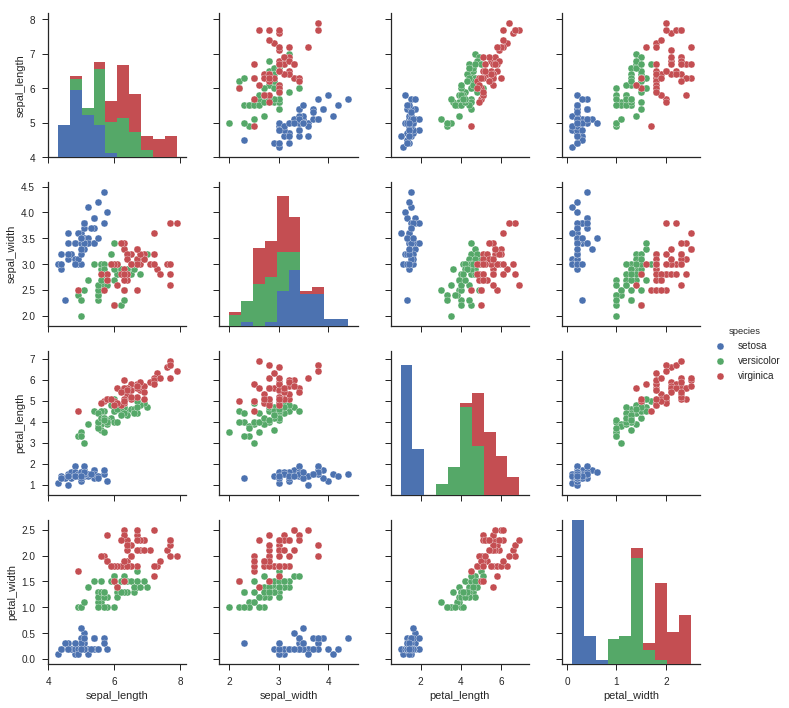 249
Source: https://seaborn.pydata.org/generated/seaborn.pairplot.html
import numpy as np
import pandas as pd
%matplotlib inline
import matplotlib.pyplot as plt
import seaborn as sns
from pandas.plotting import scatter_matrix
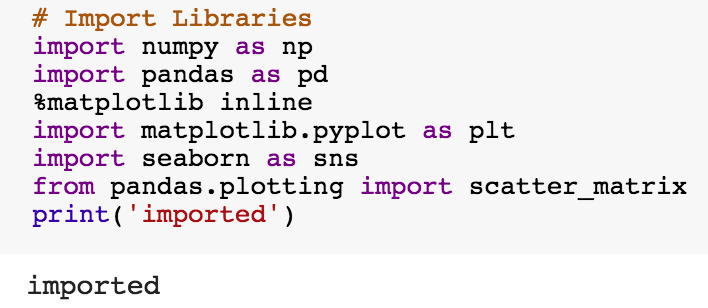 250
url = "https://archive.ics.uci.edu/ml/machine-learning-databases/iris/iris.data"
names = ['sepal-length', 'sepal-width', 'petal-length', 'petal-width', 'class']
df = pd.read_csv(url, names=names)
print(df.head(10))
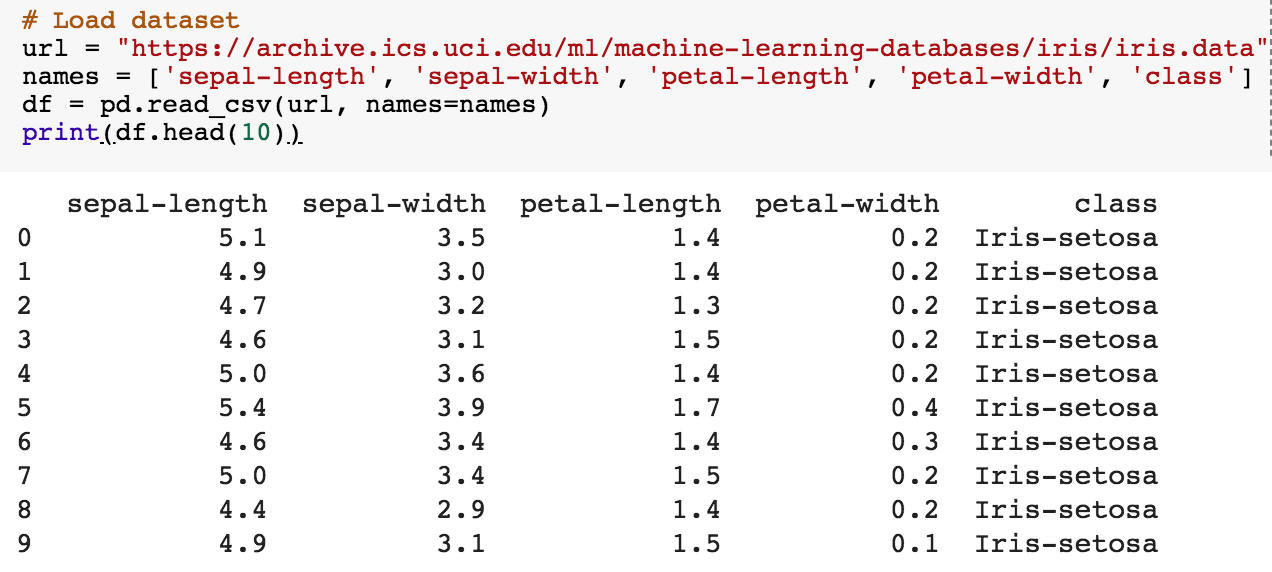 251
df.tail(10)
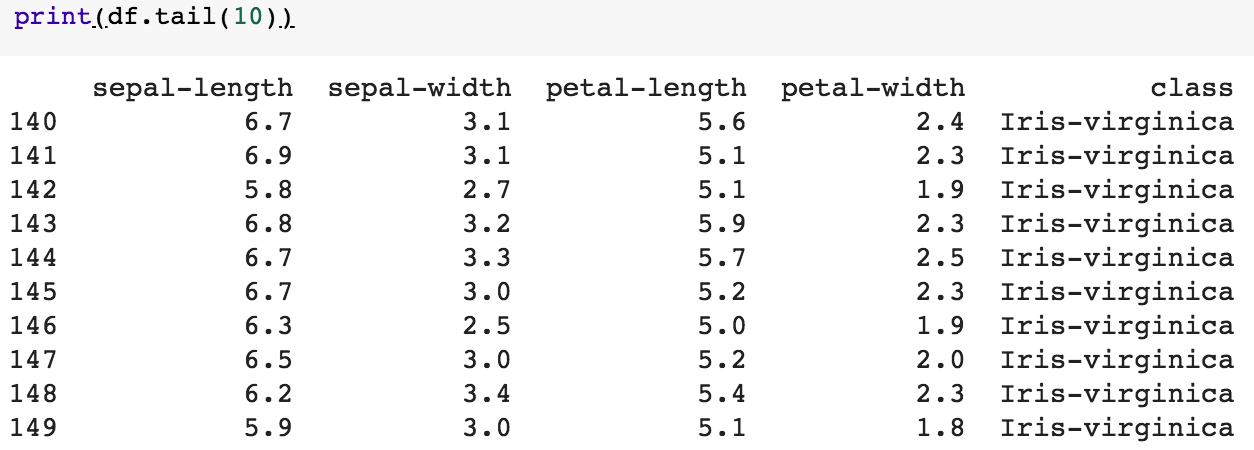 252
df.describe()
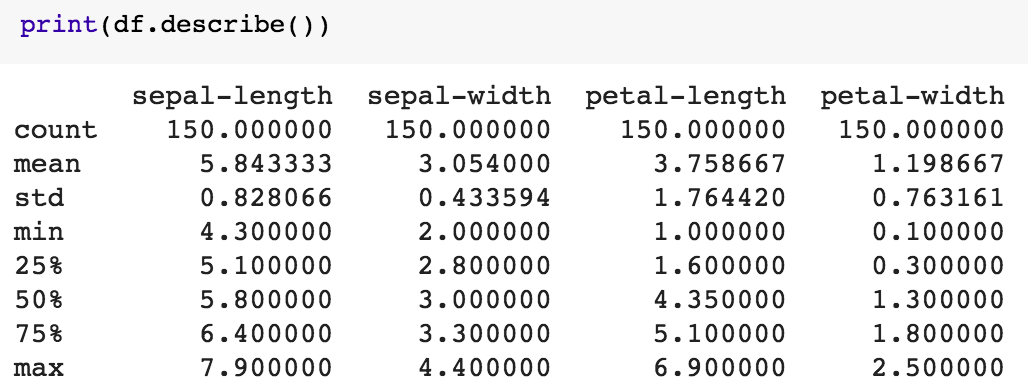 253
print(df.info())
print(df.shape)
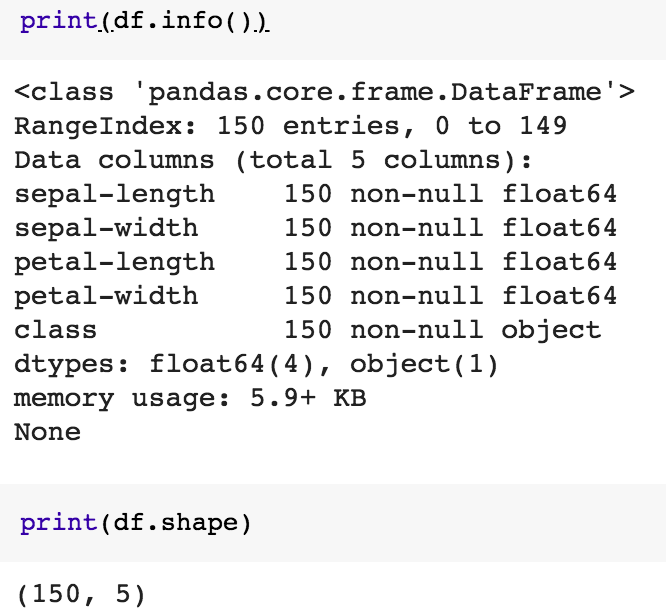 254
df.groupby('class').size()
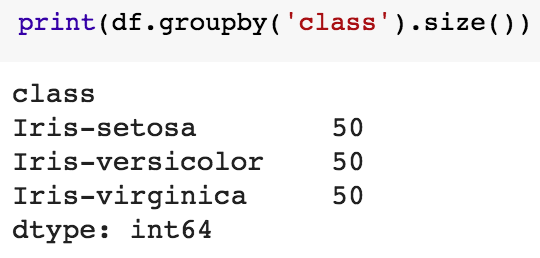 255
plt.rcParams["figure.figsize"] = (10,8)
df.plot(kind='box', subplots=True, layout=(2,2), sharex=False, sharey=False)
plt.show()
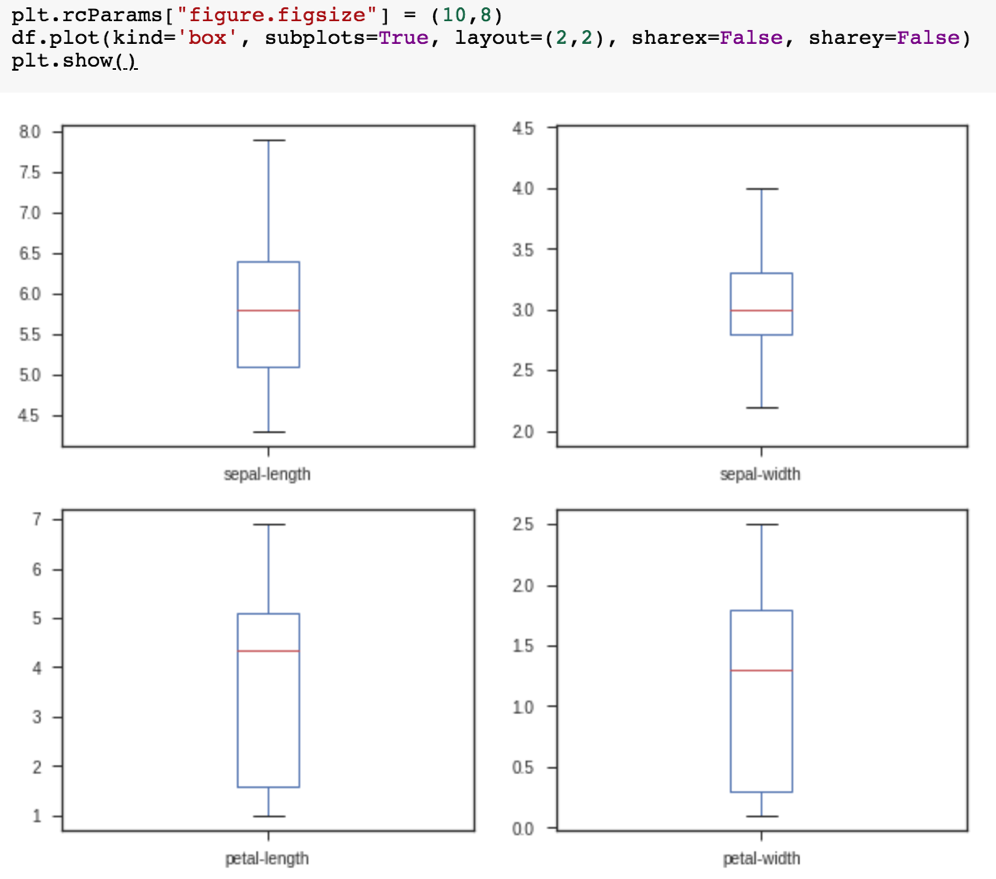 256
df.hist()
plt.show()
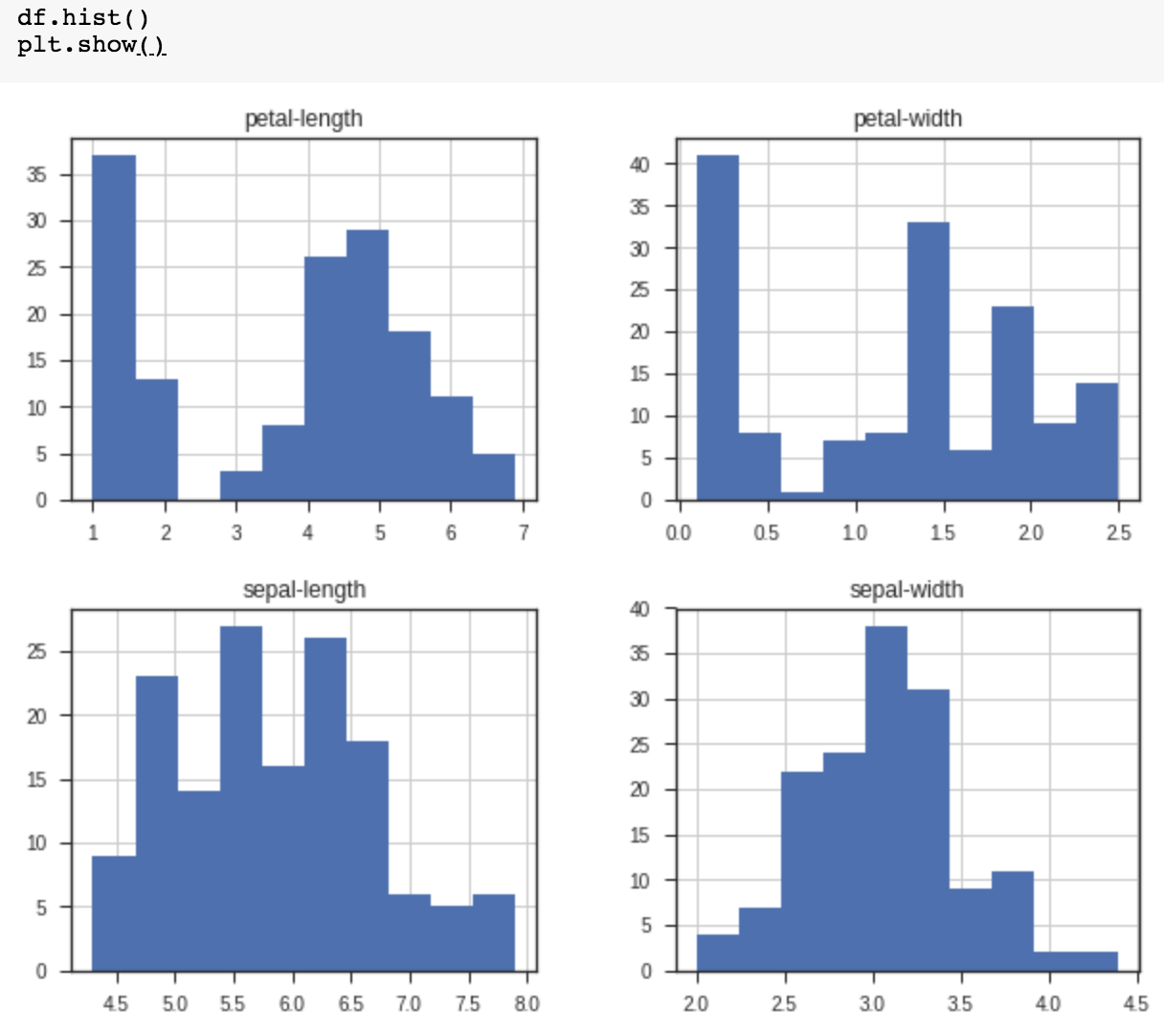 257
scatter_matrix(df)
plt.show()
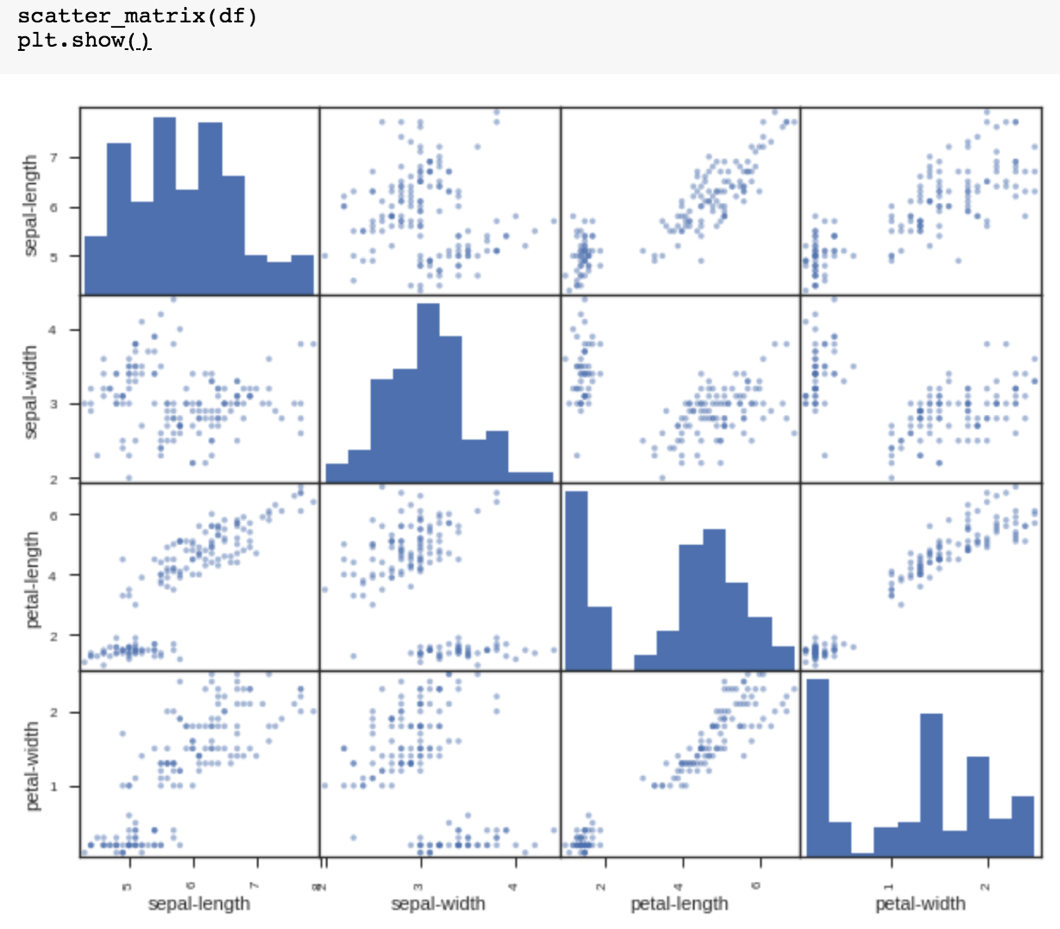 258
sns.pairplot(df, hue="class", size=2)
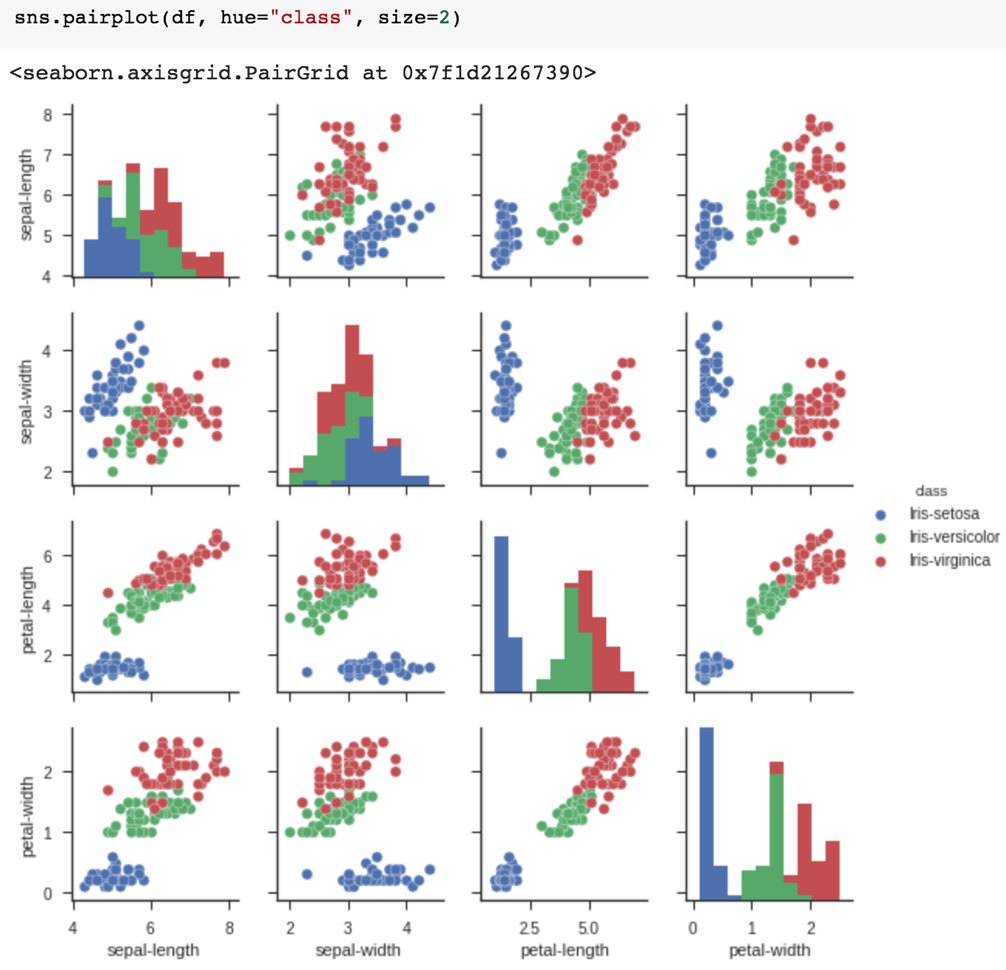 259
Wes McKinney (2022), "Python for Data Analysis: Data Wrangling with pandas, NumPy, and Jupyter", 3rd Edition, O'Reilly Media.
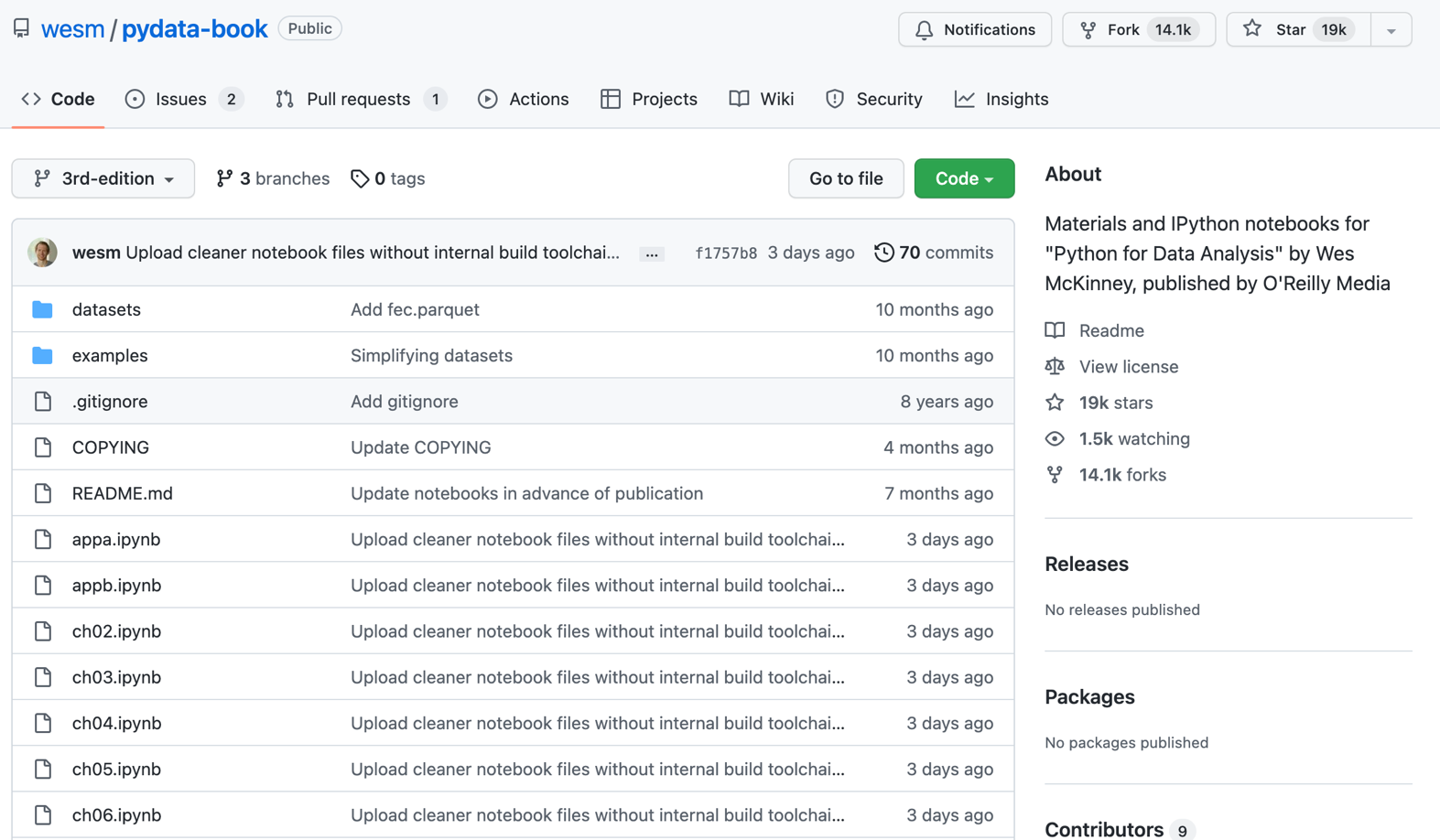 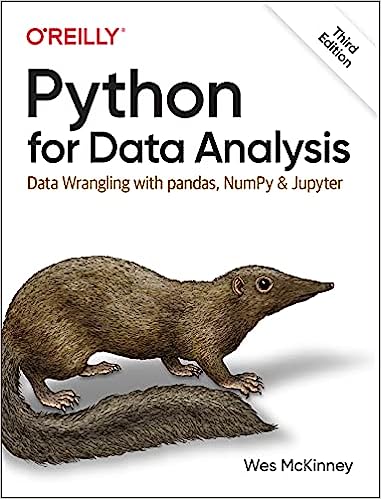 https://github.com/wesm/pydata-book
260
Wes McKinney (2022), "Python for Data Analysis: Data Wrangling with pandas, NumPy, and Jupyter", 3rd Edition, O'Reilly Media.
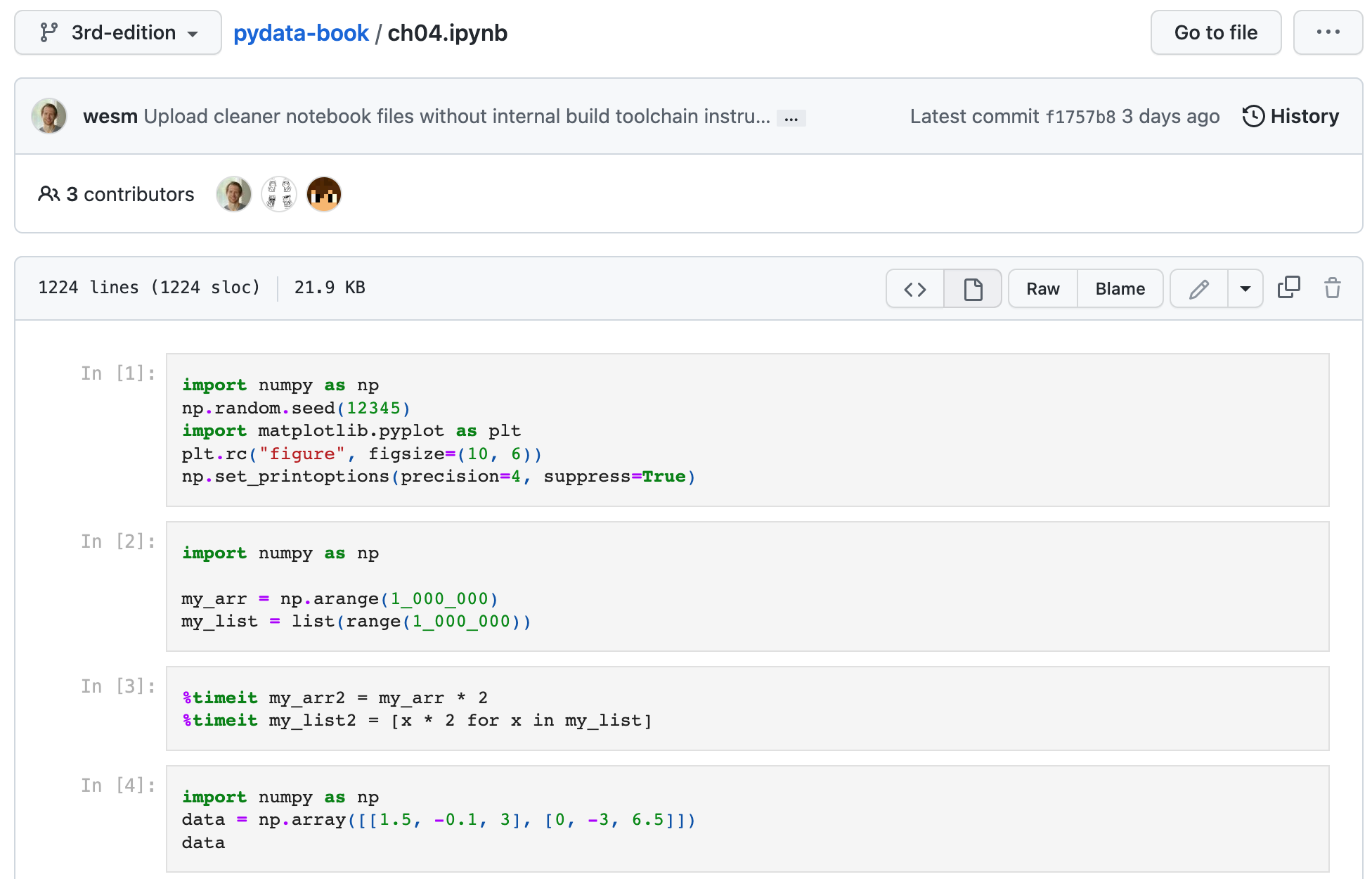 261
Source: https://github.com/wesm/pydata-book/blob/3rd-edition/ch04.ipynb
Python in Google Colab (Python101)
https://colab.research.google.com/drive/1FEG6DnGvwfUbeo4zJ1zTunjMqf2RkCrT
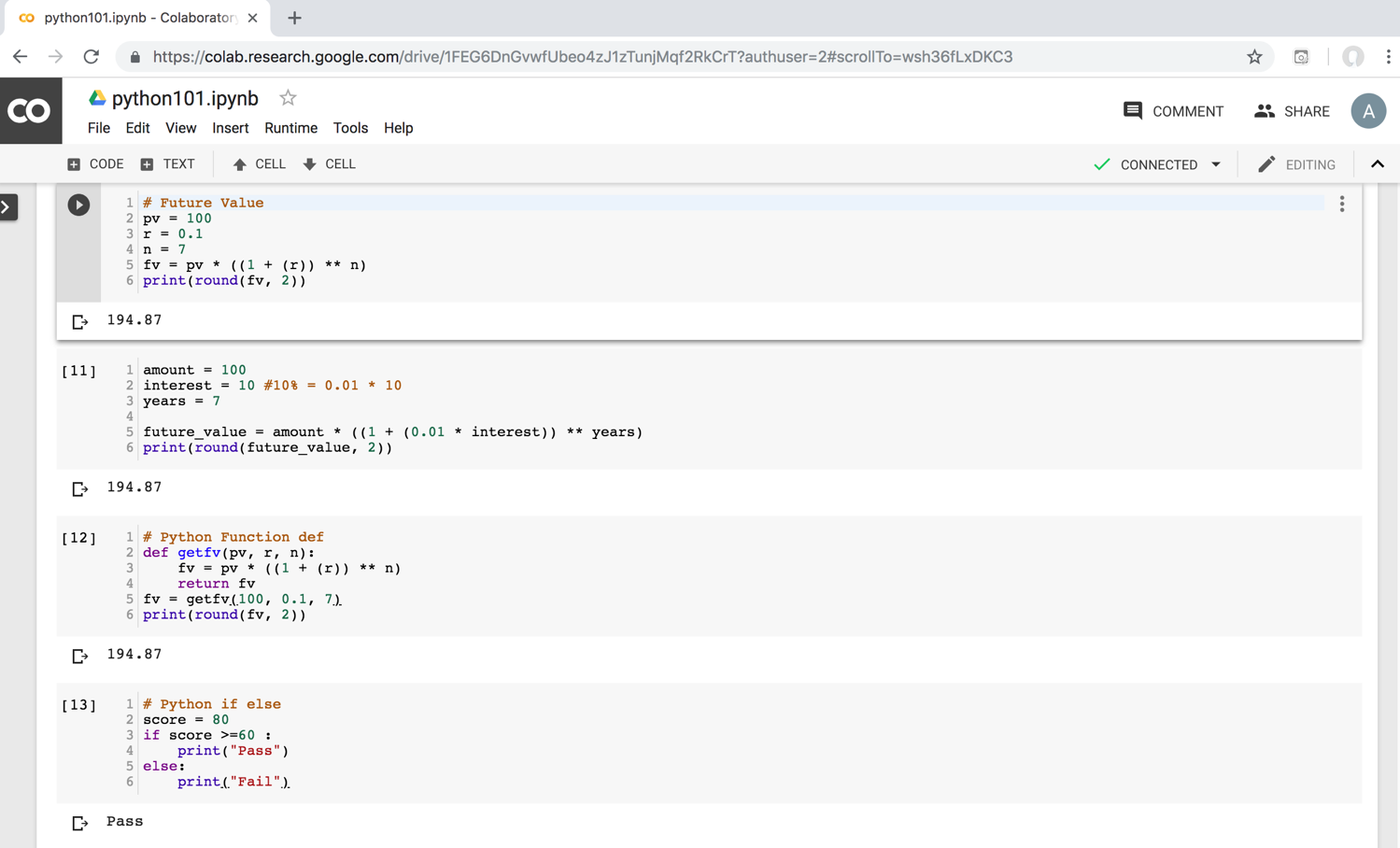 https://tinyurl.com/aintpupython101
262
Python in Google Colab (Python101)
https://colab.research.google.com/drive/1FEG6DnGvwfUbeo4zJ1zTunjMqf2RkCrT
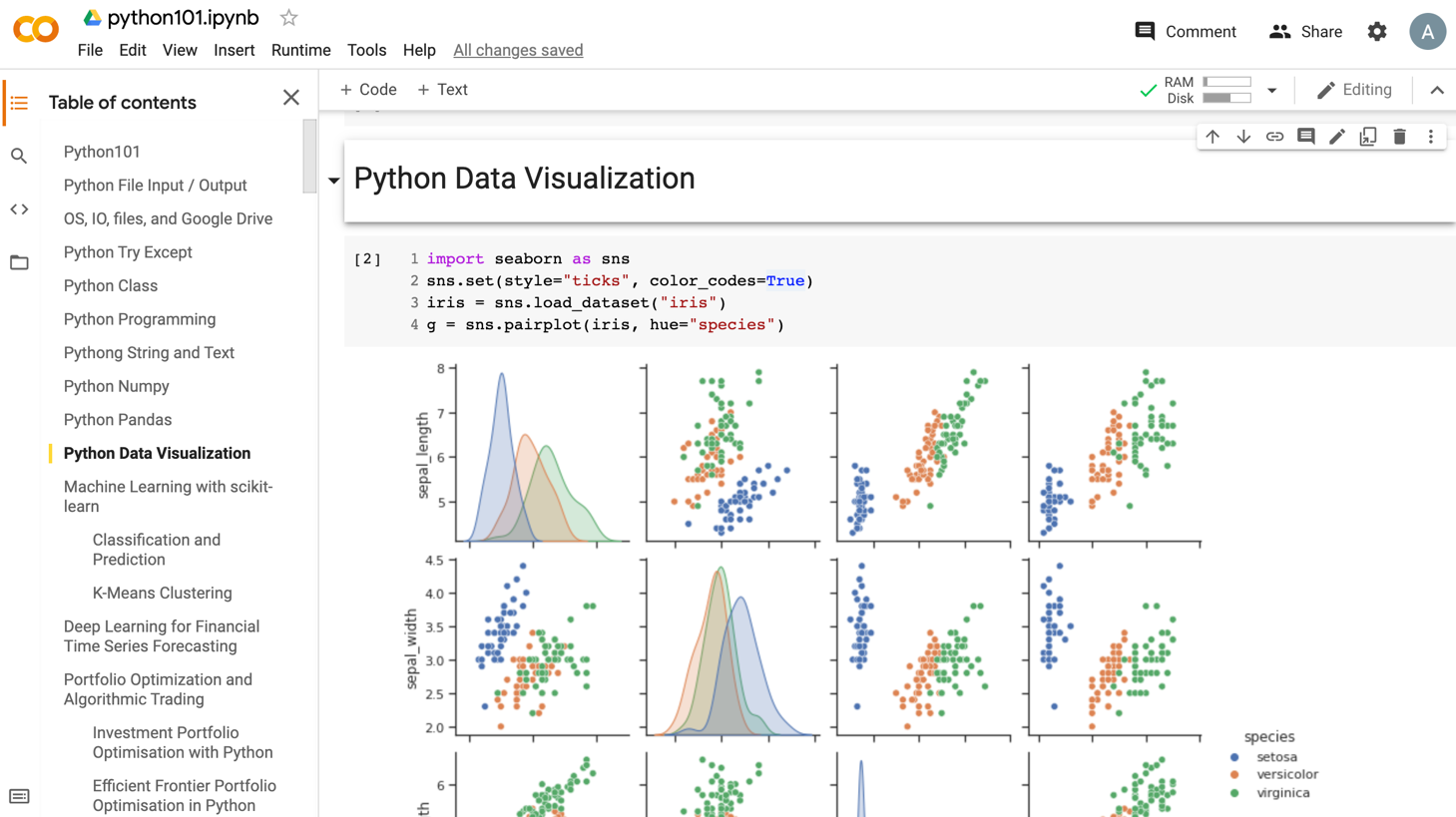 https://tinyurl.com/aintpupython101
263
Papers with CodeState-of-the-Art (SOTA)
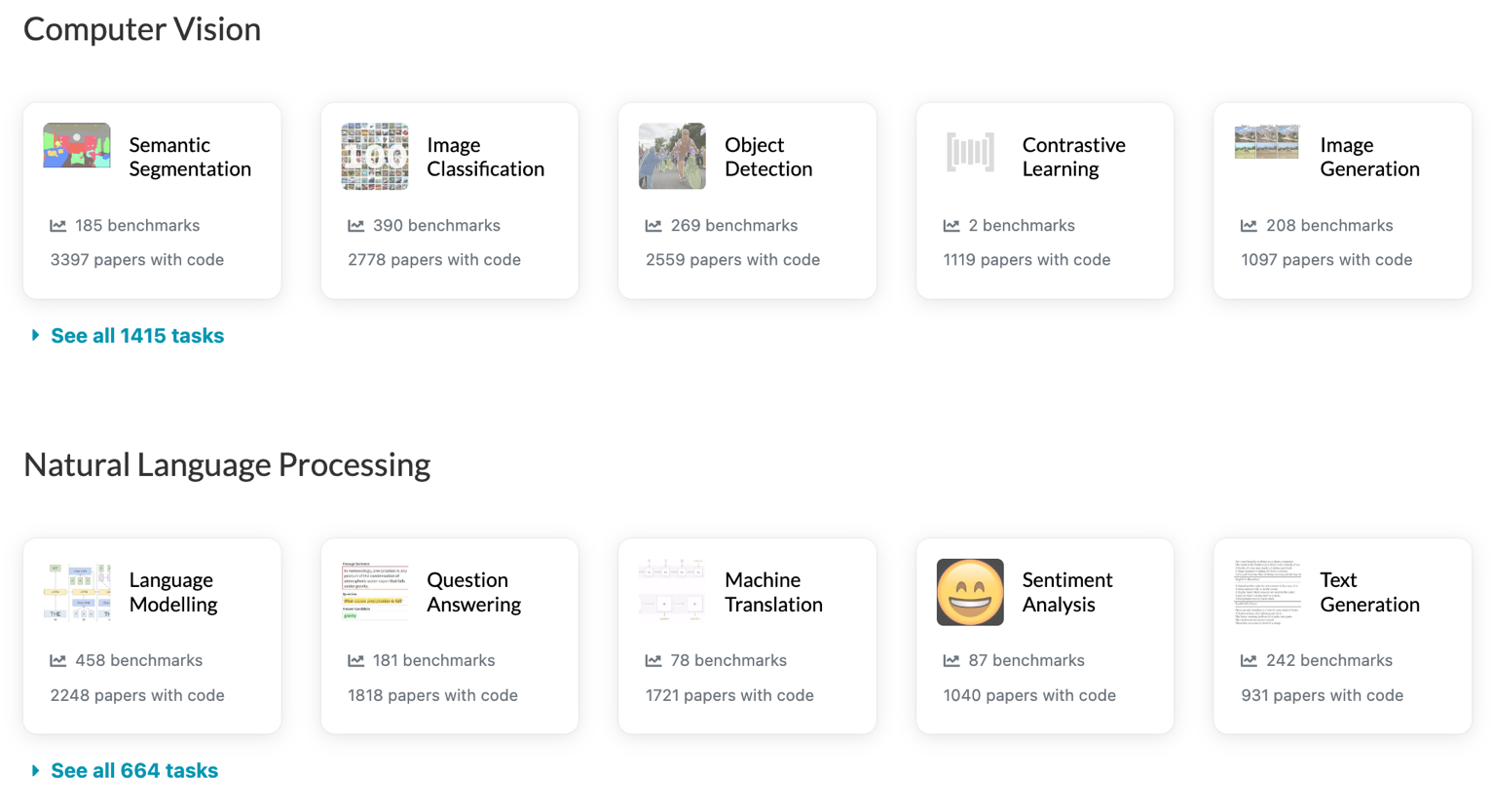 https://paperswithcode.com/sota
264
Summary
Data Science for Sustainability and ESG: Foundations & Frameworks
Data Science Techniques for ESG Analysis
Real-World ESG Data Science Applications & Impact
ESG Data Science Foundation with Python
265
Source: Dipanjan Sarkar (2019), Text Analytics with Python: A Practitioner’s Guide to Natural Language Processing, Second Edition. APress.
References
Cino Robin Castelli, Cyril Shmatov (2022), Quantitative Methods for ESG Finance, Wiley
Simon Thompson (2023), Green and Sustainable Finance: Principles and Practice in Banking, Investment and Insurance, 2nd Edition, Kogan Page.
Chrissa Pagitsas (2023), Chief Sustainability Officers At Work: How CSOs Build Successful Sustainability and ESG Strategies, Apress.
Wes McKinney (2022), "Python for Data Analysis: Data Wrangling with pandas, NumPy, and Jupyter", 3rd Edition, O'Reilly Media.
Aurélien Géron (2023), Hands-On Machine Learning with Scikit-Learn, Keras, and TensorFlow: Concepts, Tools, and Techniques to Build Intelligent Systems, 3rd Edition, O’Reilly Media.
Steven D'Ascoli (2022), Artificial Intelligence and Deep Learning with Python:  Every Line of Code Explained For Readers New to AI and New to Python, Independently published.
Python Programming, https://pythonprogramming.net/
Python, https://www.python.org/
Python Programming Language, http://pythonprogramminglanguage.com/
Numpy, http://www.numpy.org/
Pandas, http://pandas.pydata.org/
Skikit-learn, http://scikit-learn.org/
W3Schools Python, https://www.w3schools.com/python/
Learn Python, https://www.learnpython.org/
Google’s Python Class, https://developers.google.com/edu/python
Min-Yuh Day (2024), Python 101, https://tinyurl.com/aintpupython101
266